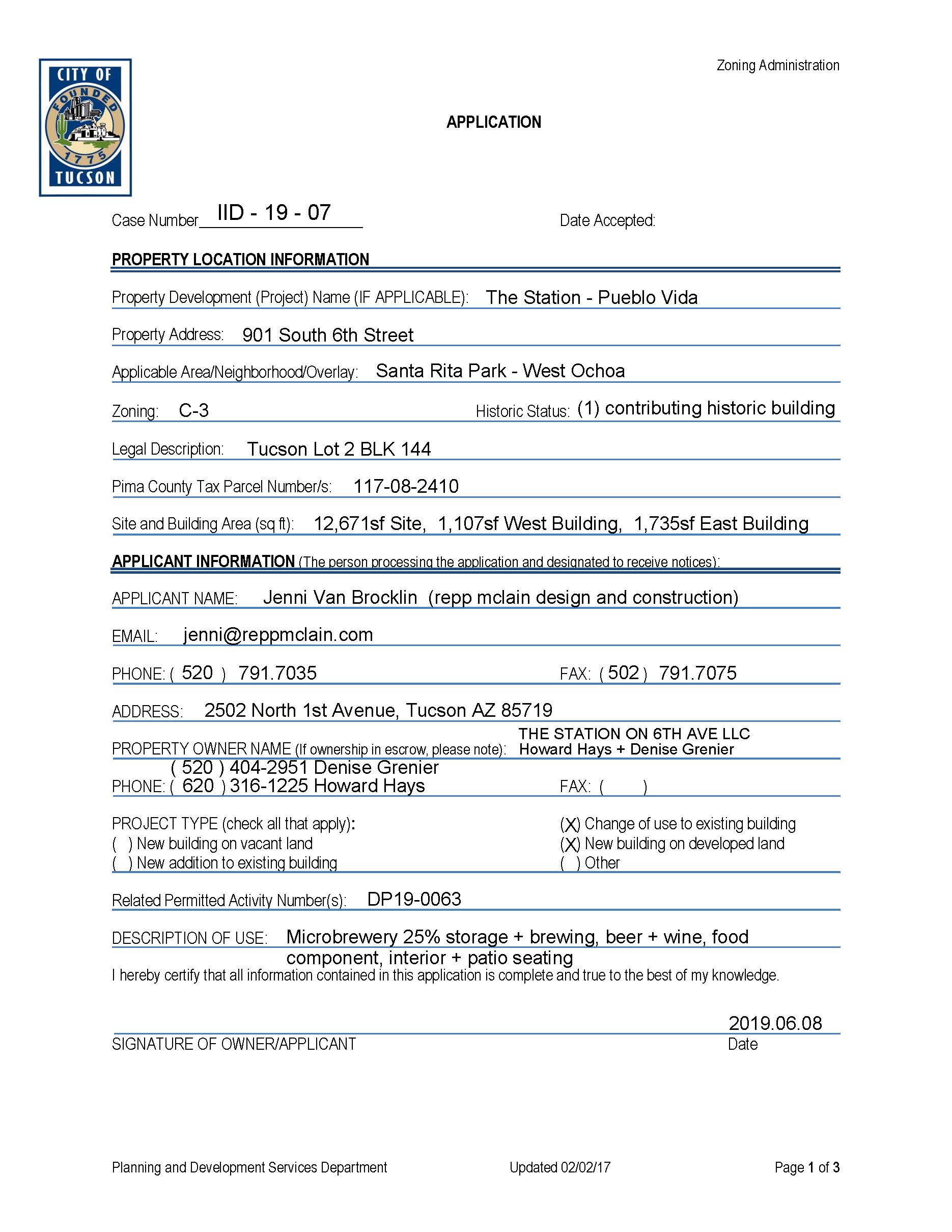 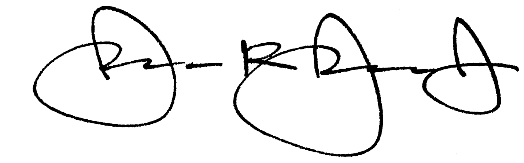 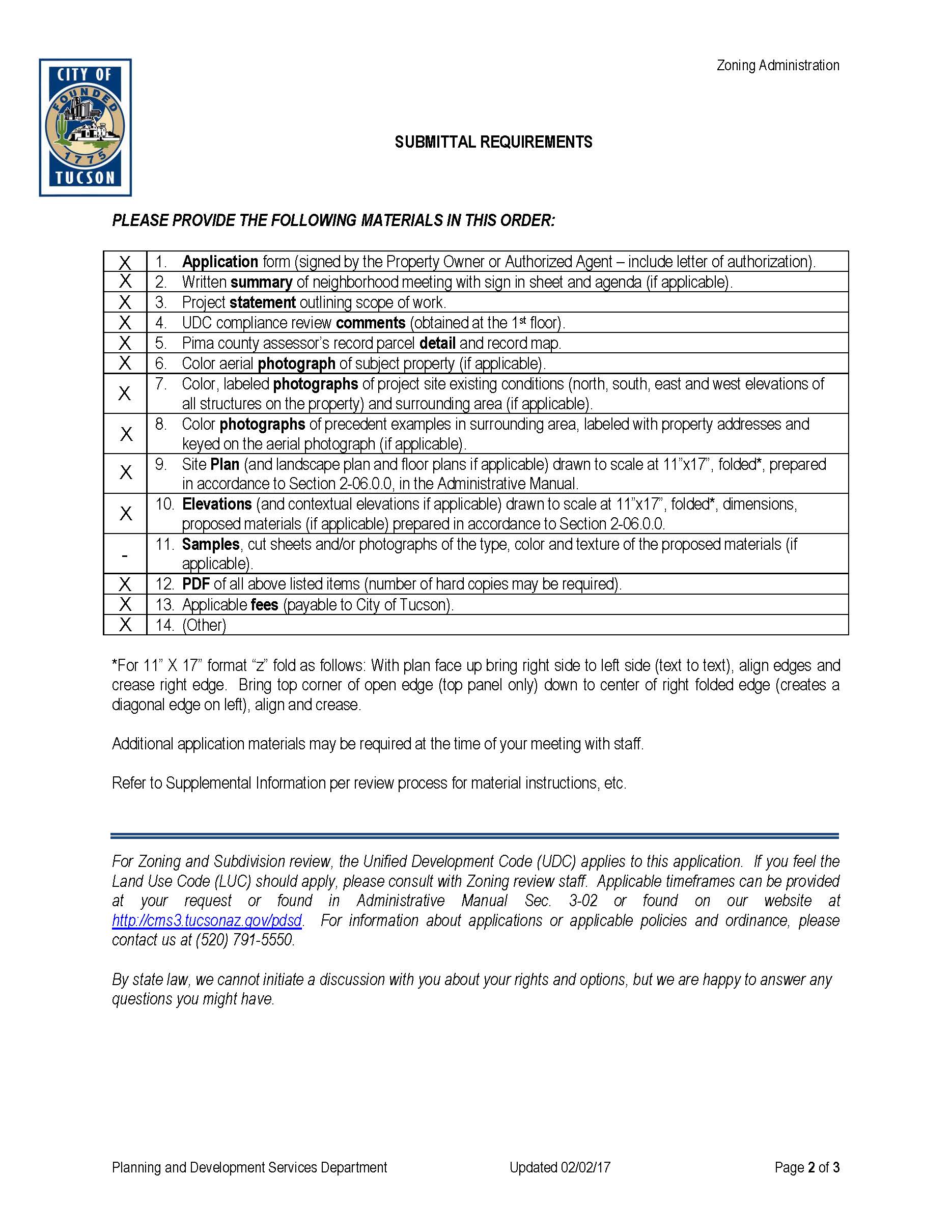 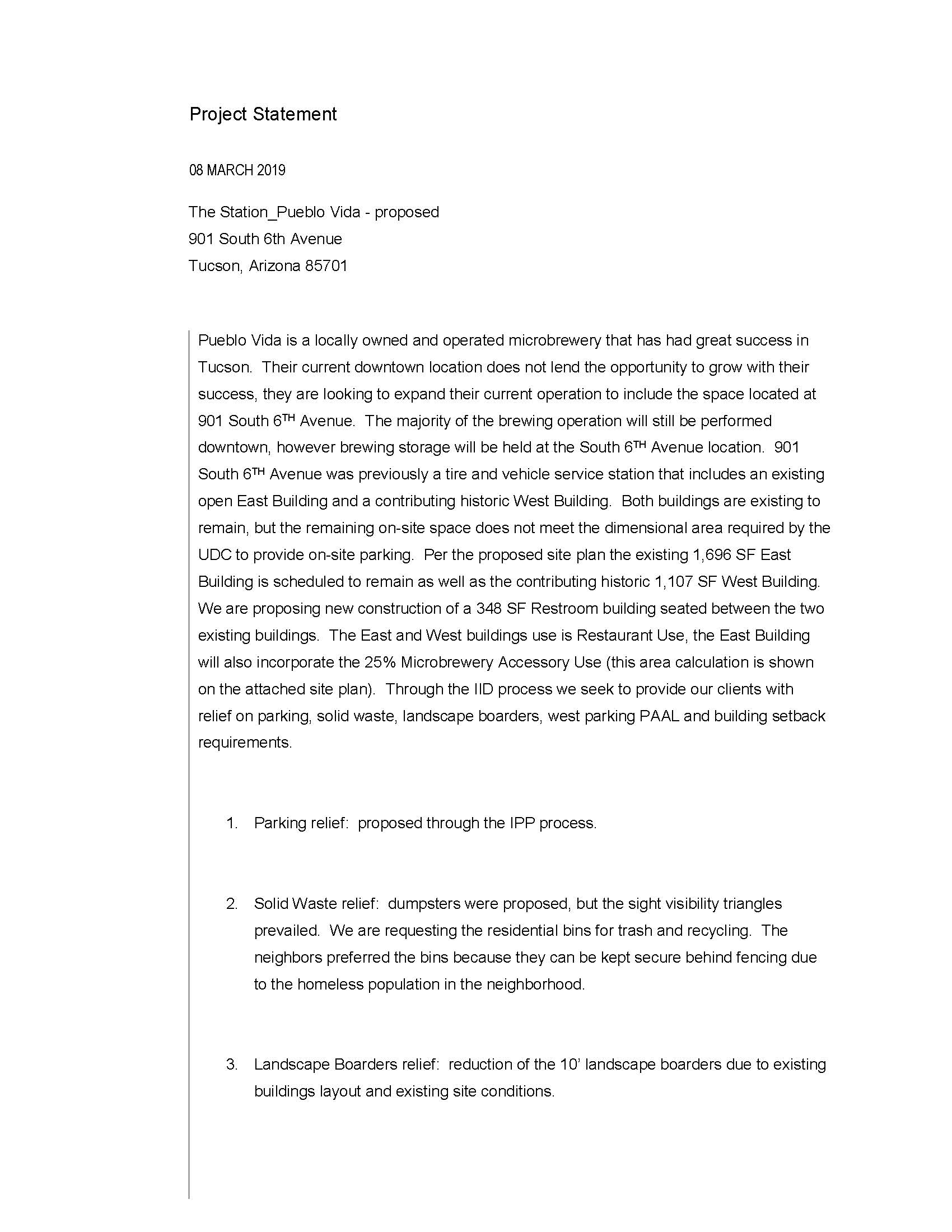 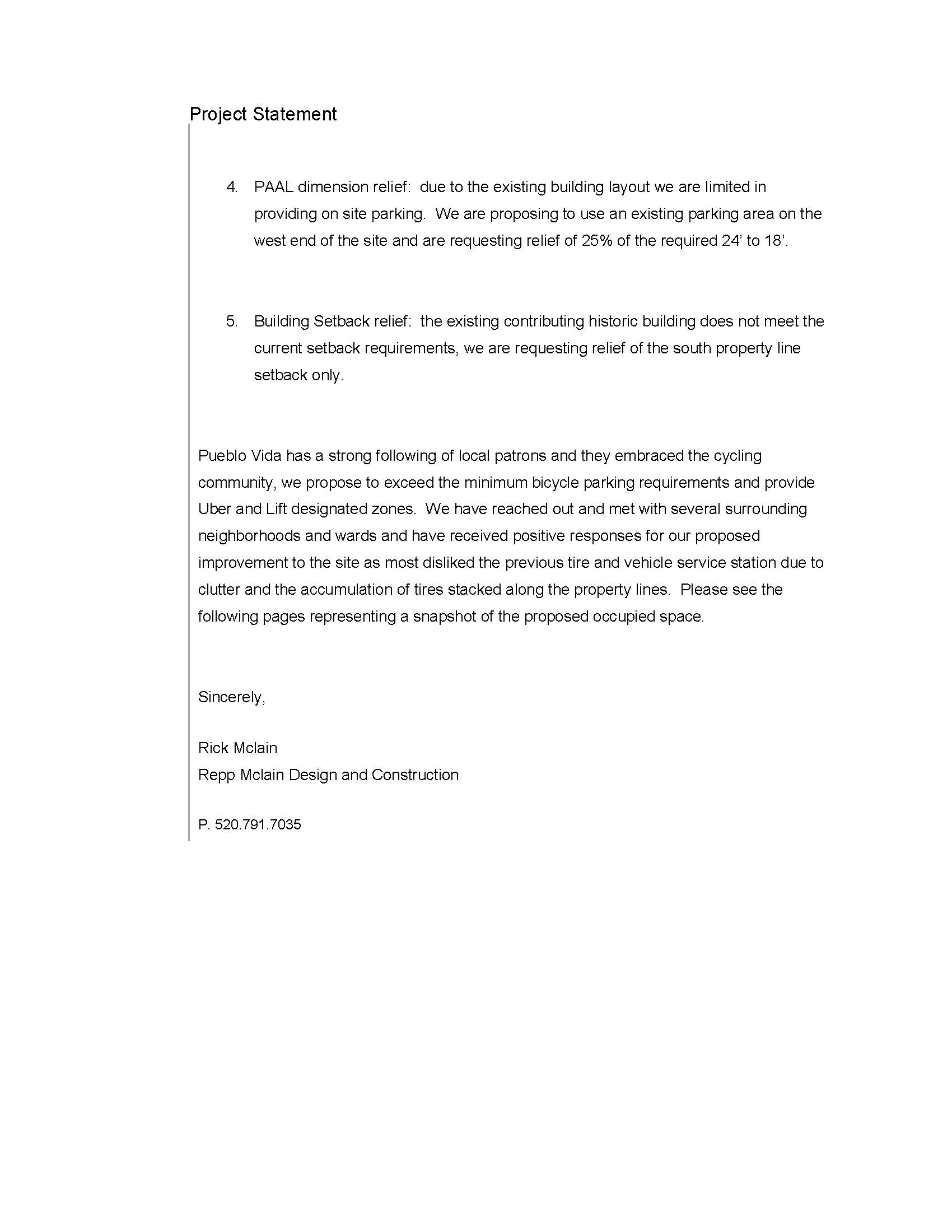 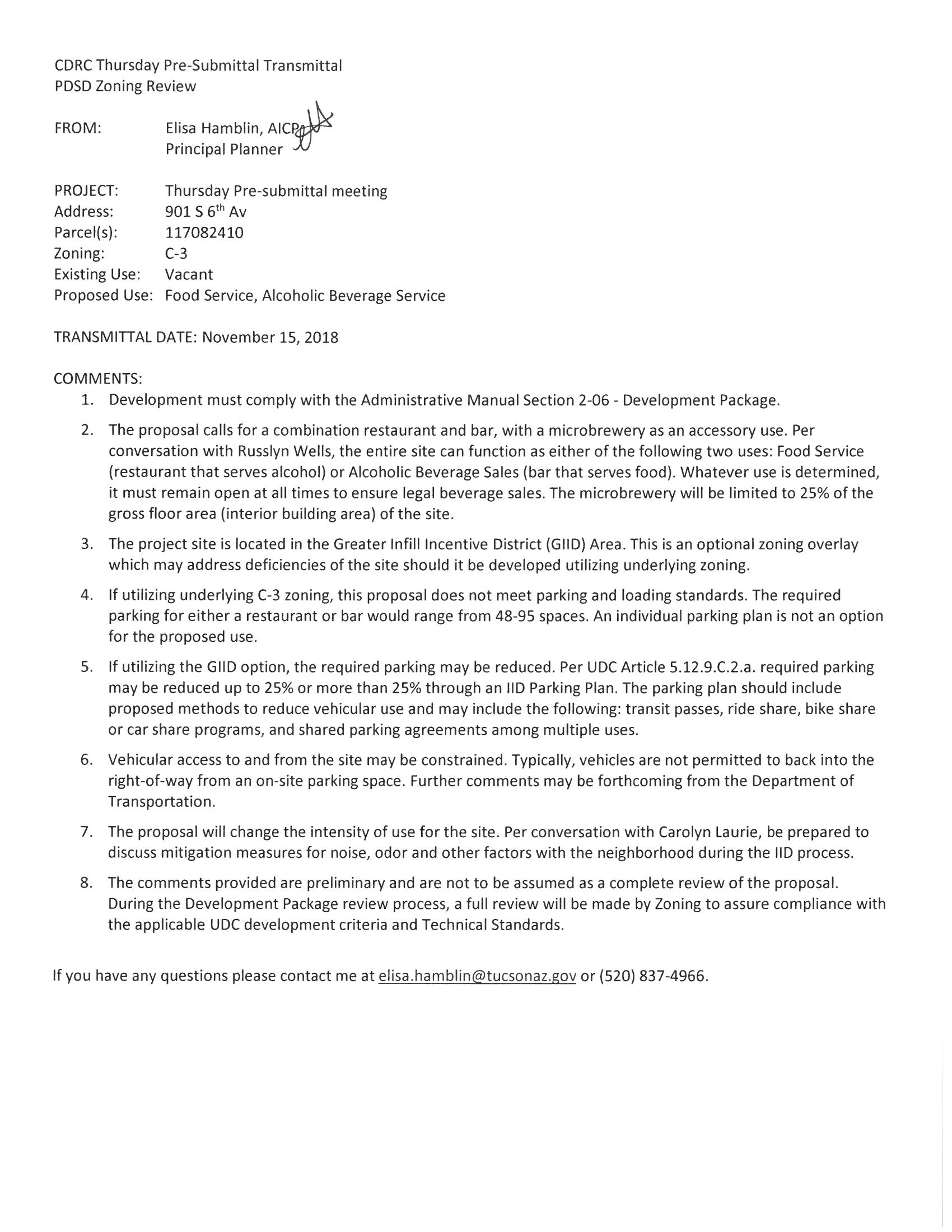 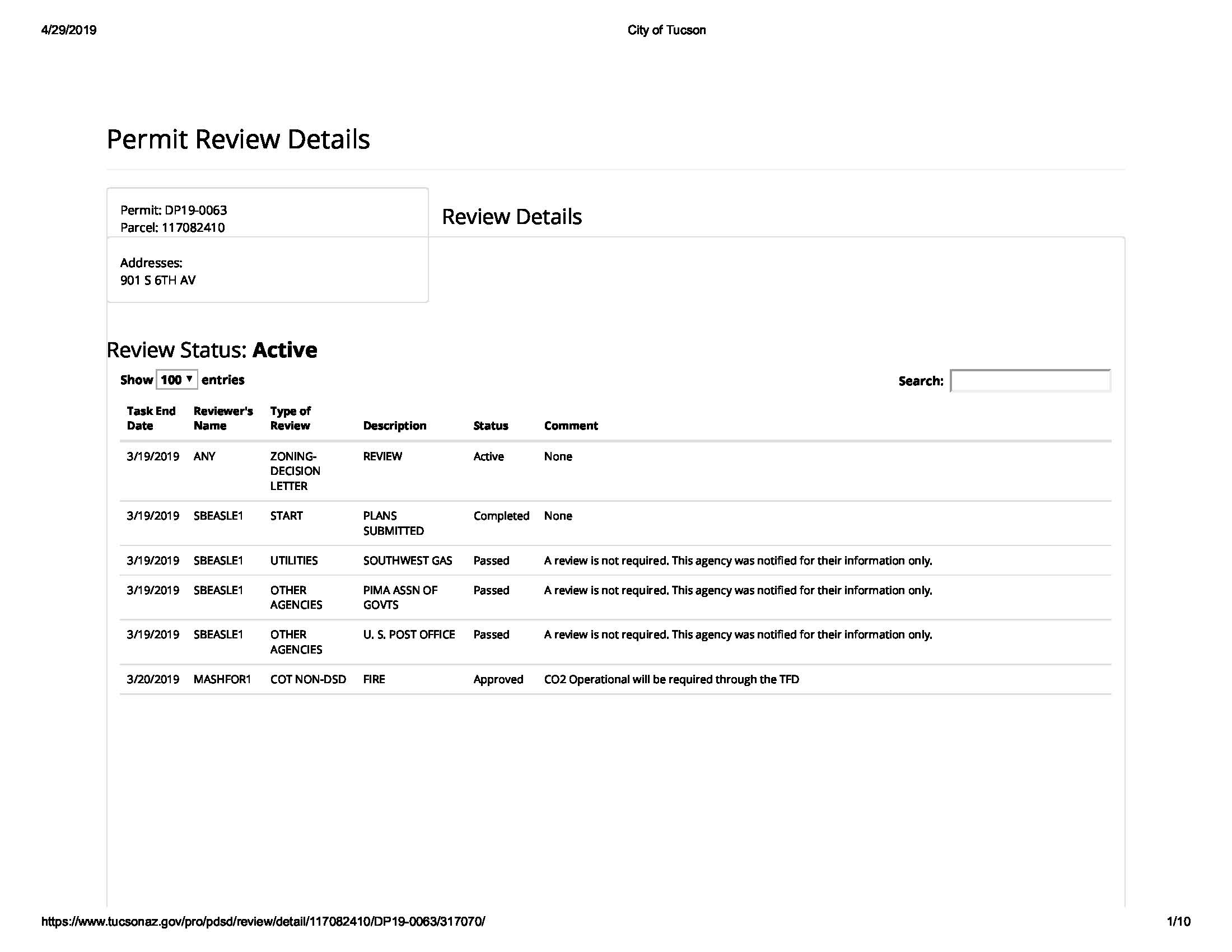 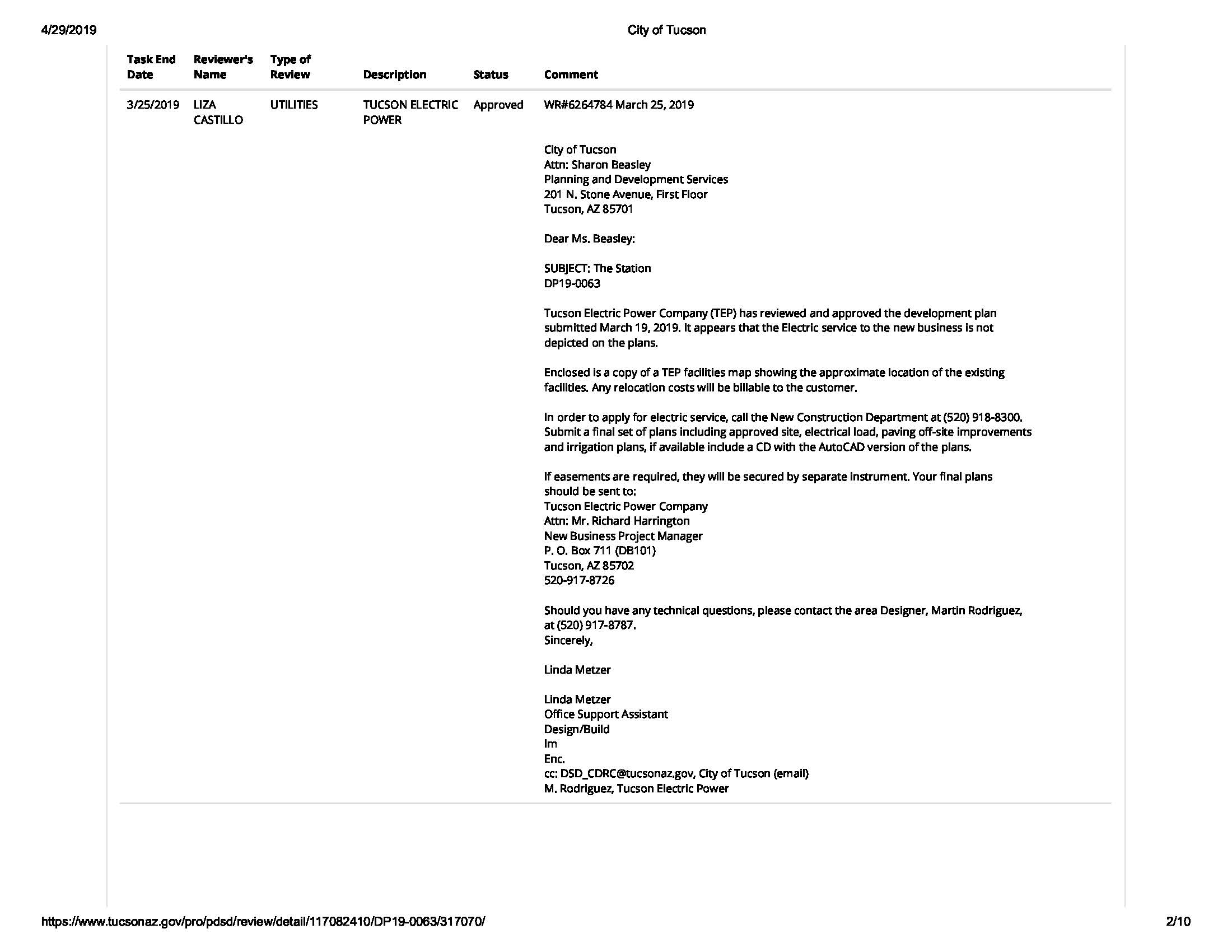 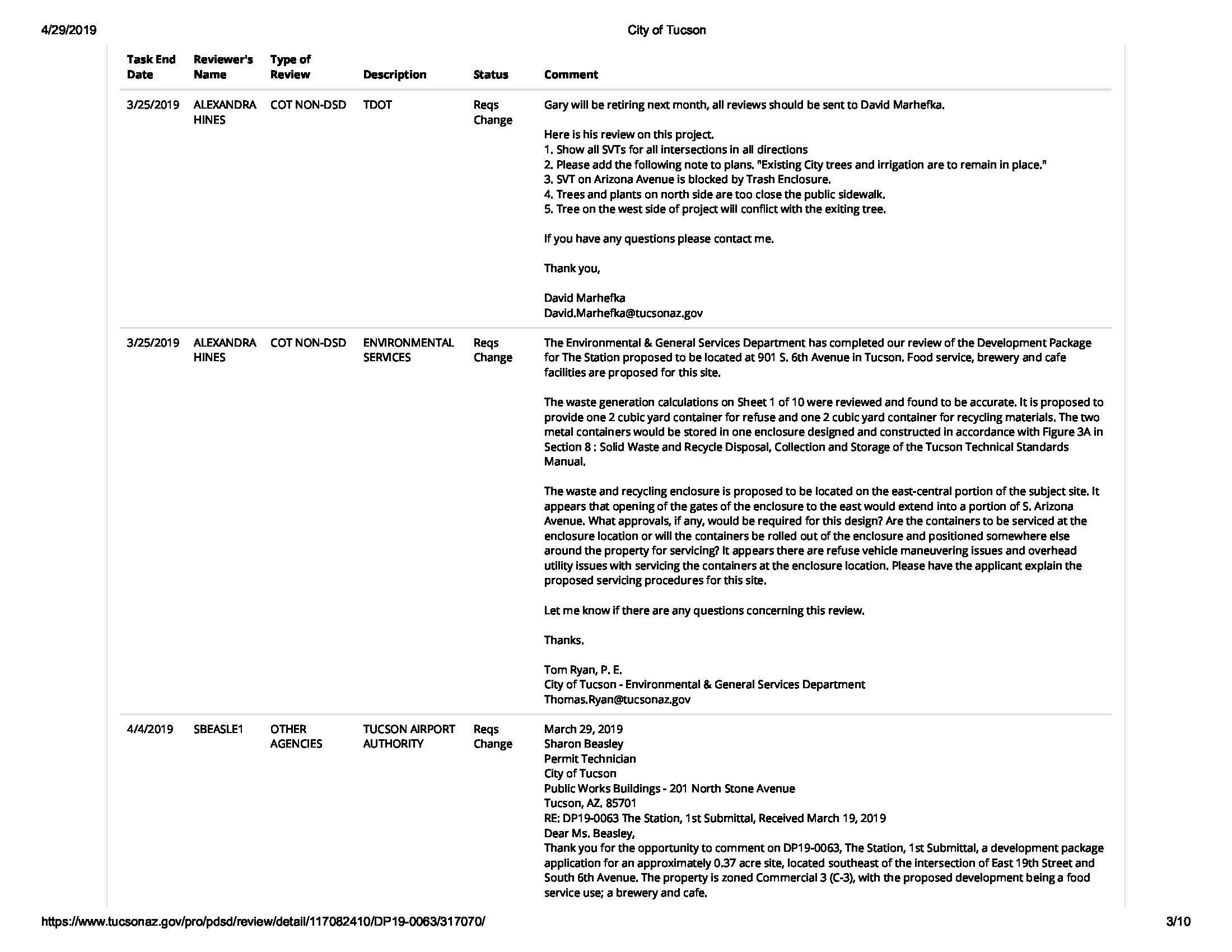 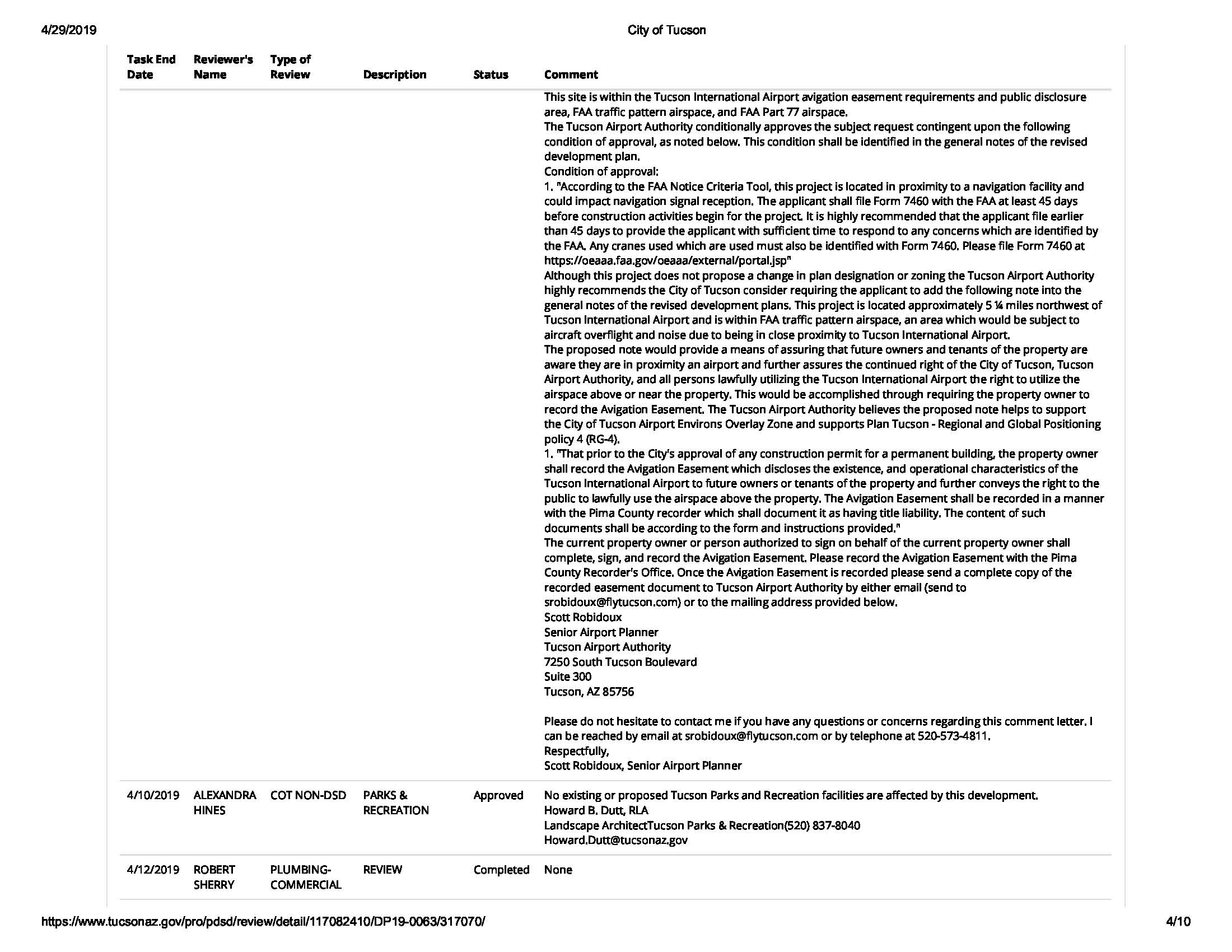 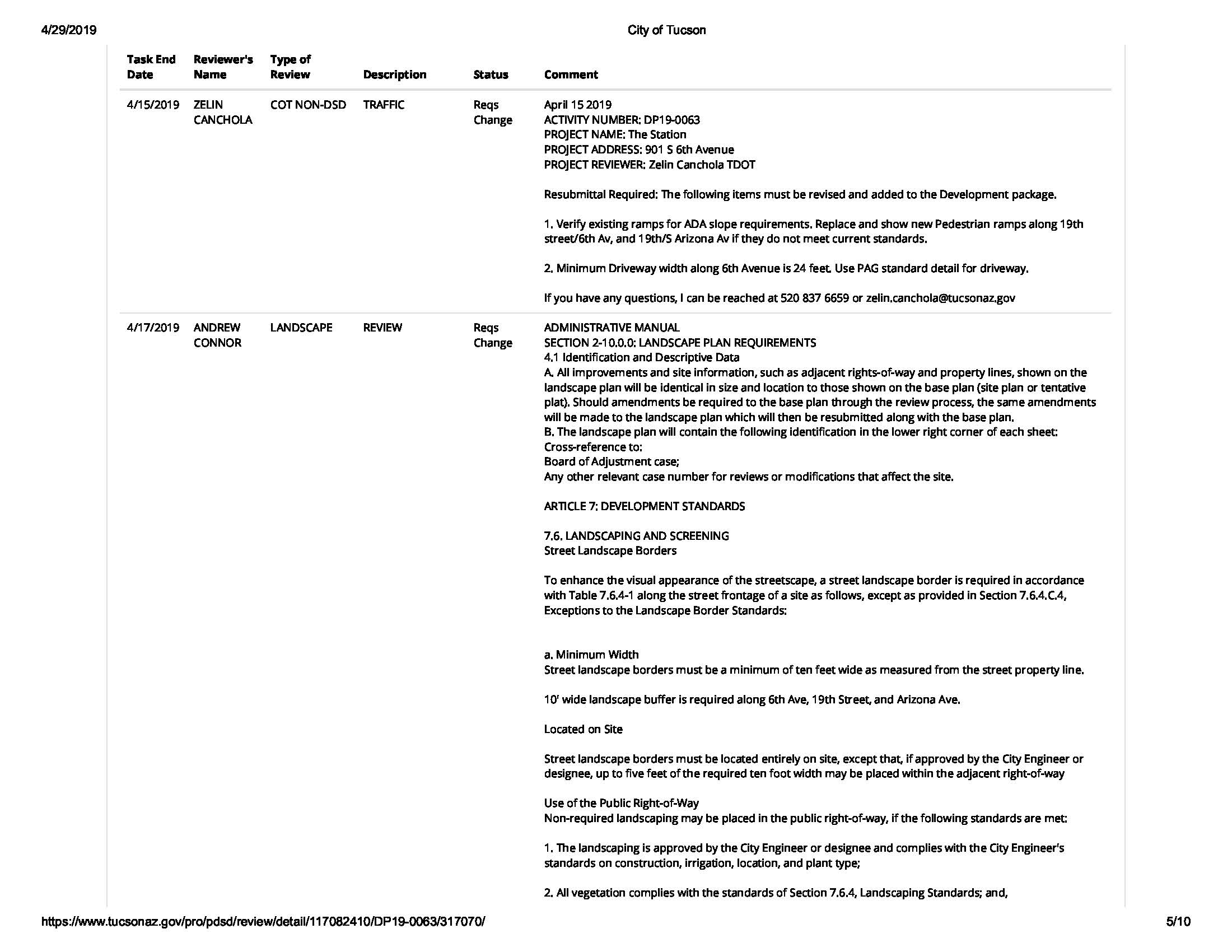 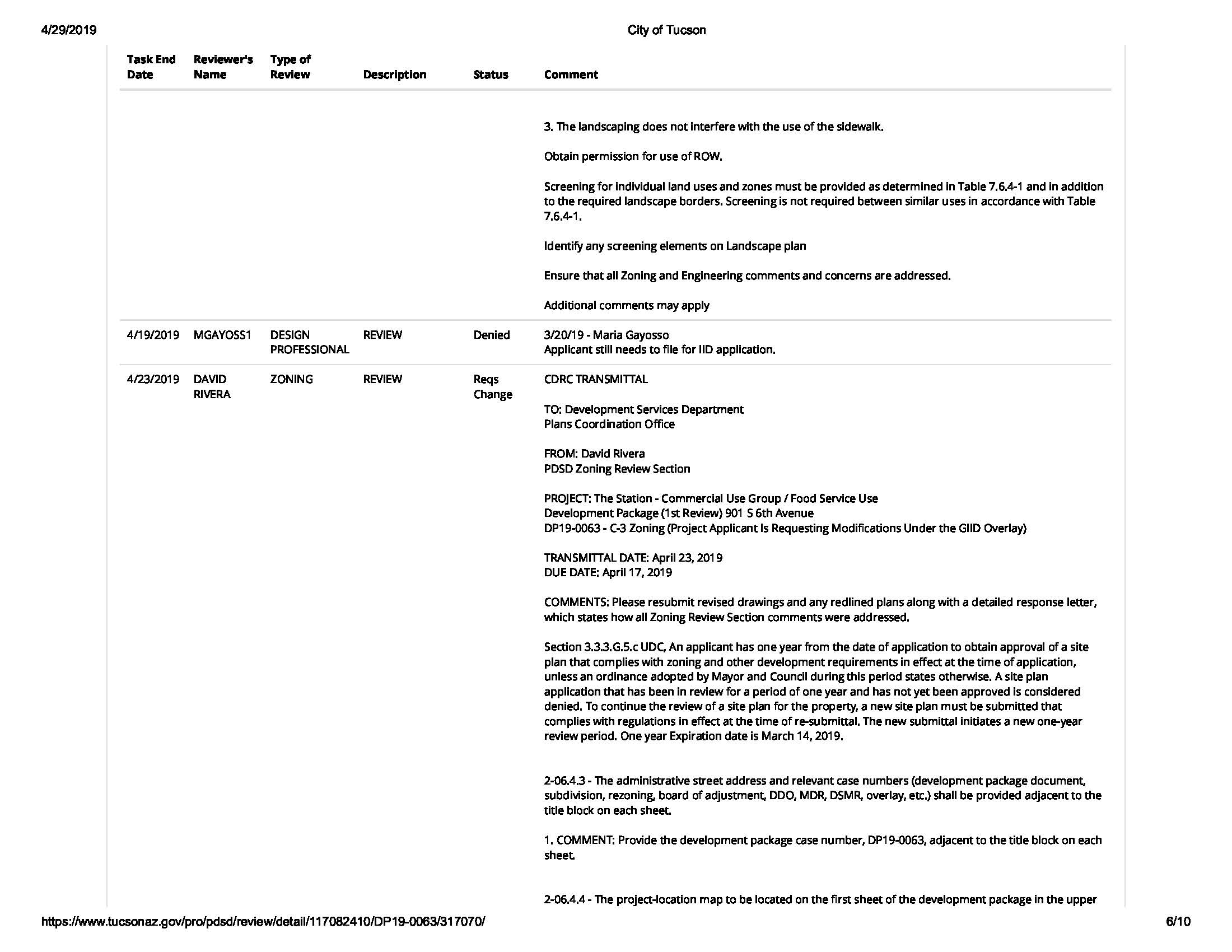 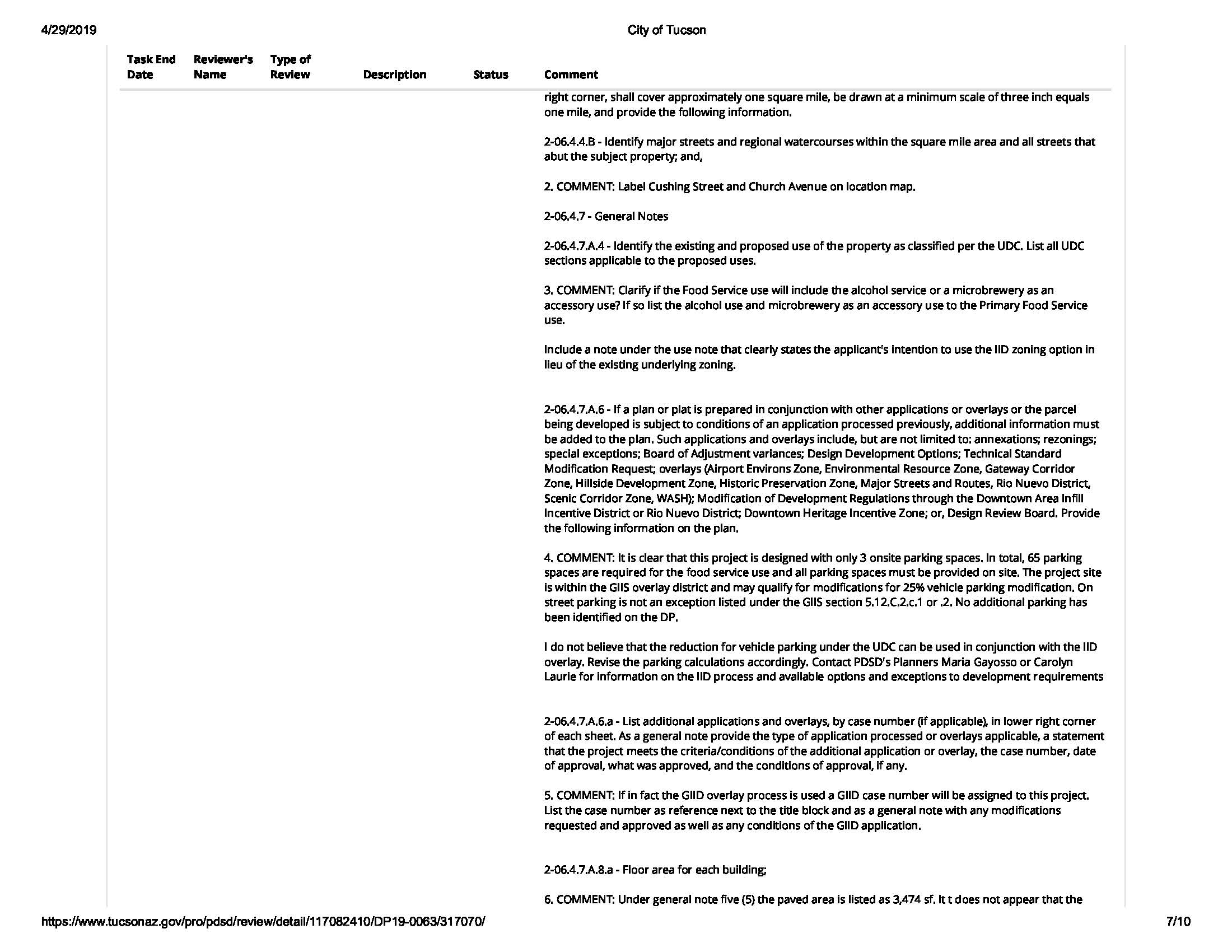 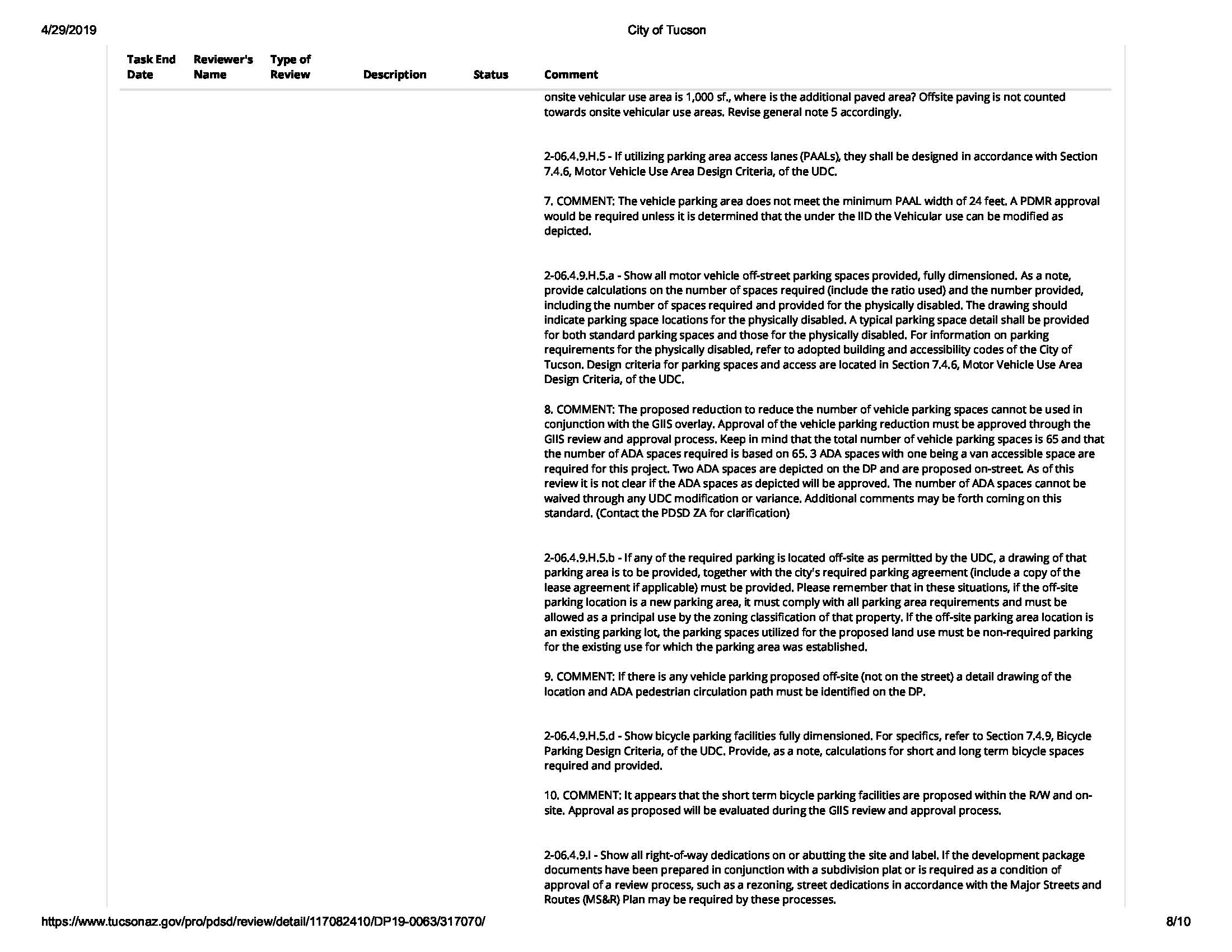 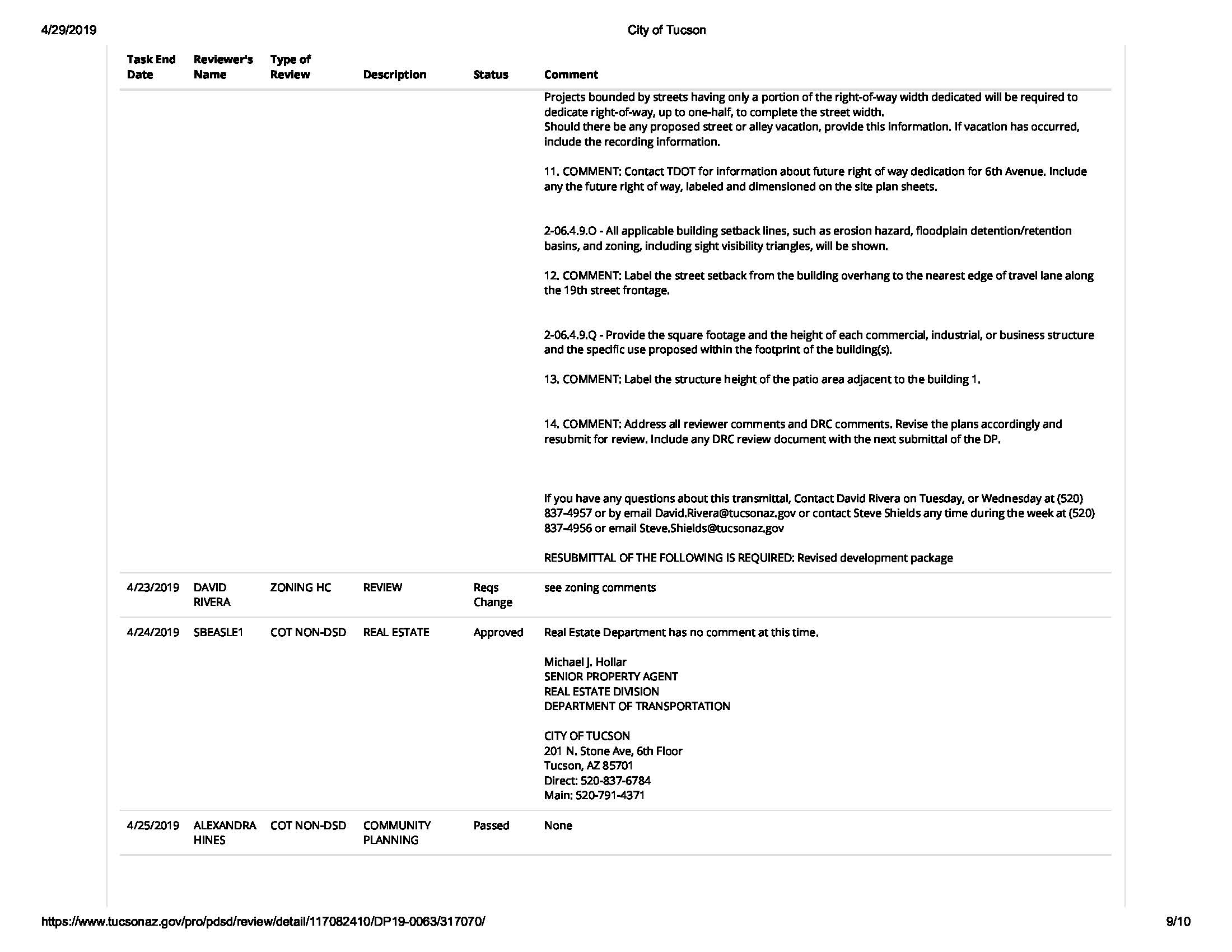 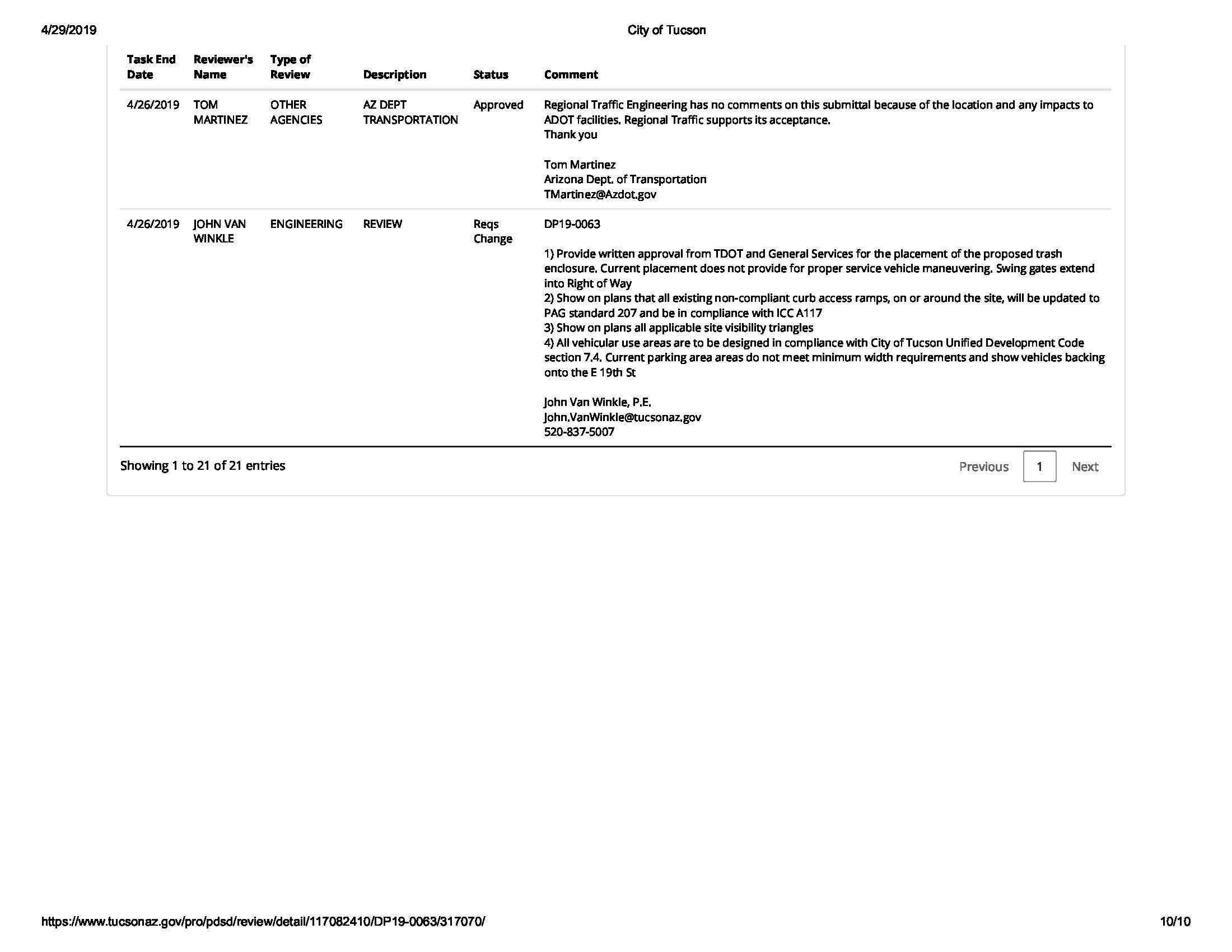 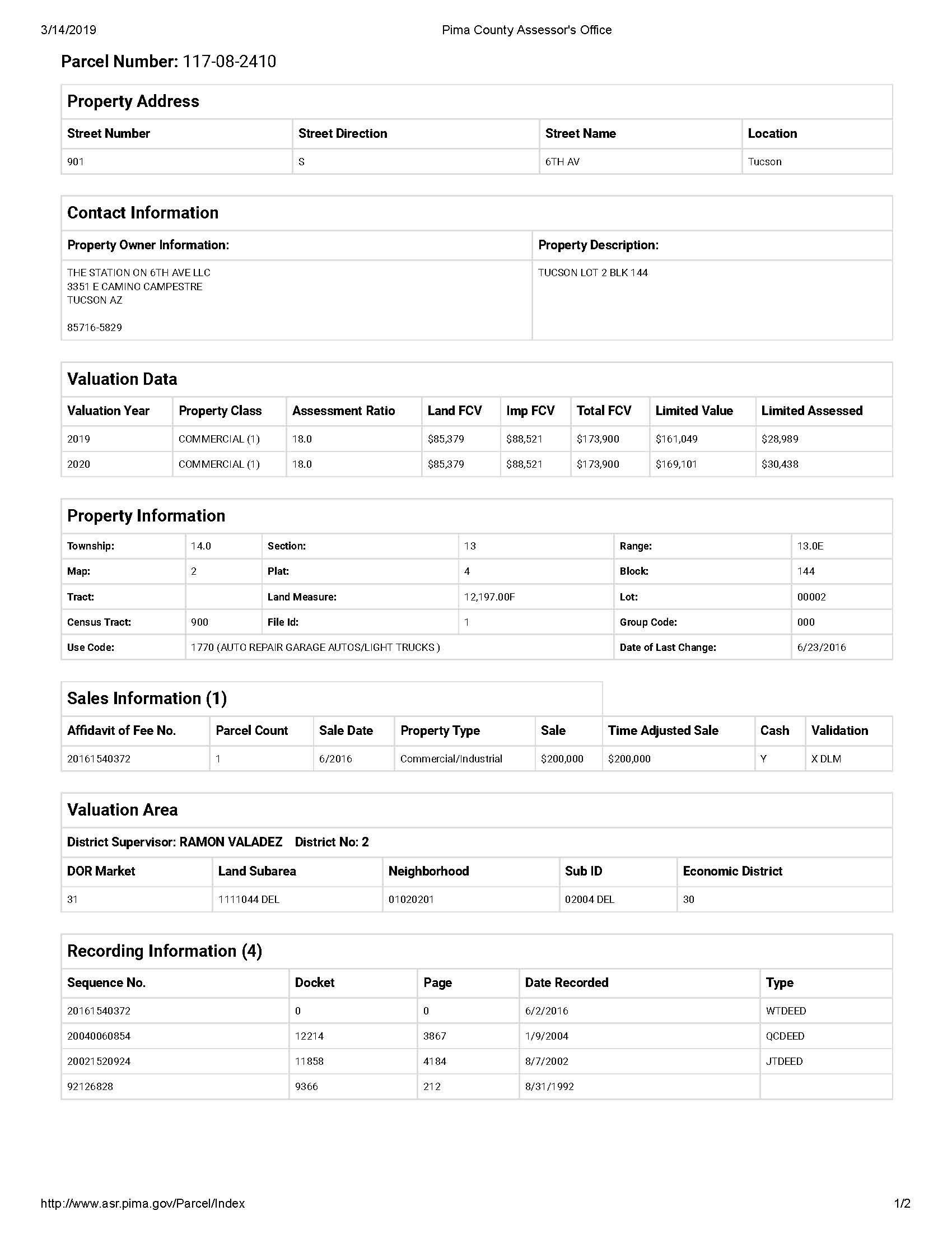 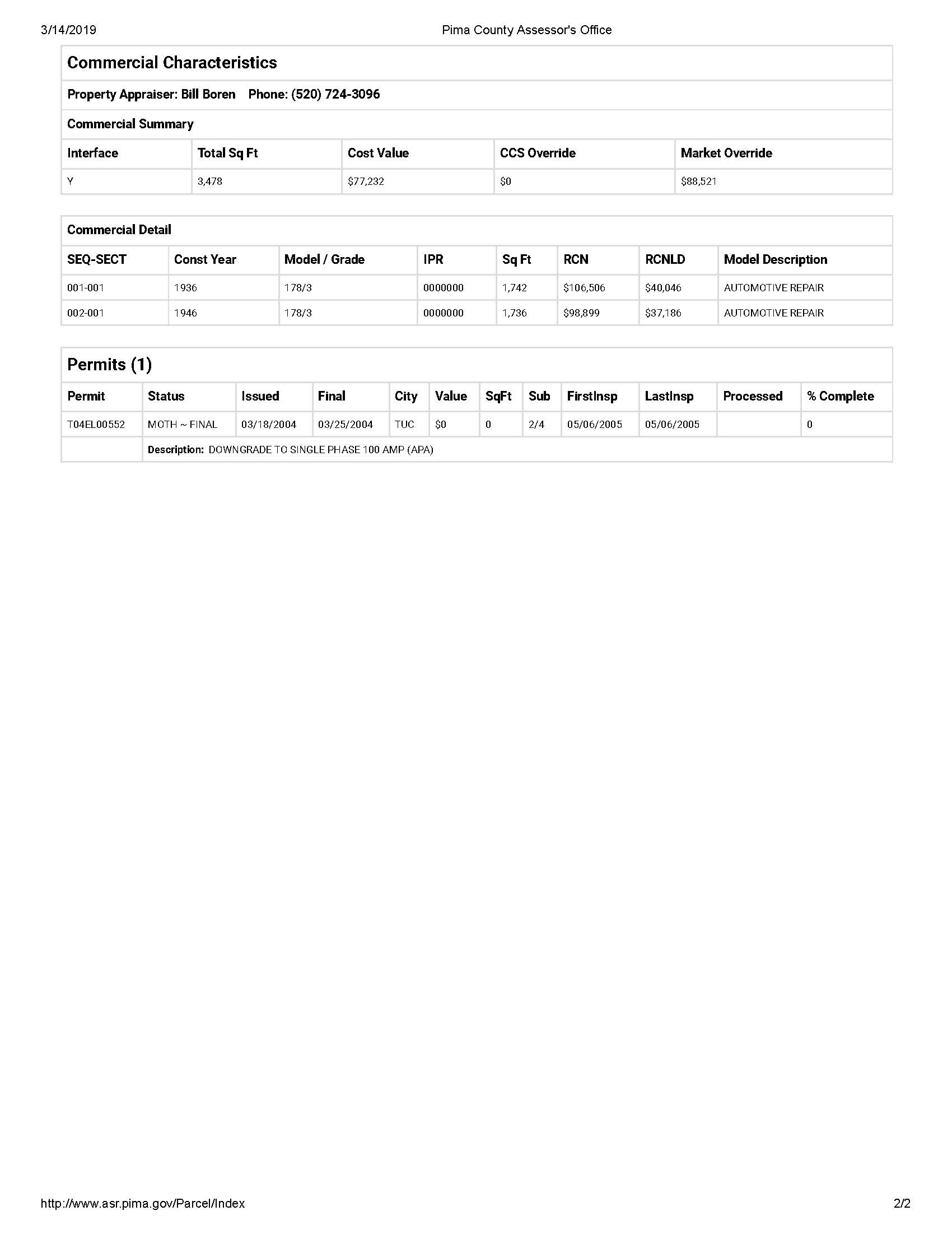 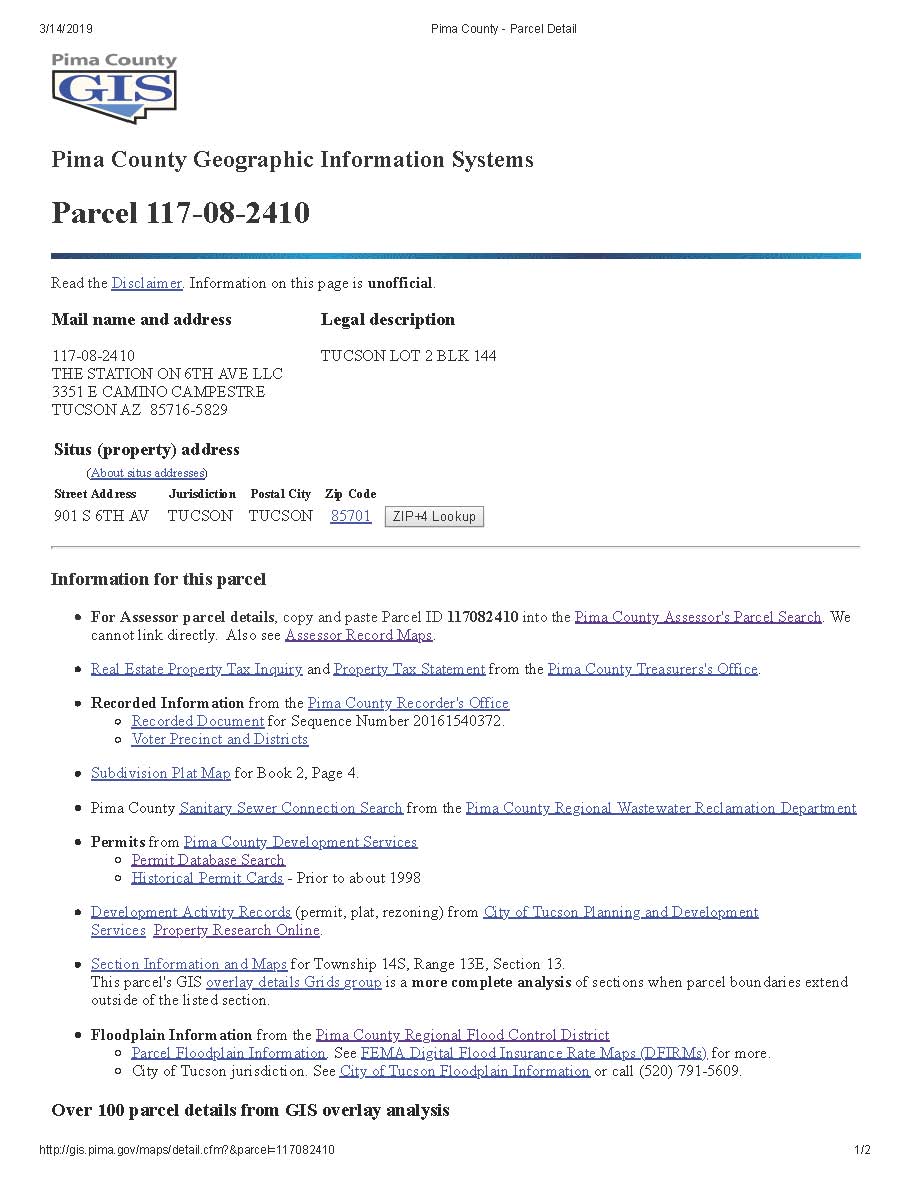 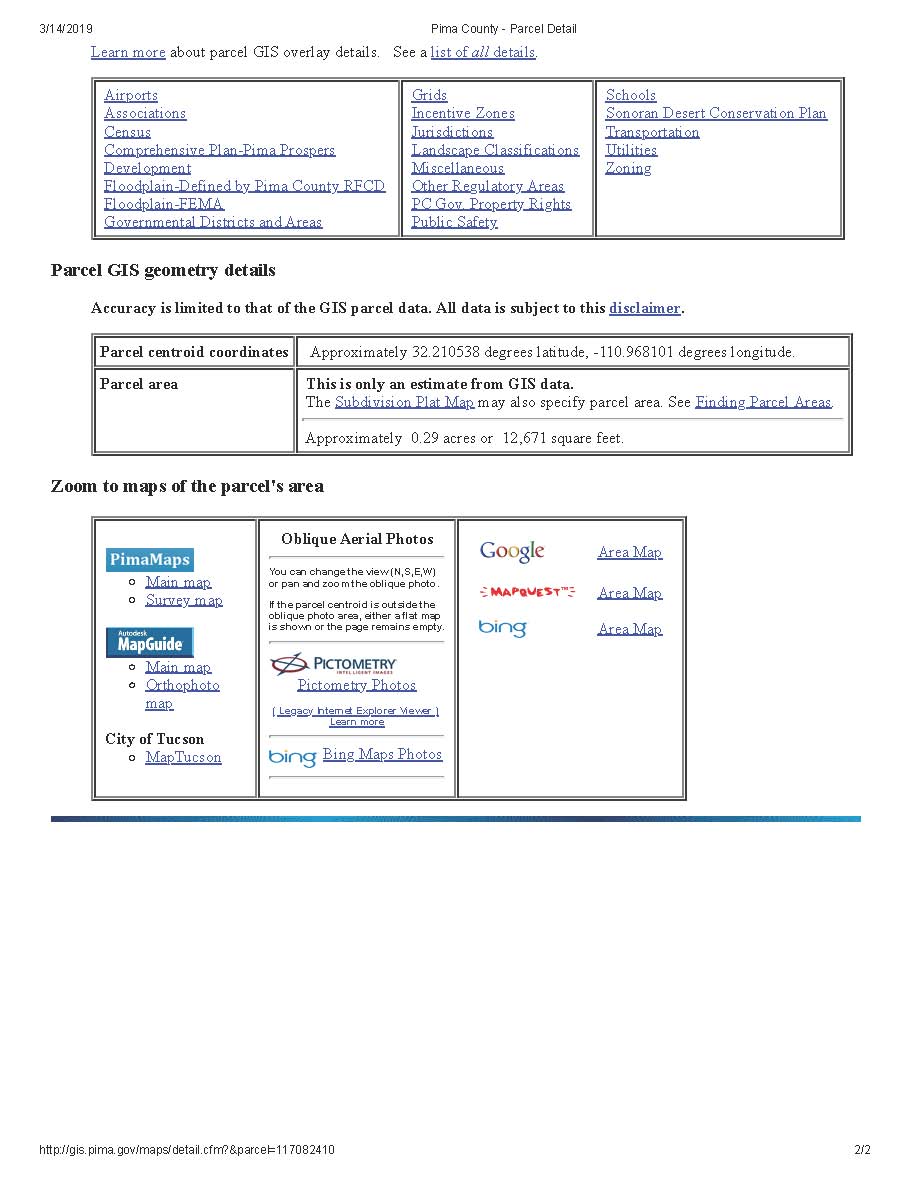 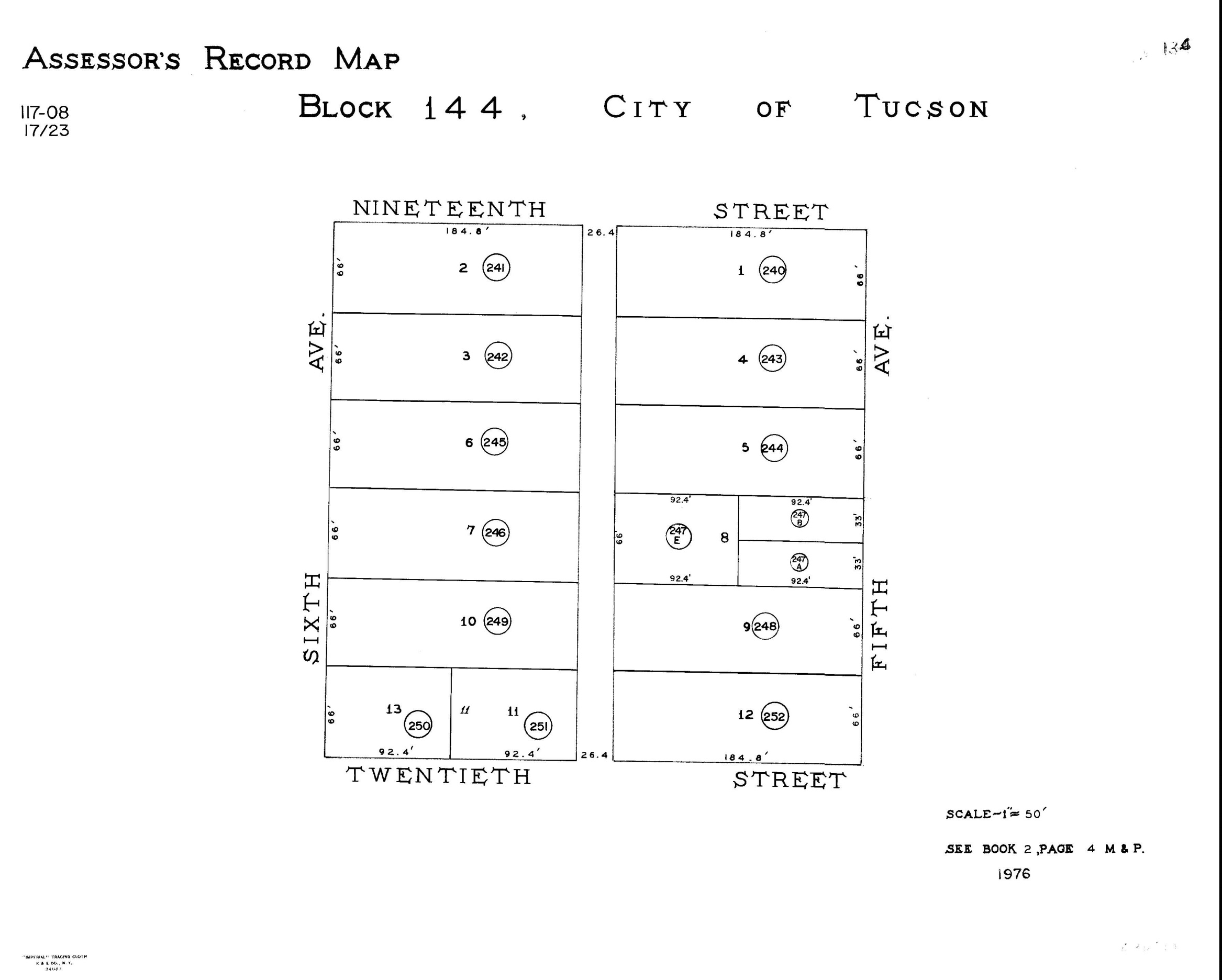 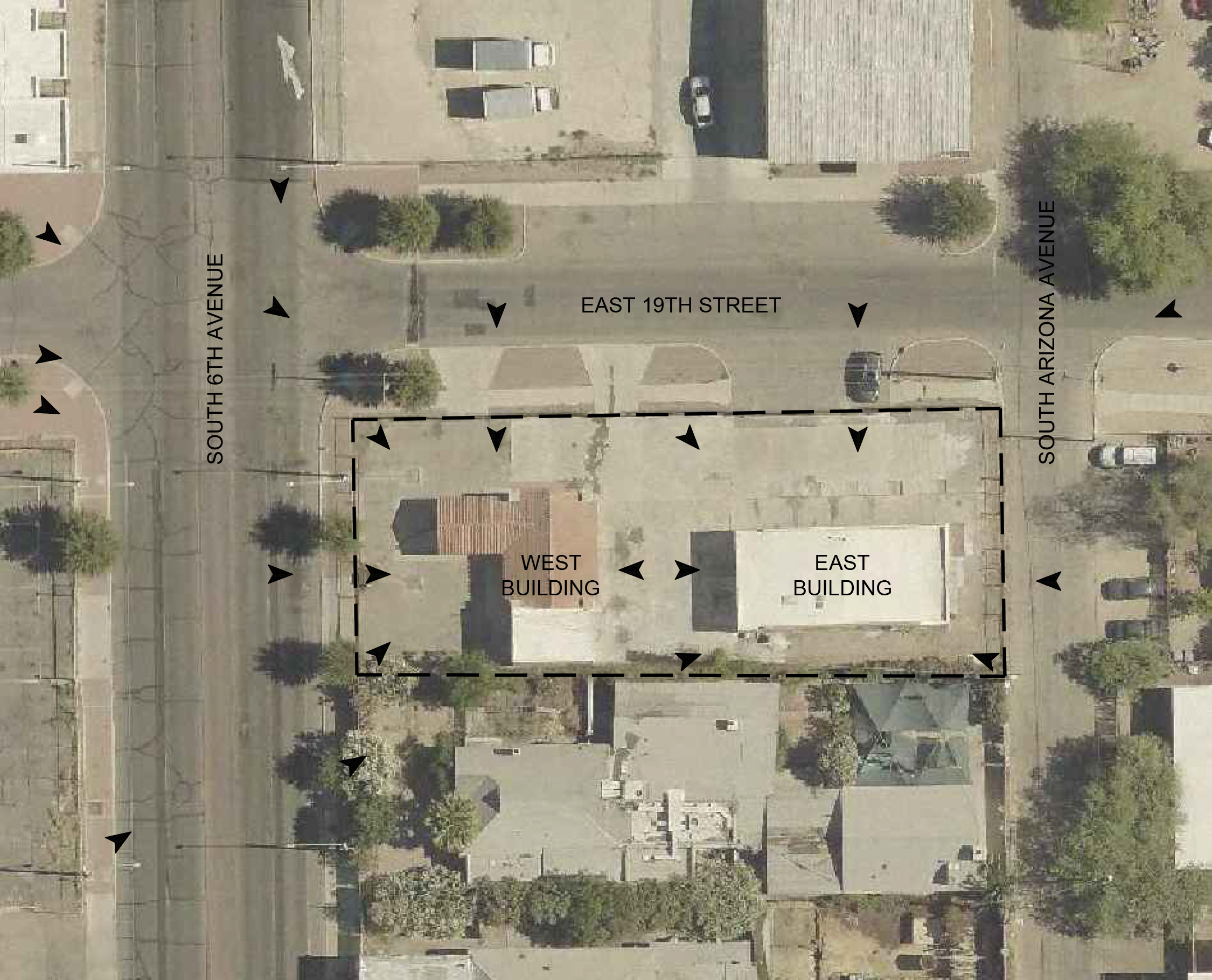 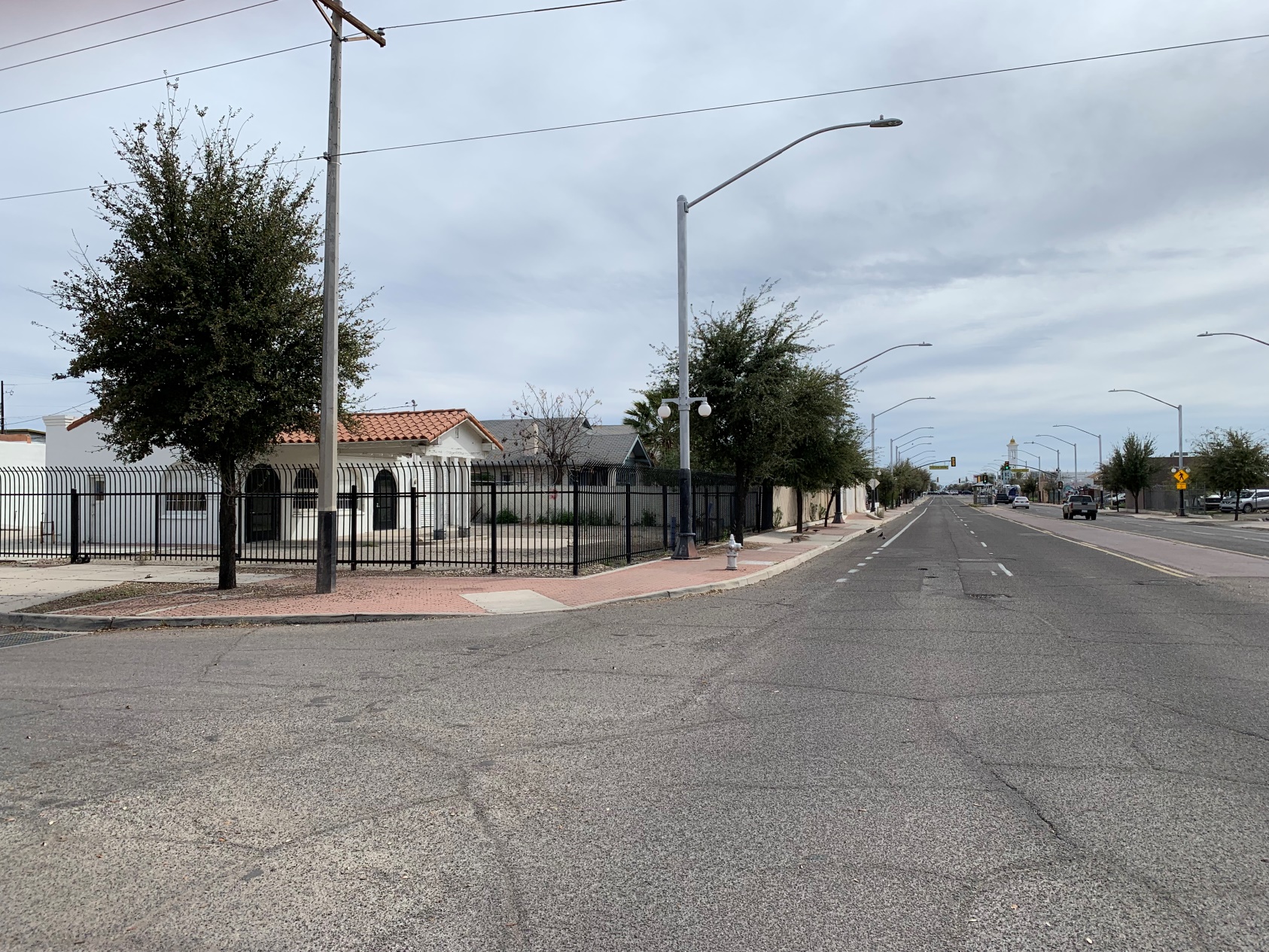 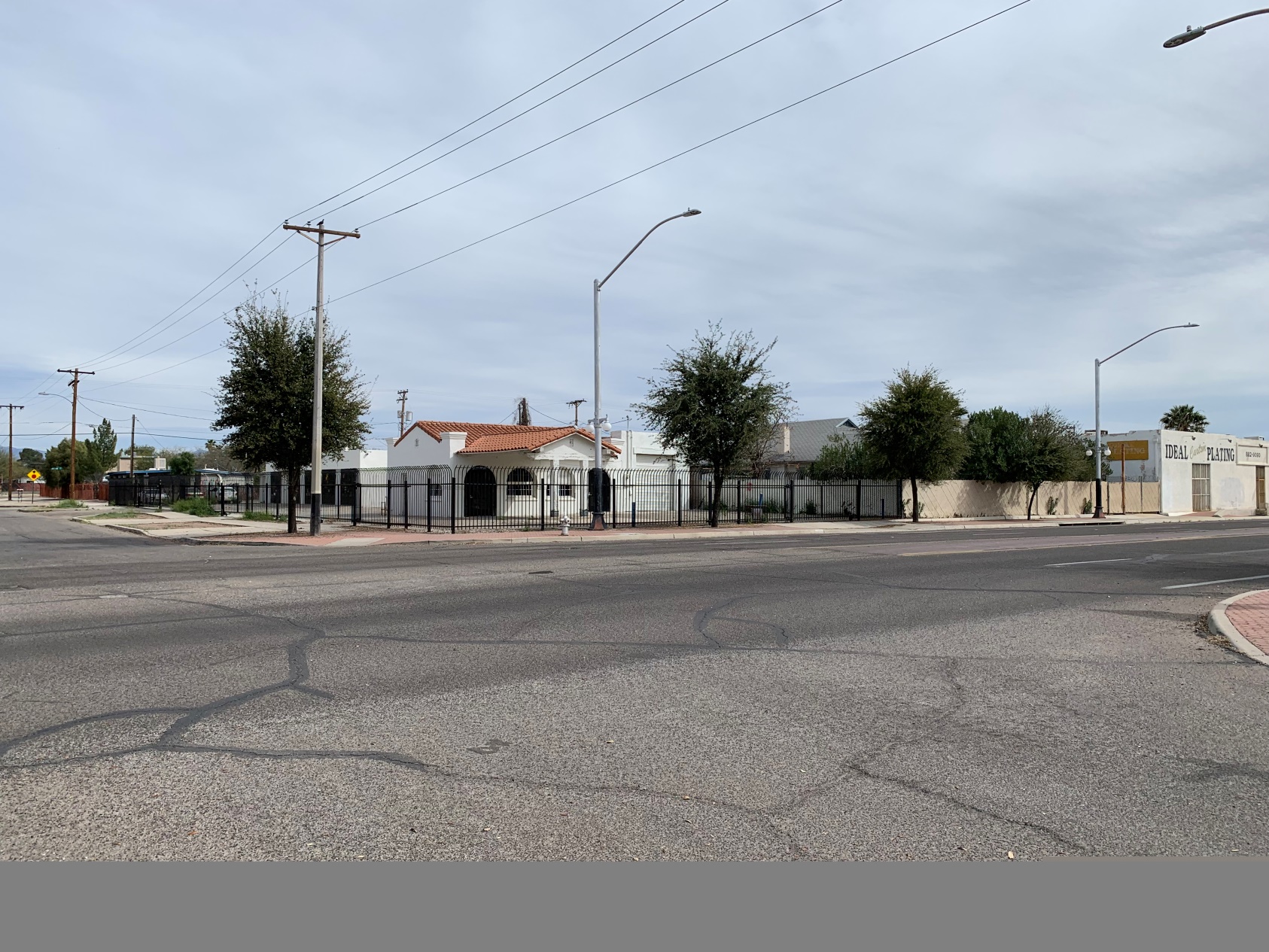 Site looking south
Site looking southeast
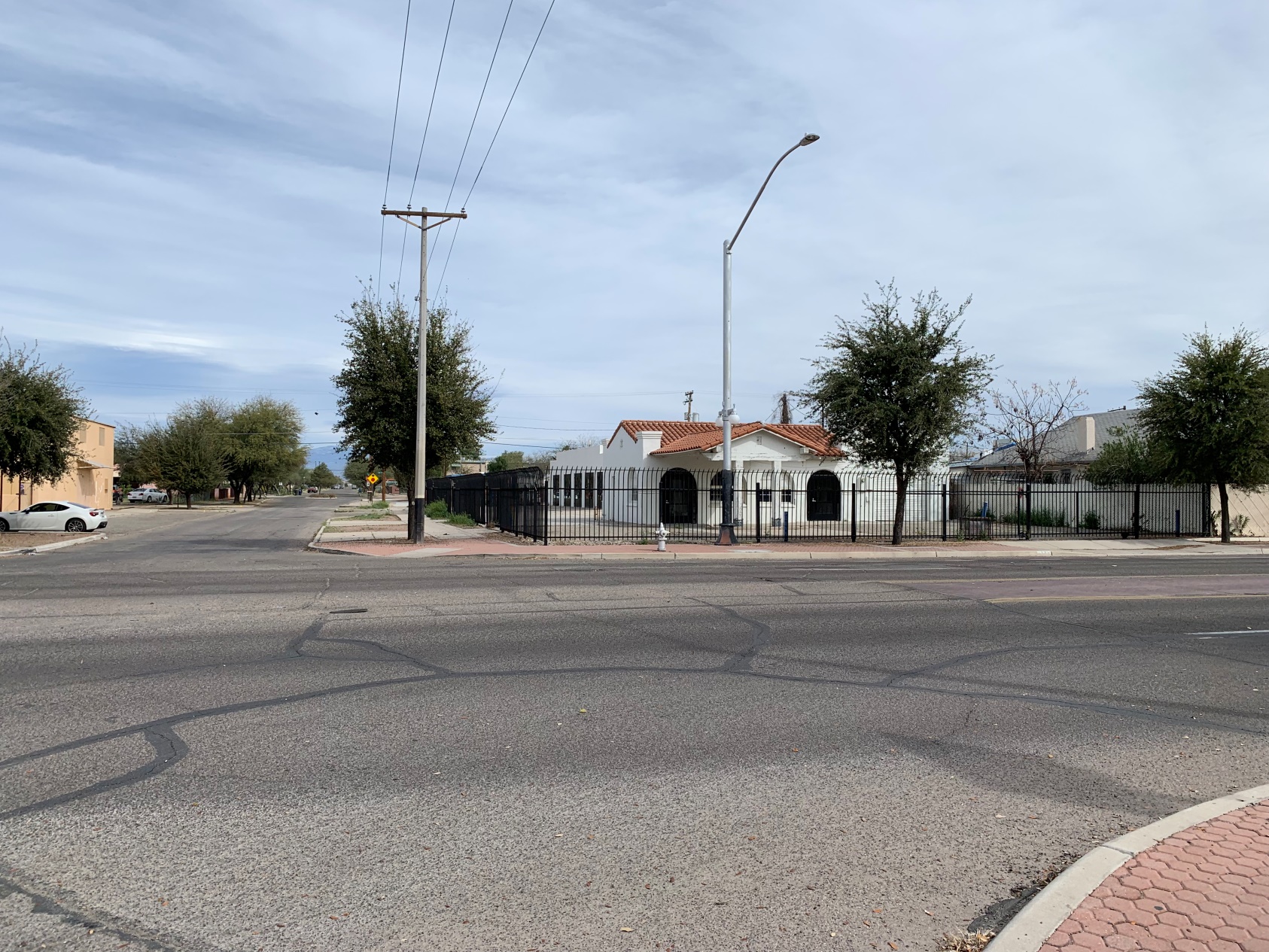 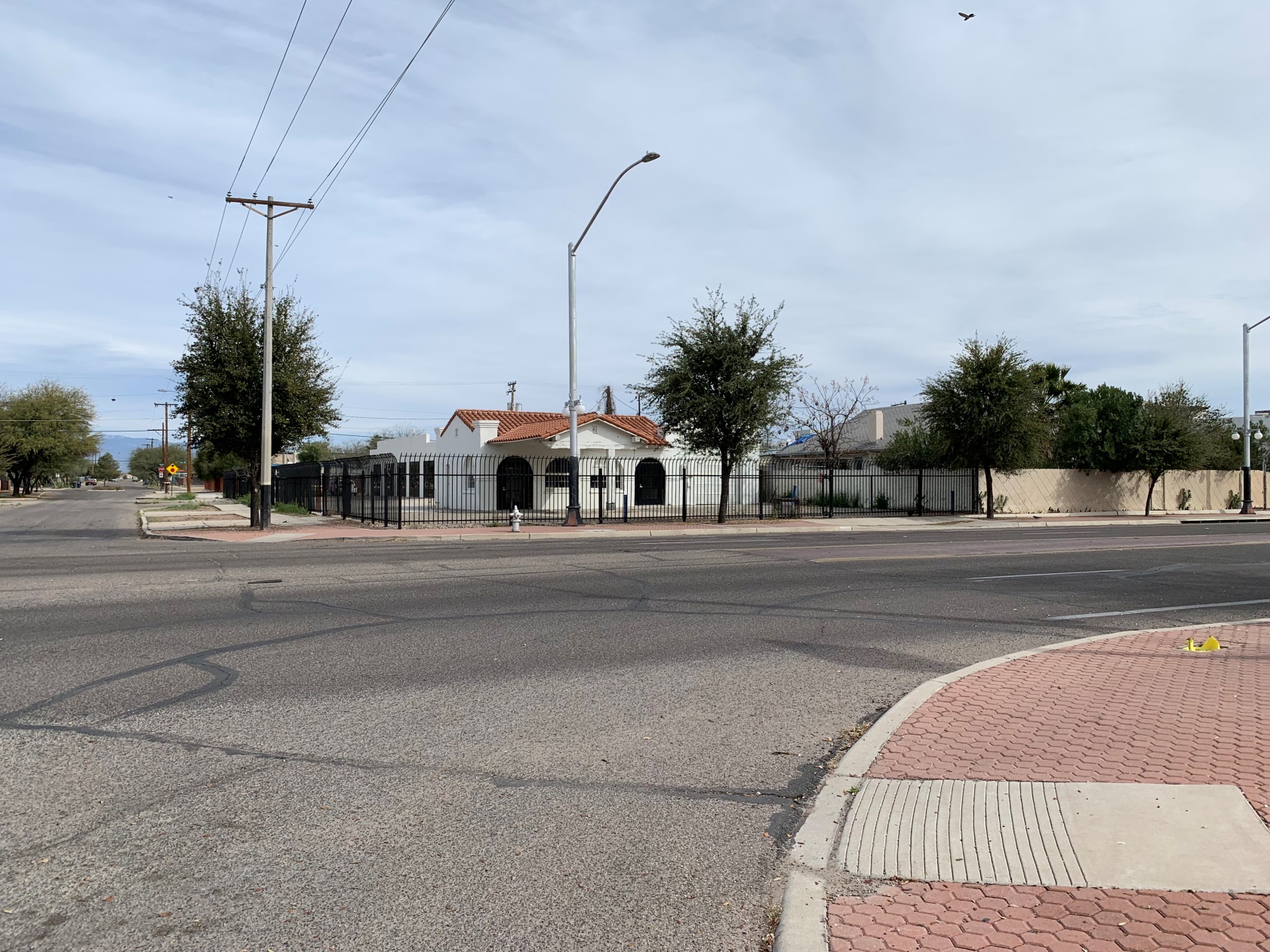 Site looking east
Site looking southeast
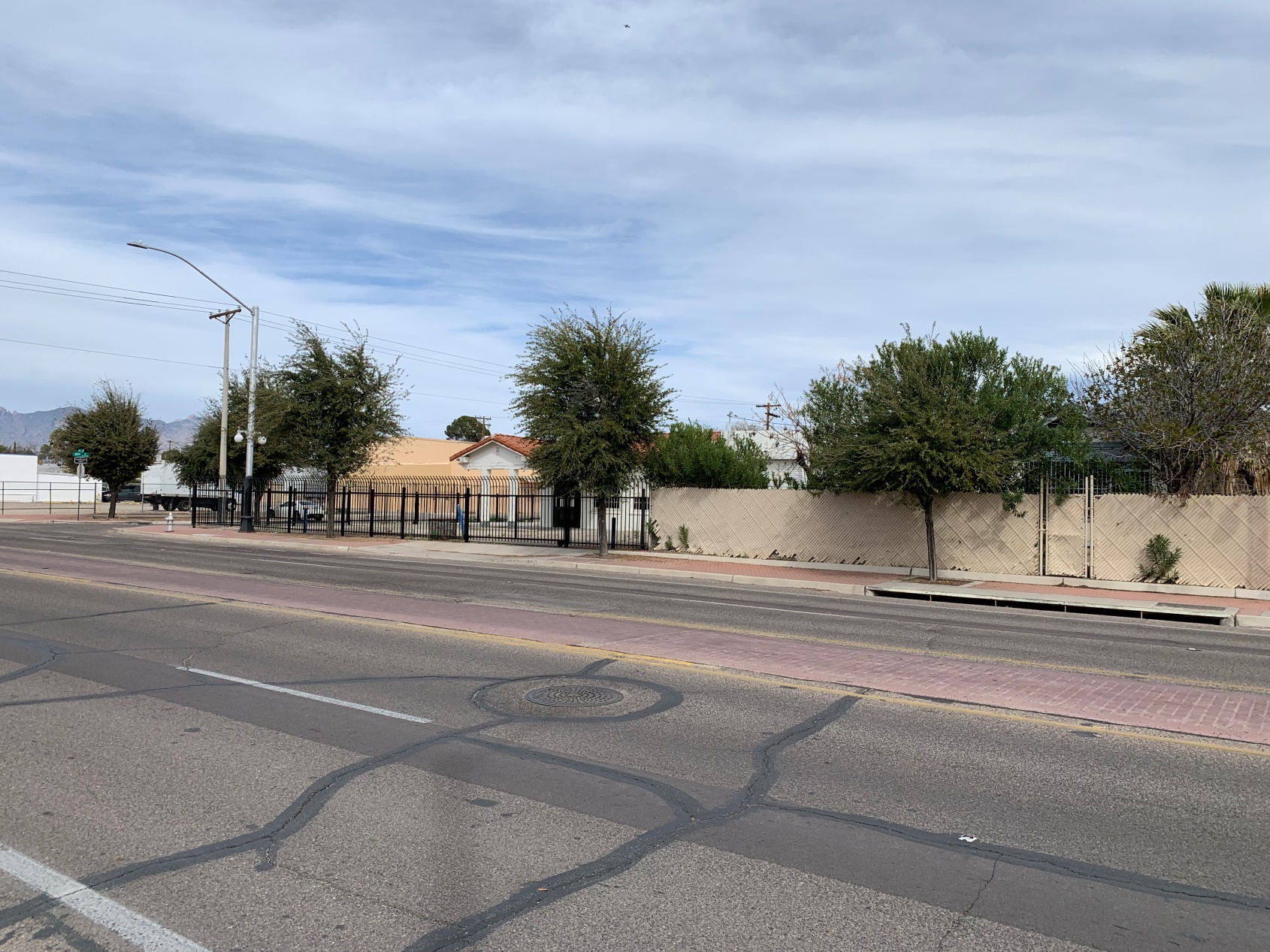 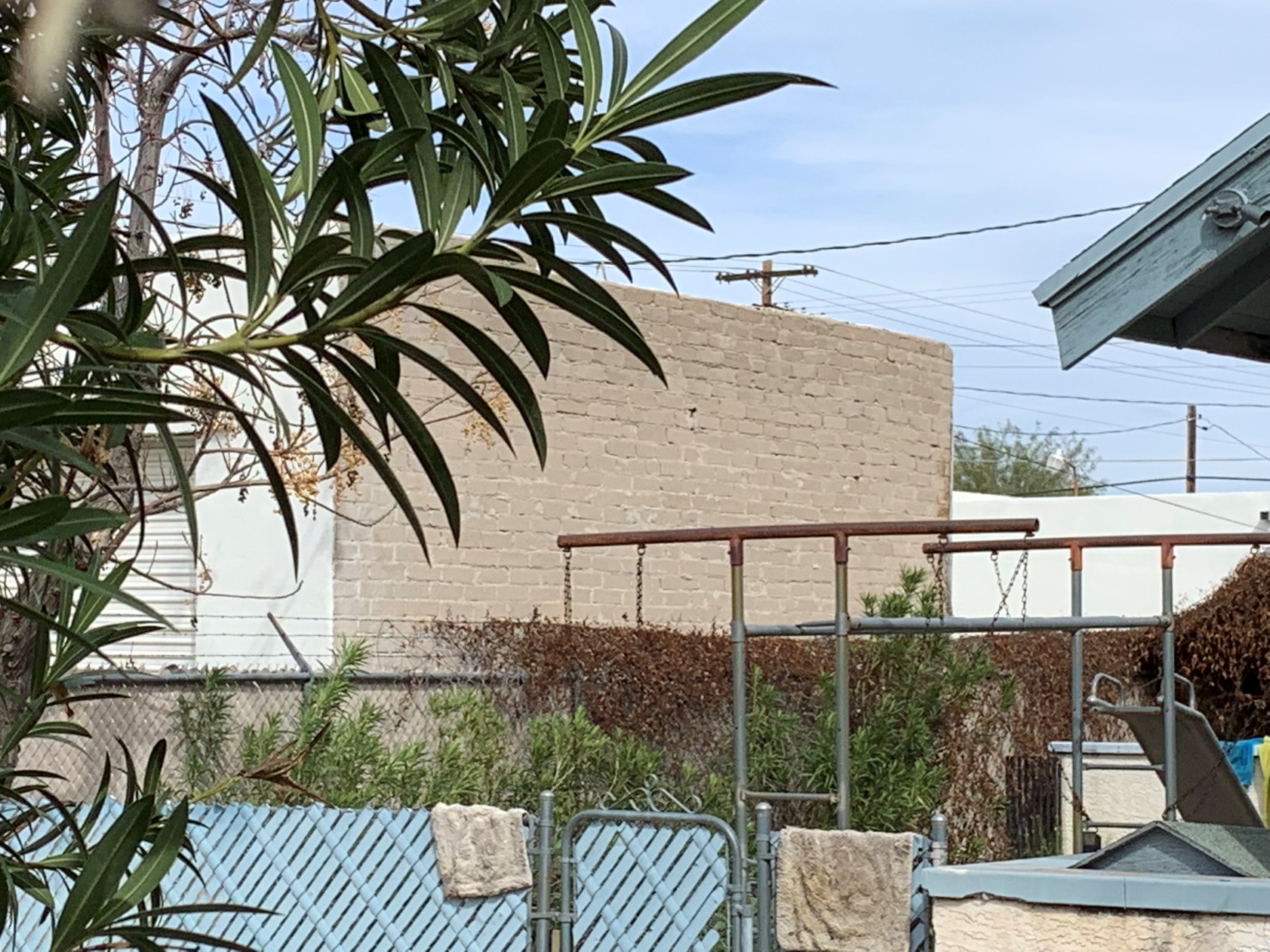 Site looking northeast
West building south elevation
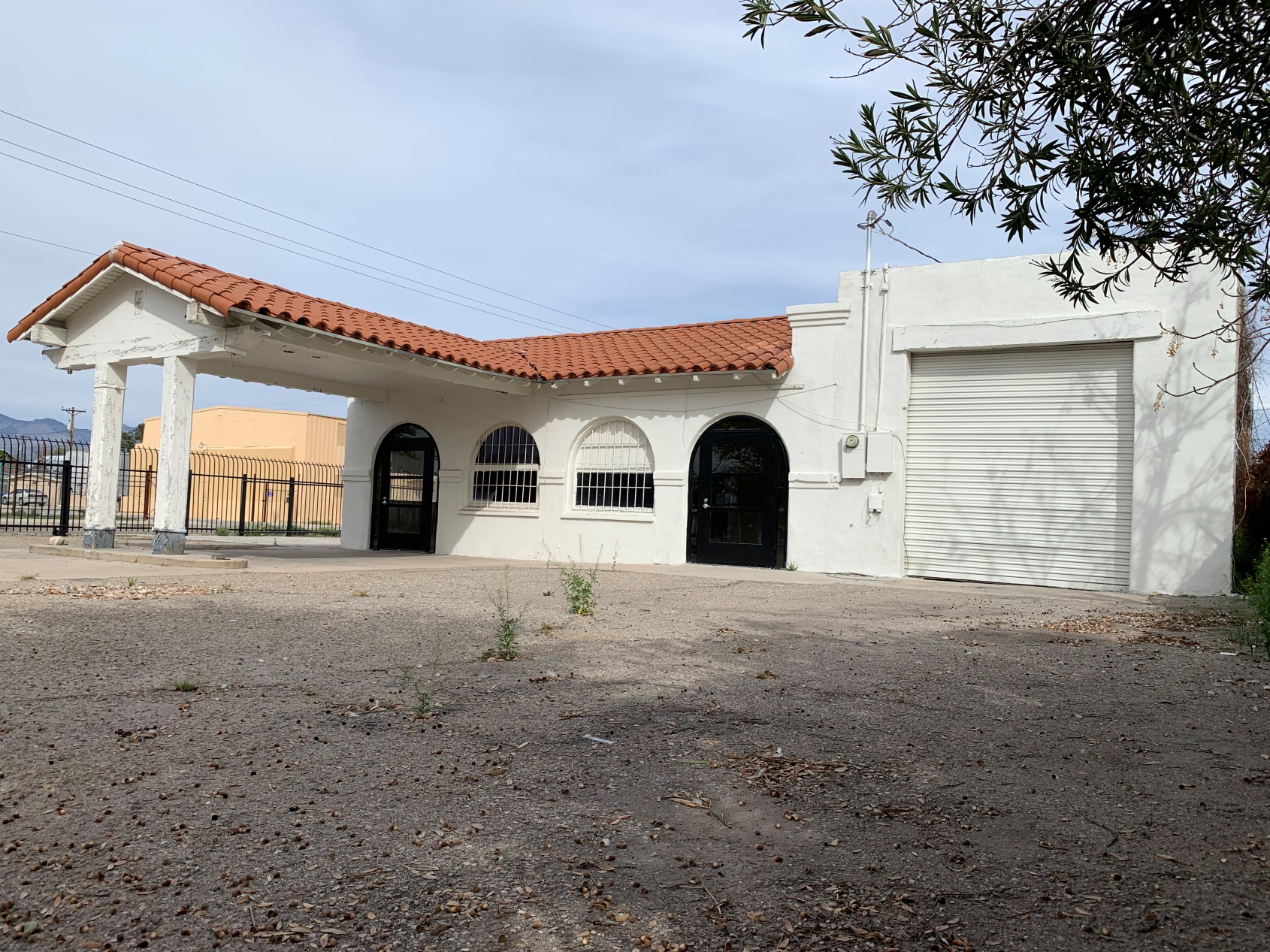 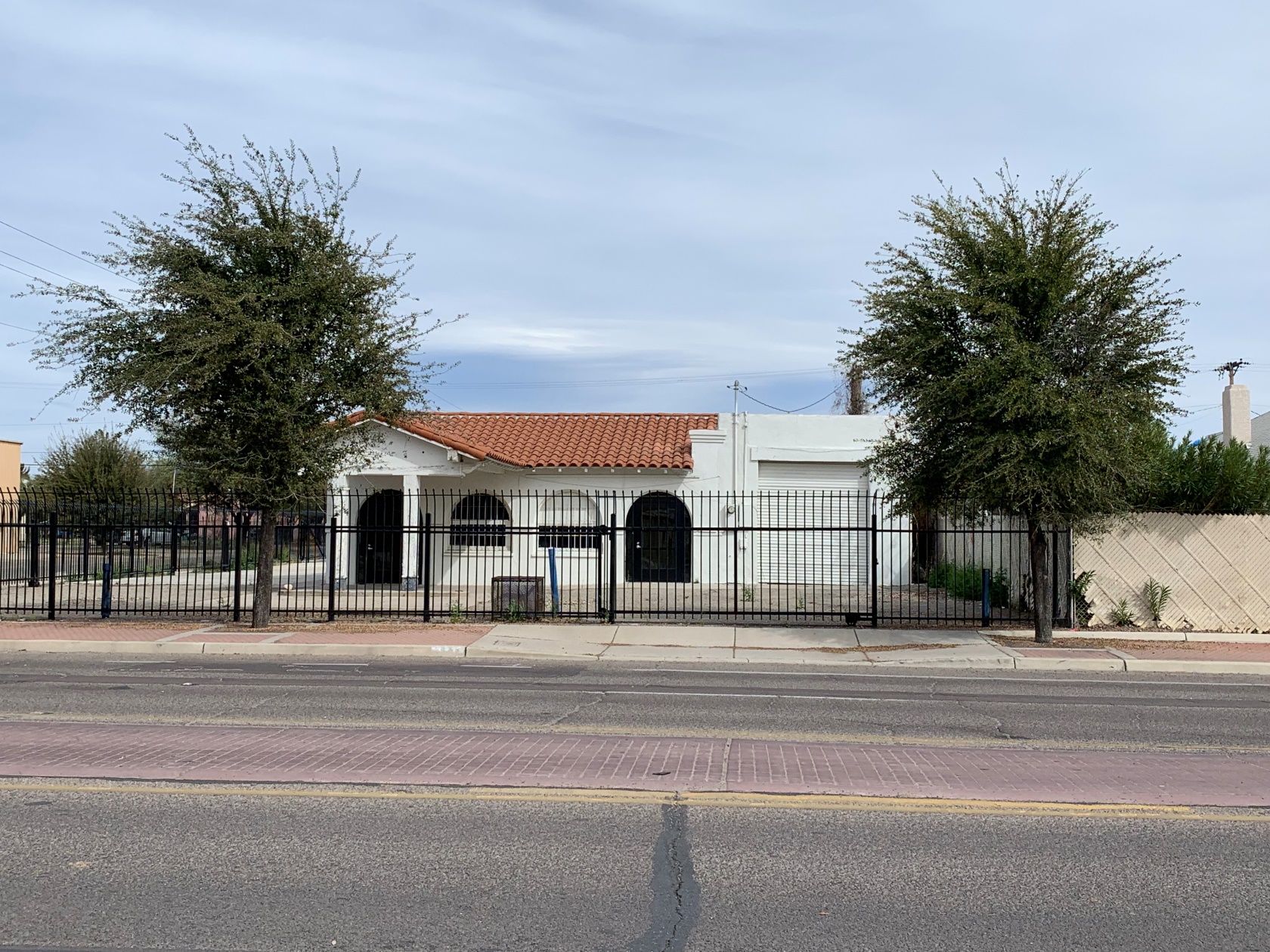 West building looking northeast
West building looking east
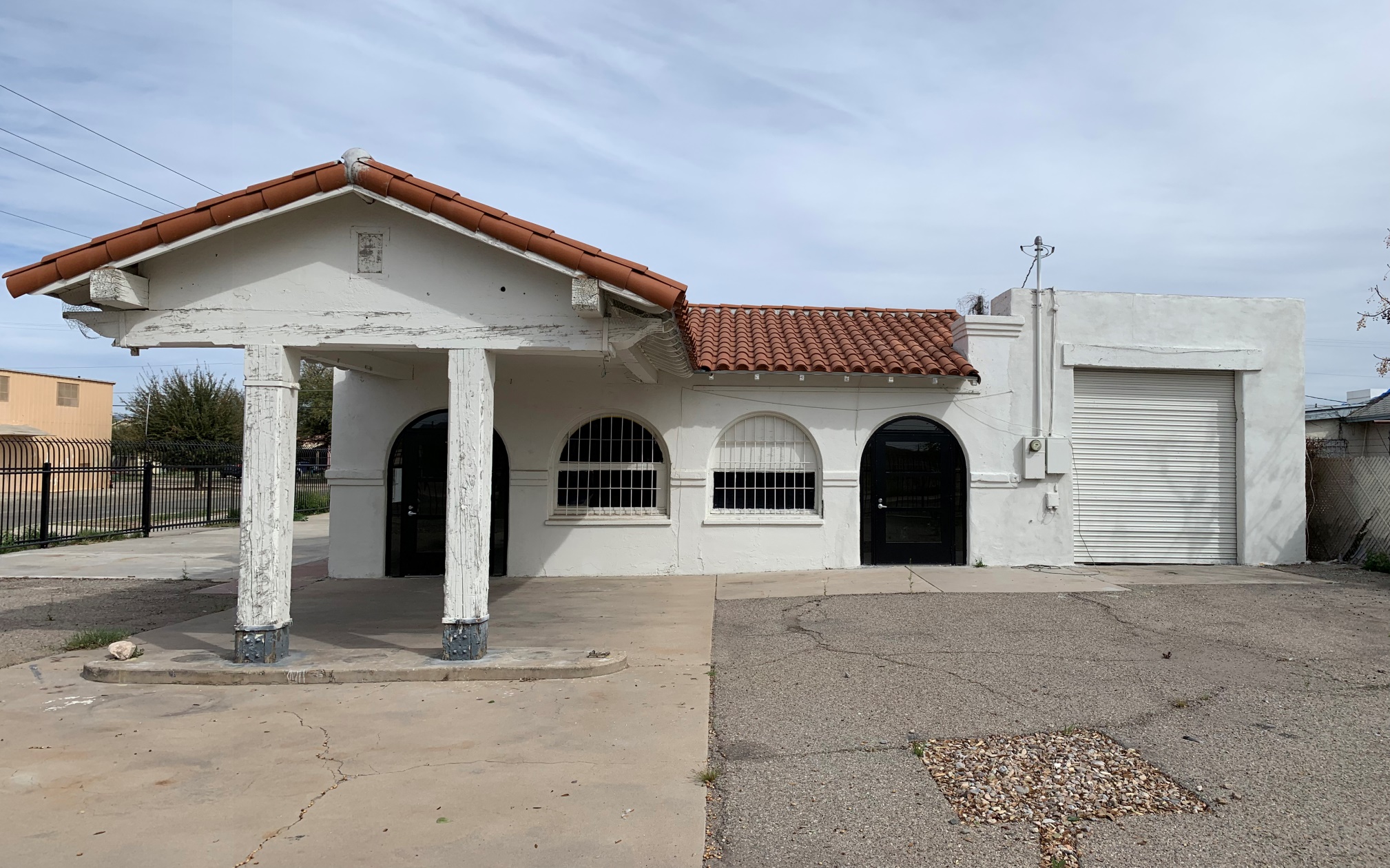 West building east elevation
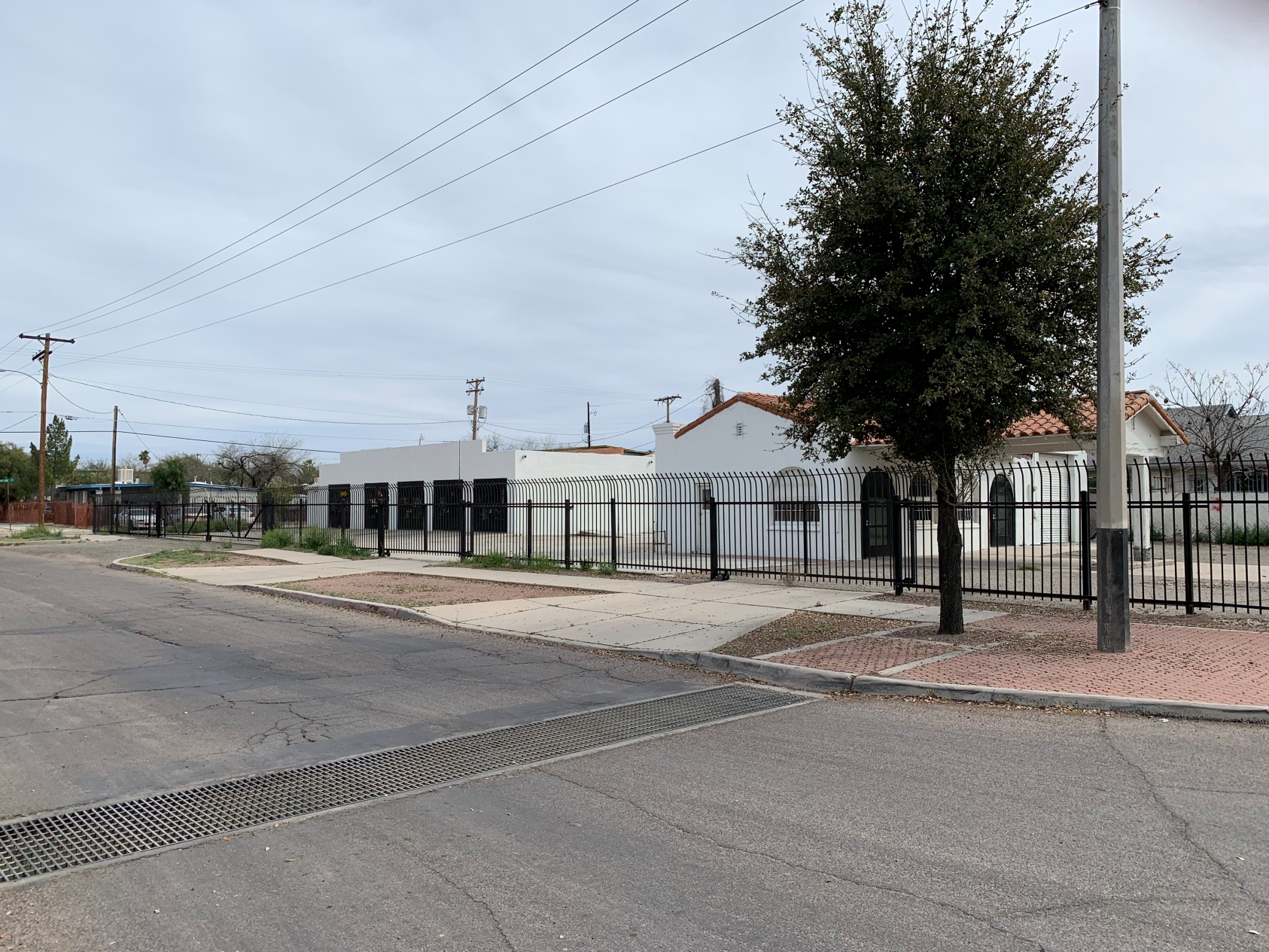 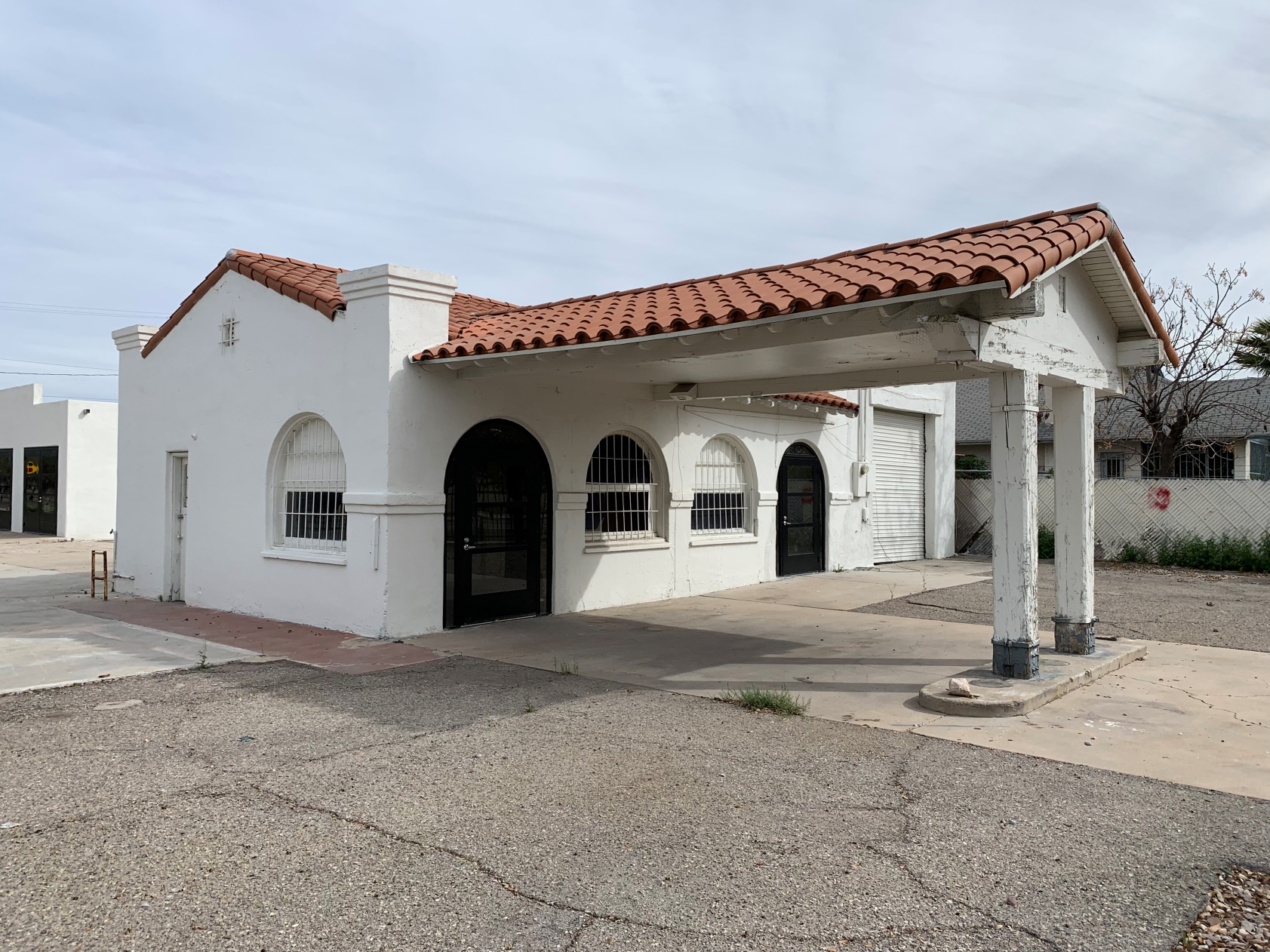 Site looking southeast 2
West building looking southeast
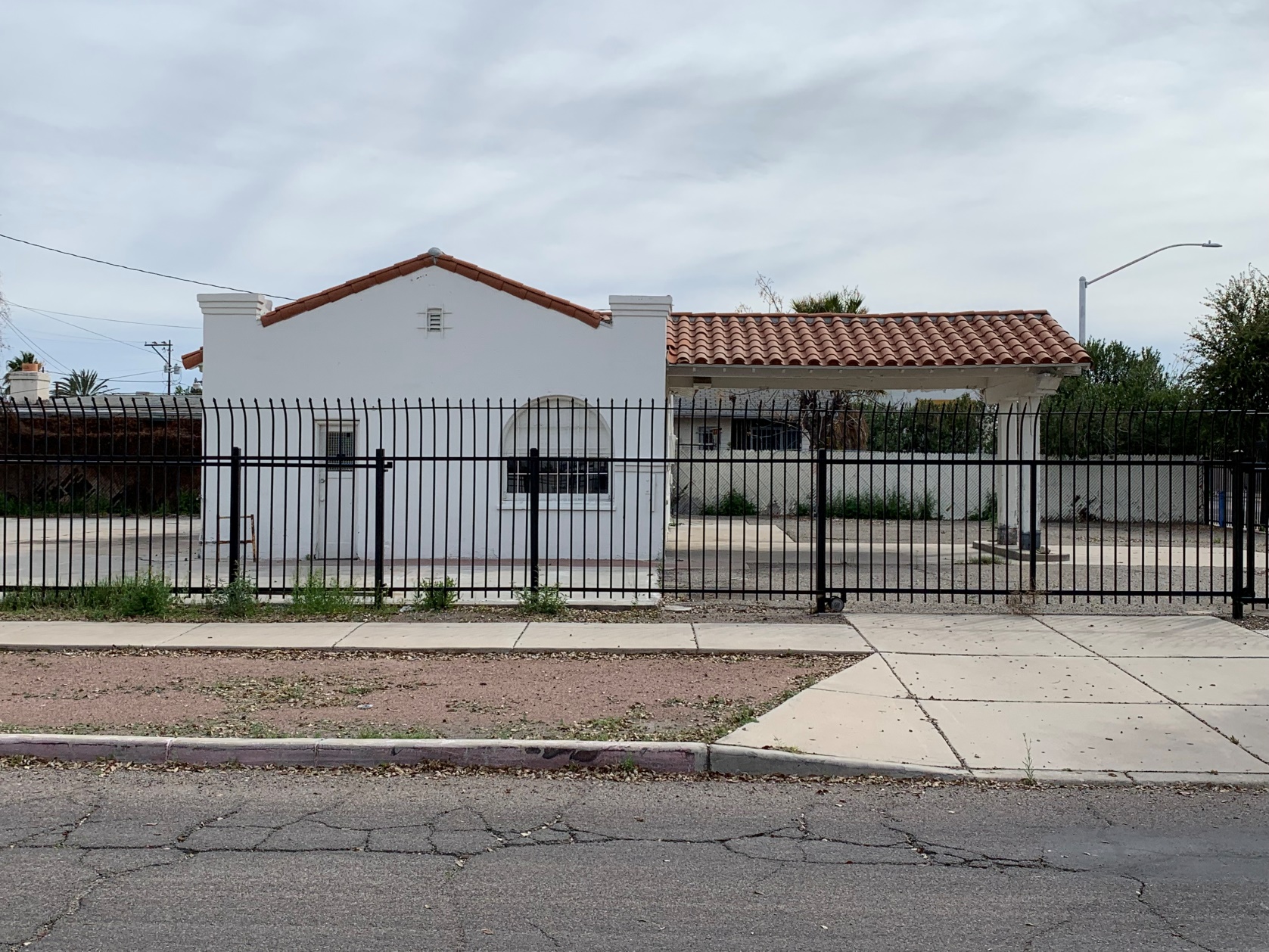 Site looking southeast 2
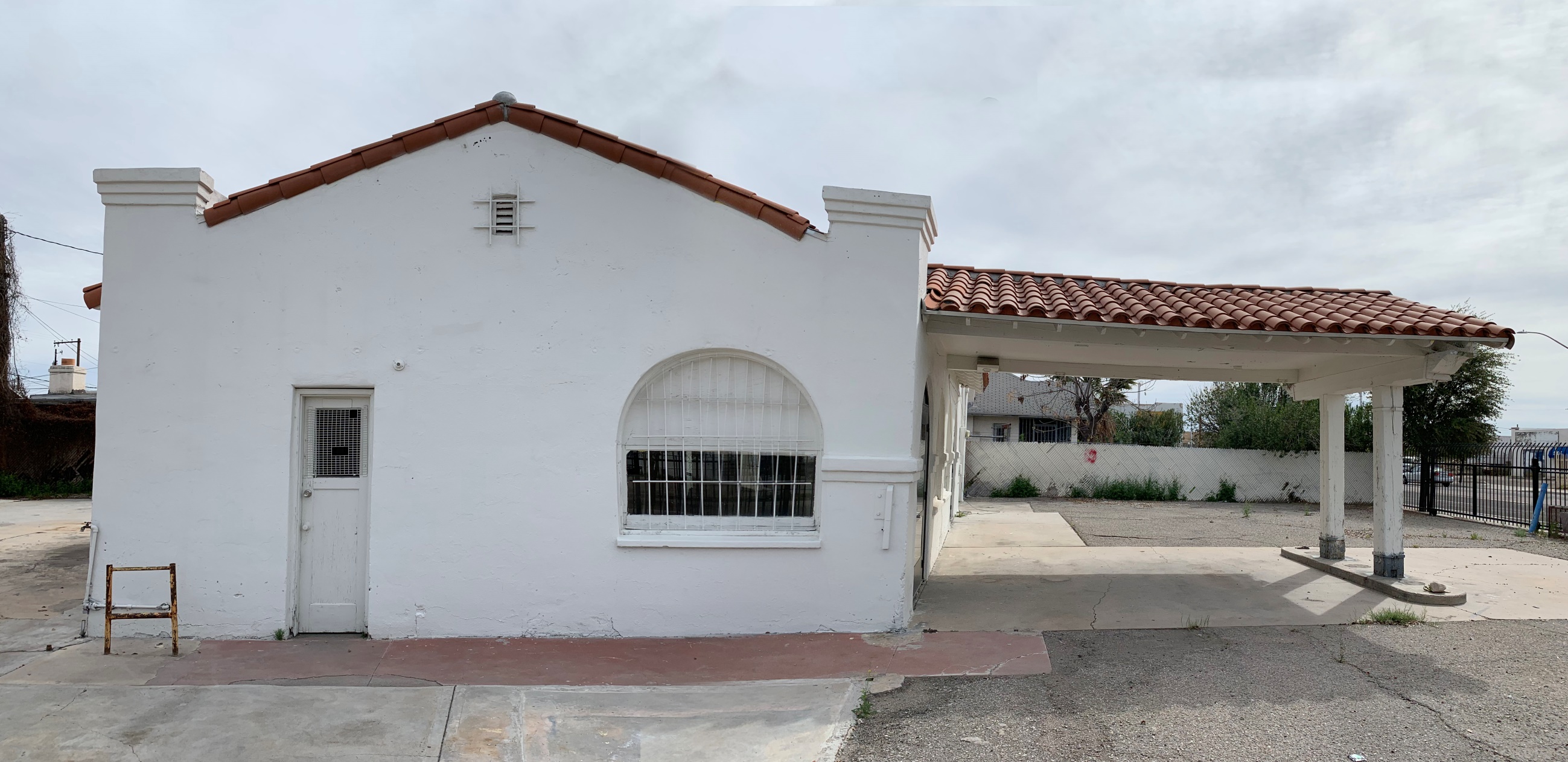 West building north elevation
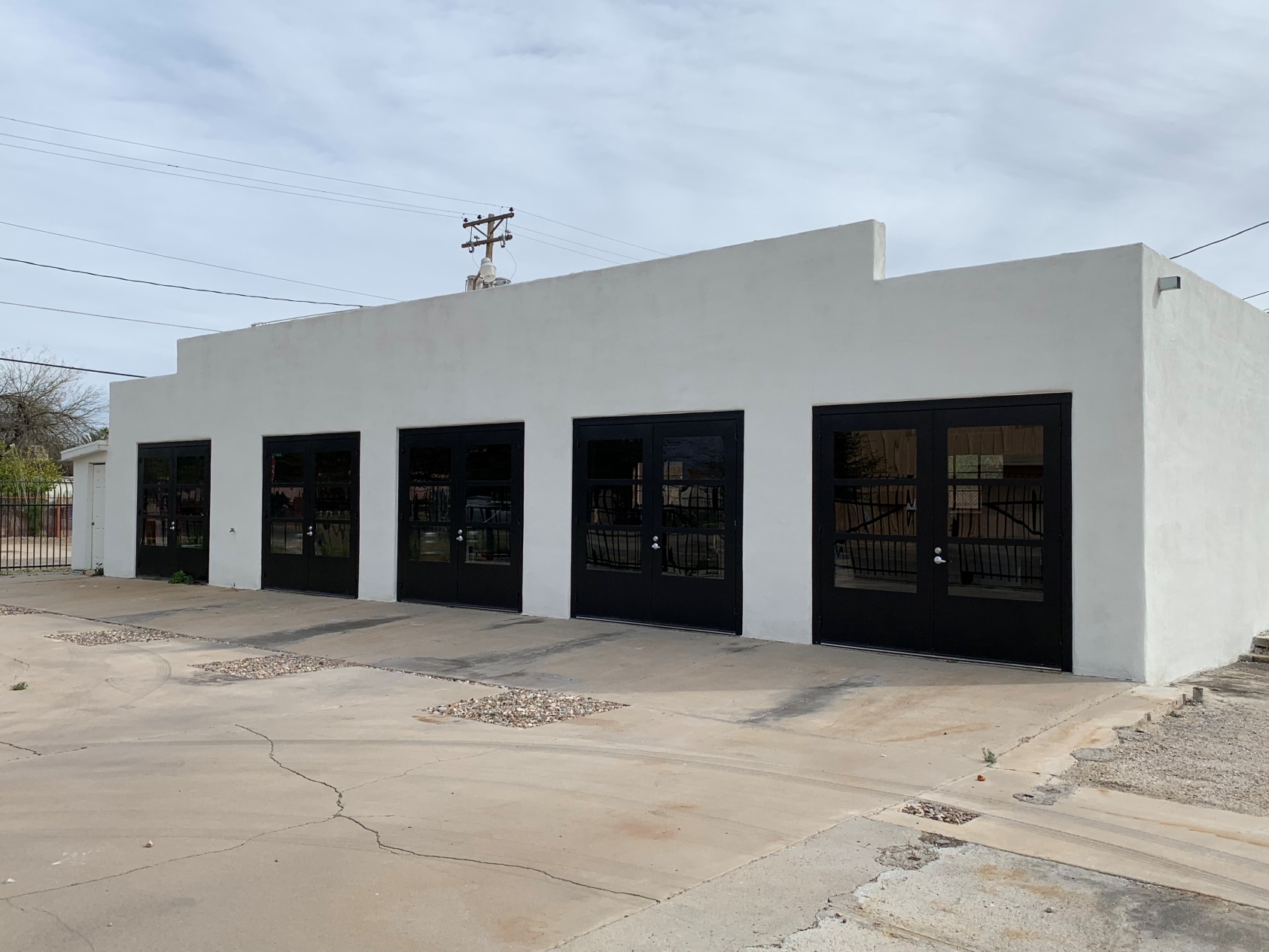 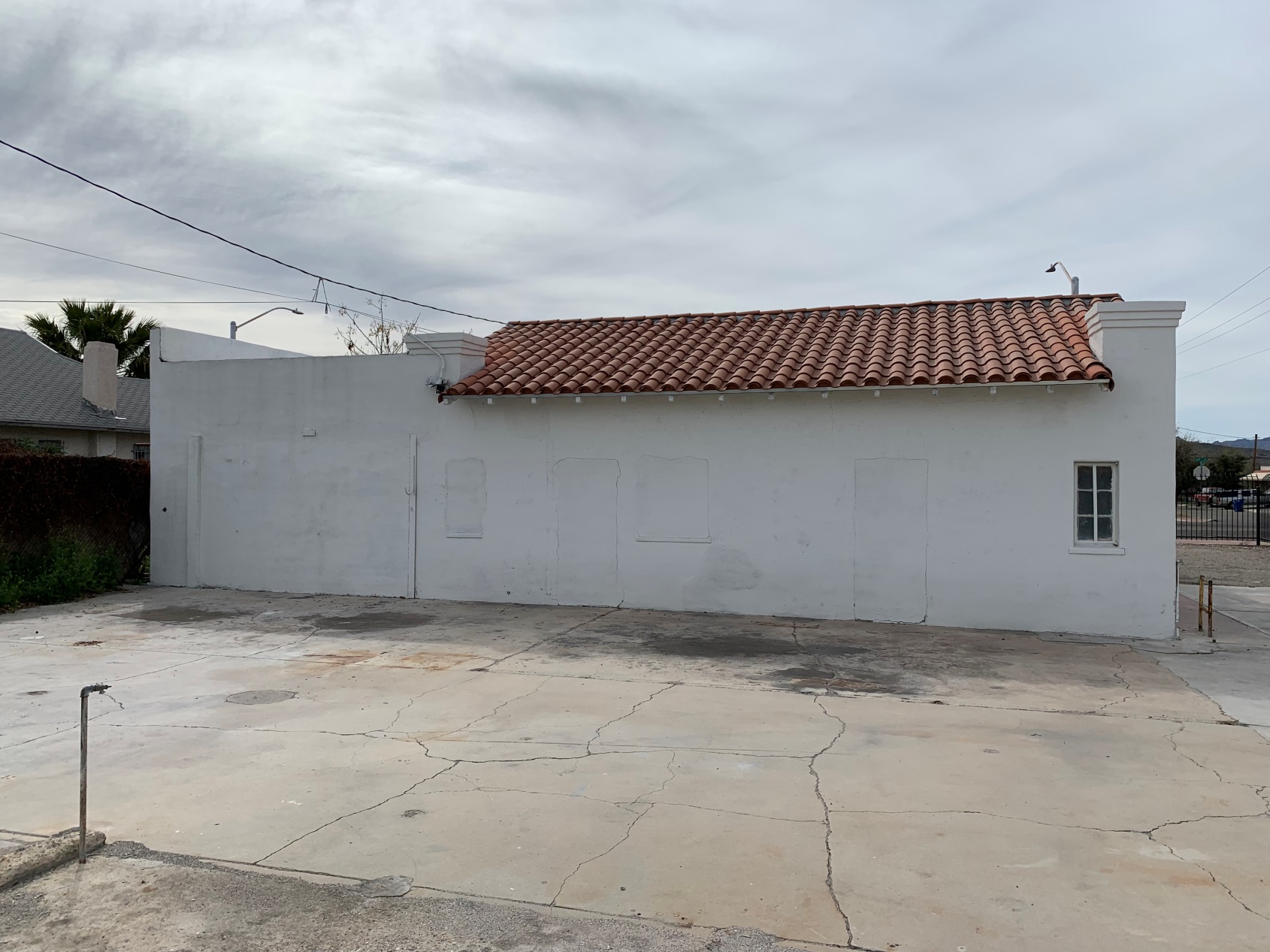 West building east elevation
East building looking southeast
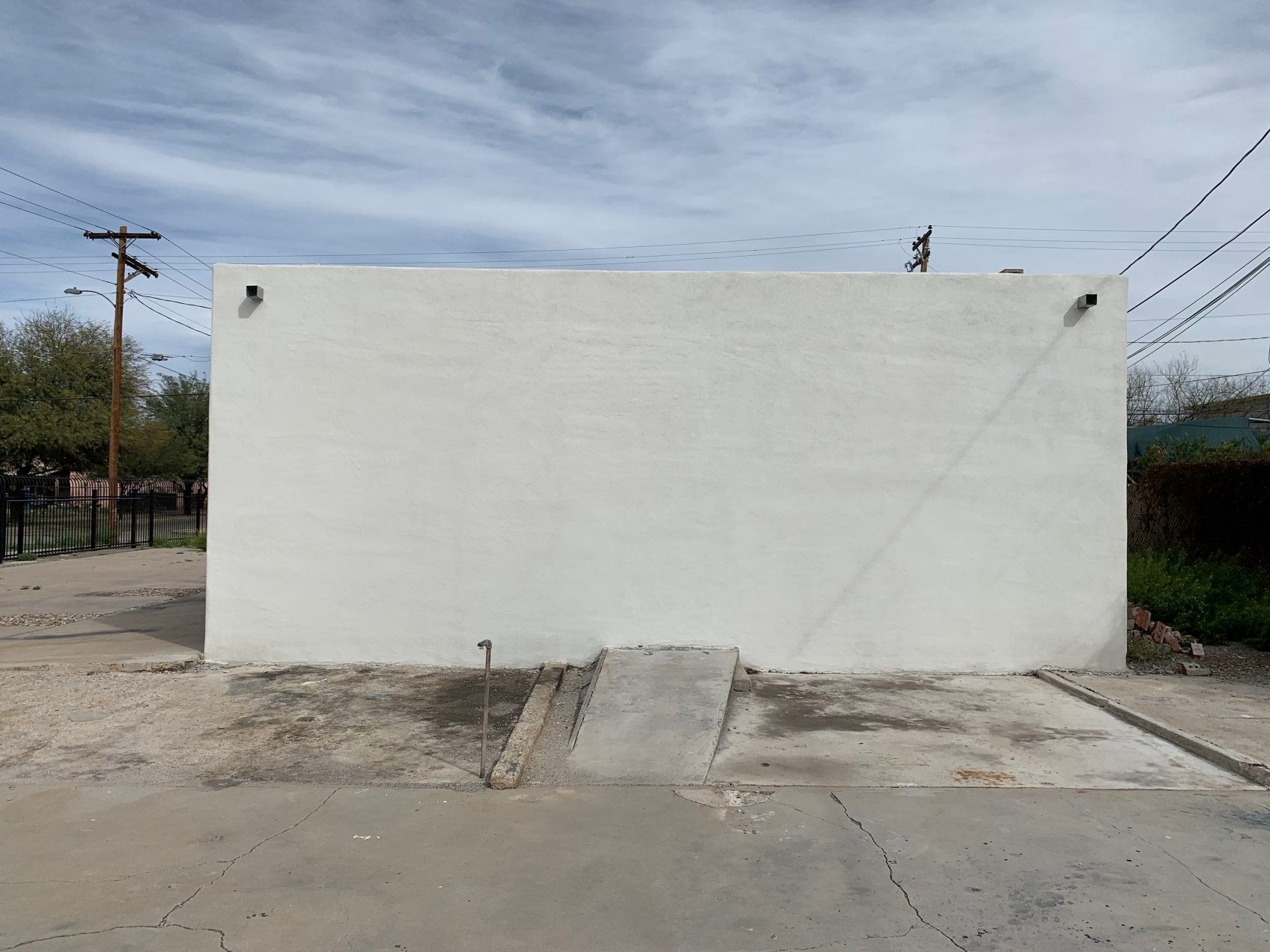 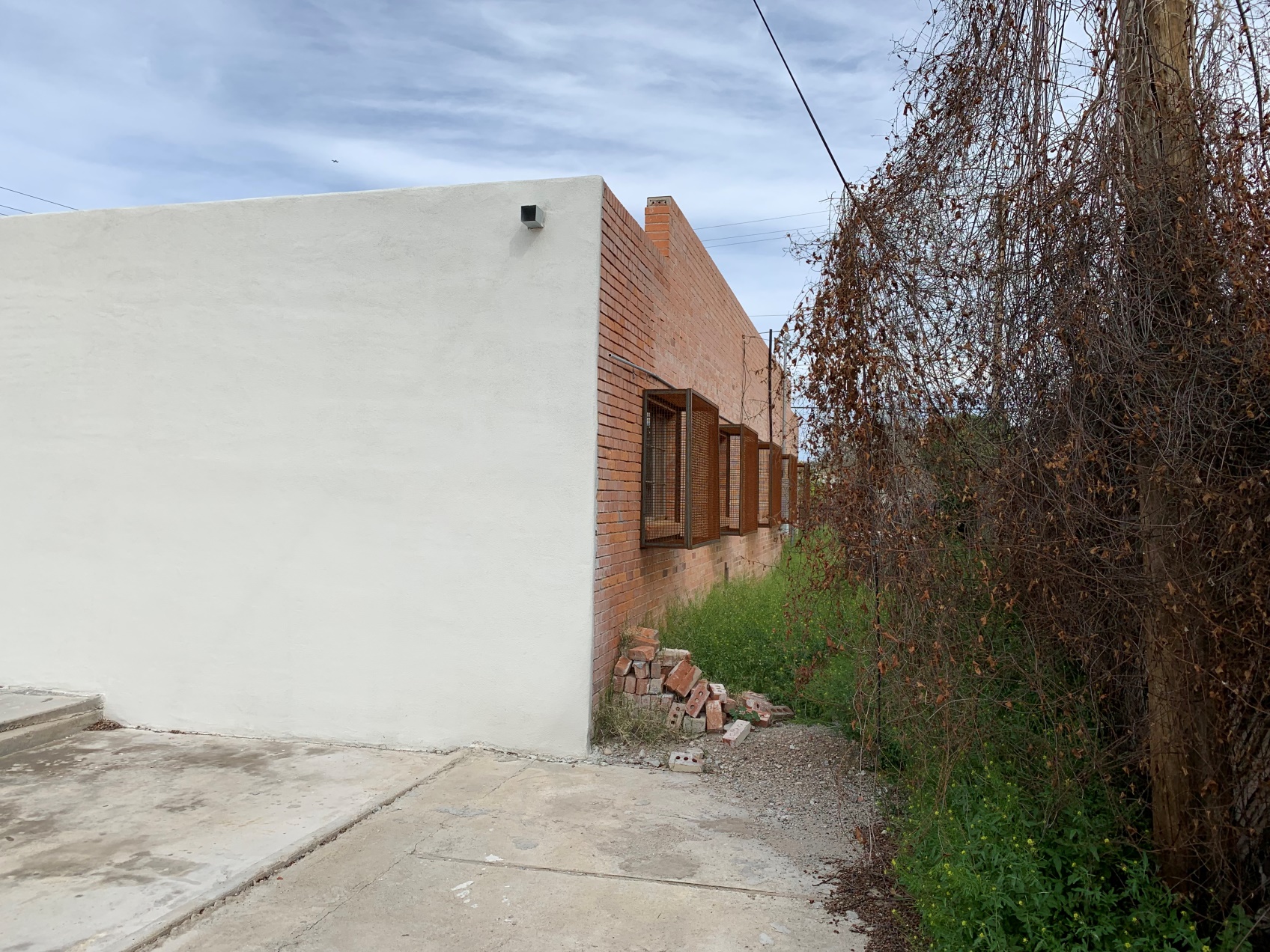 East building west elevation
East building partial south elevation
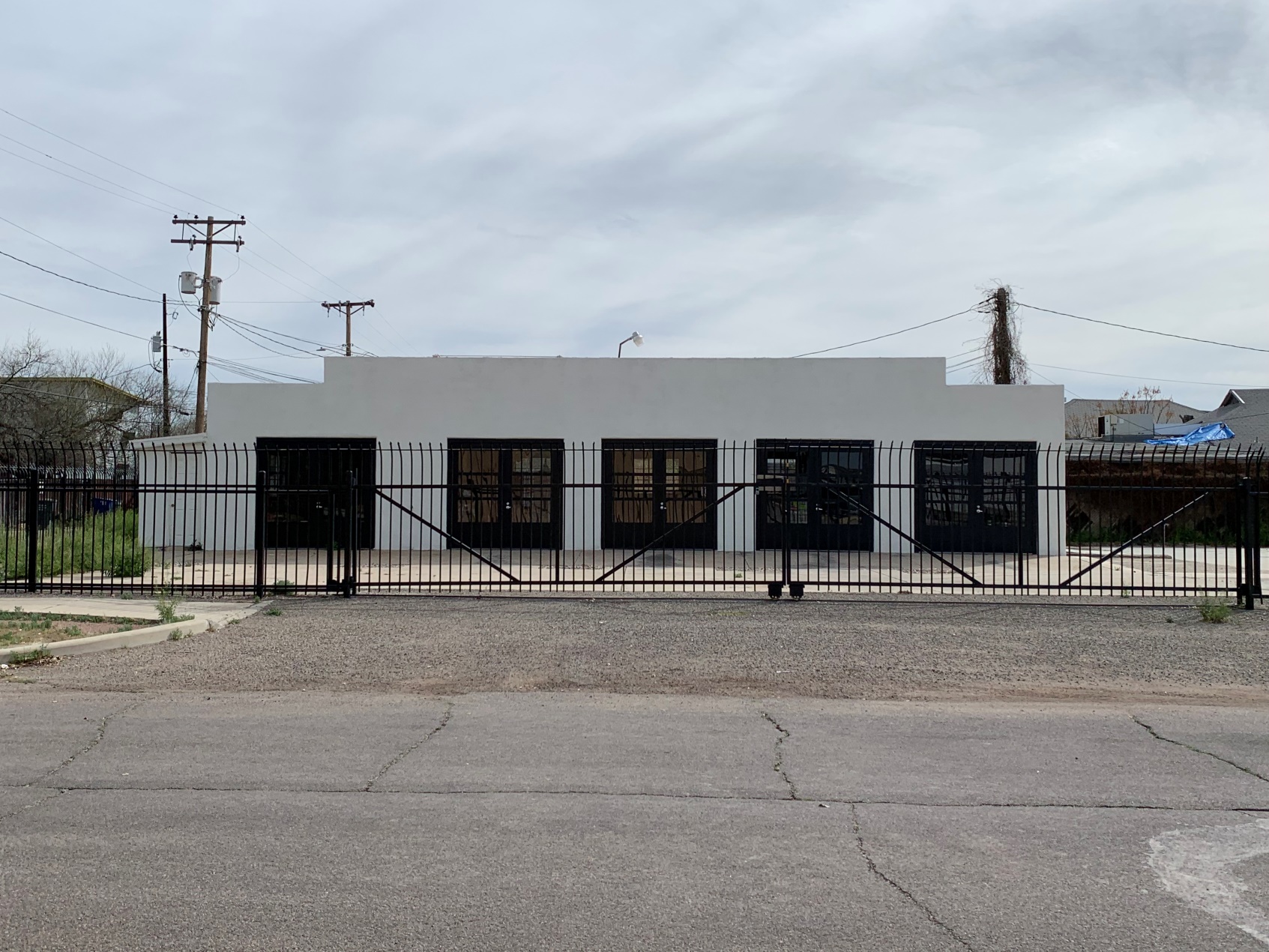 East building looking south
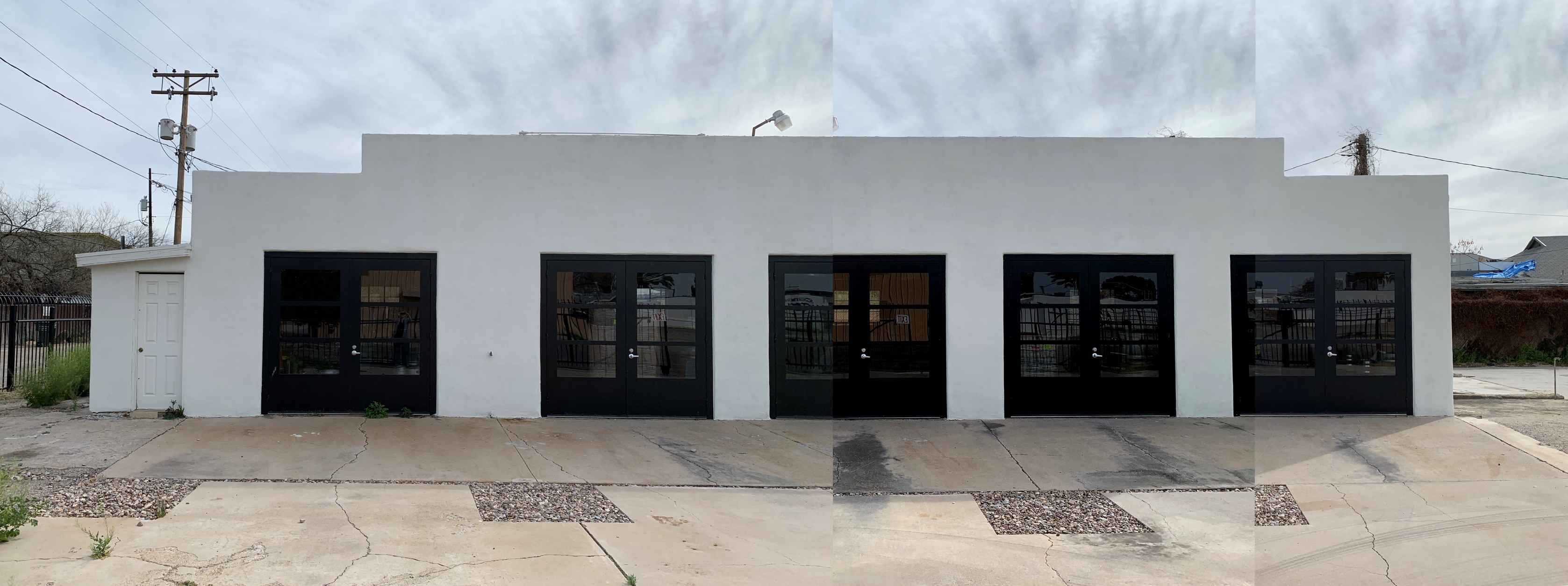 East building north elevation
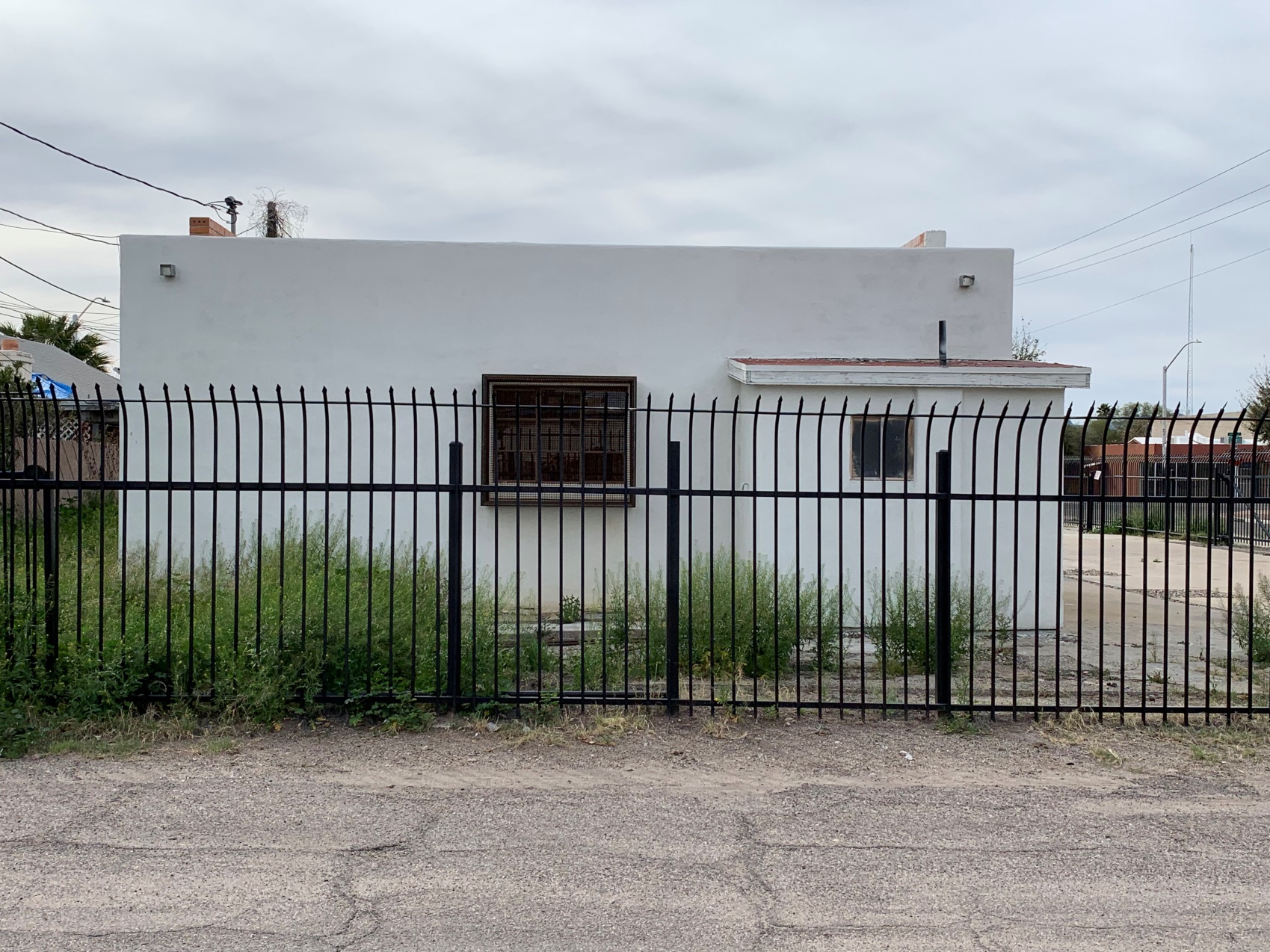 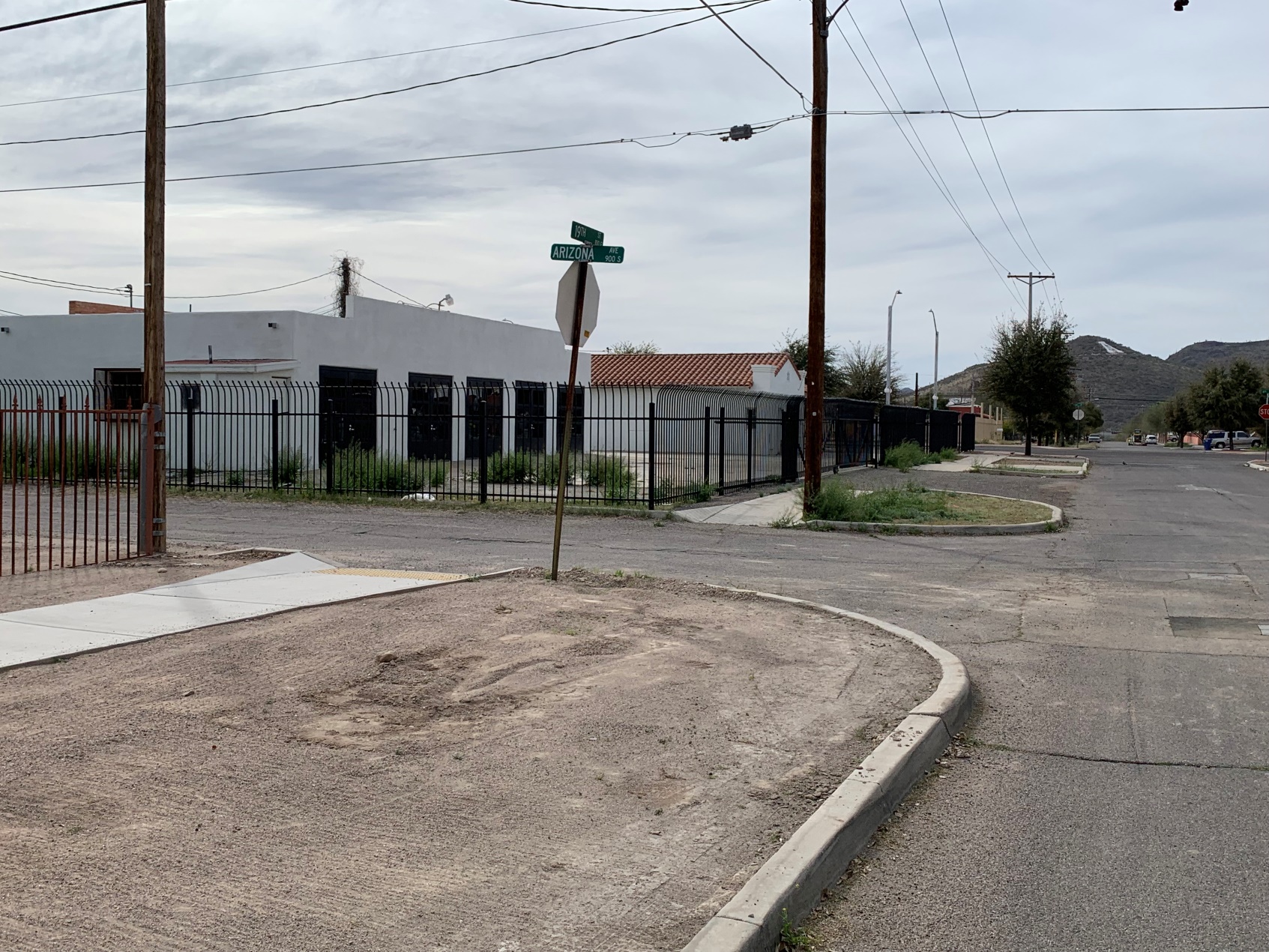 Site looking southwest
East building looking west
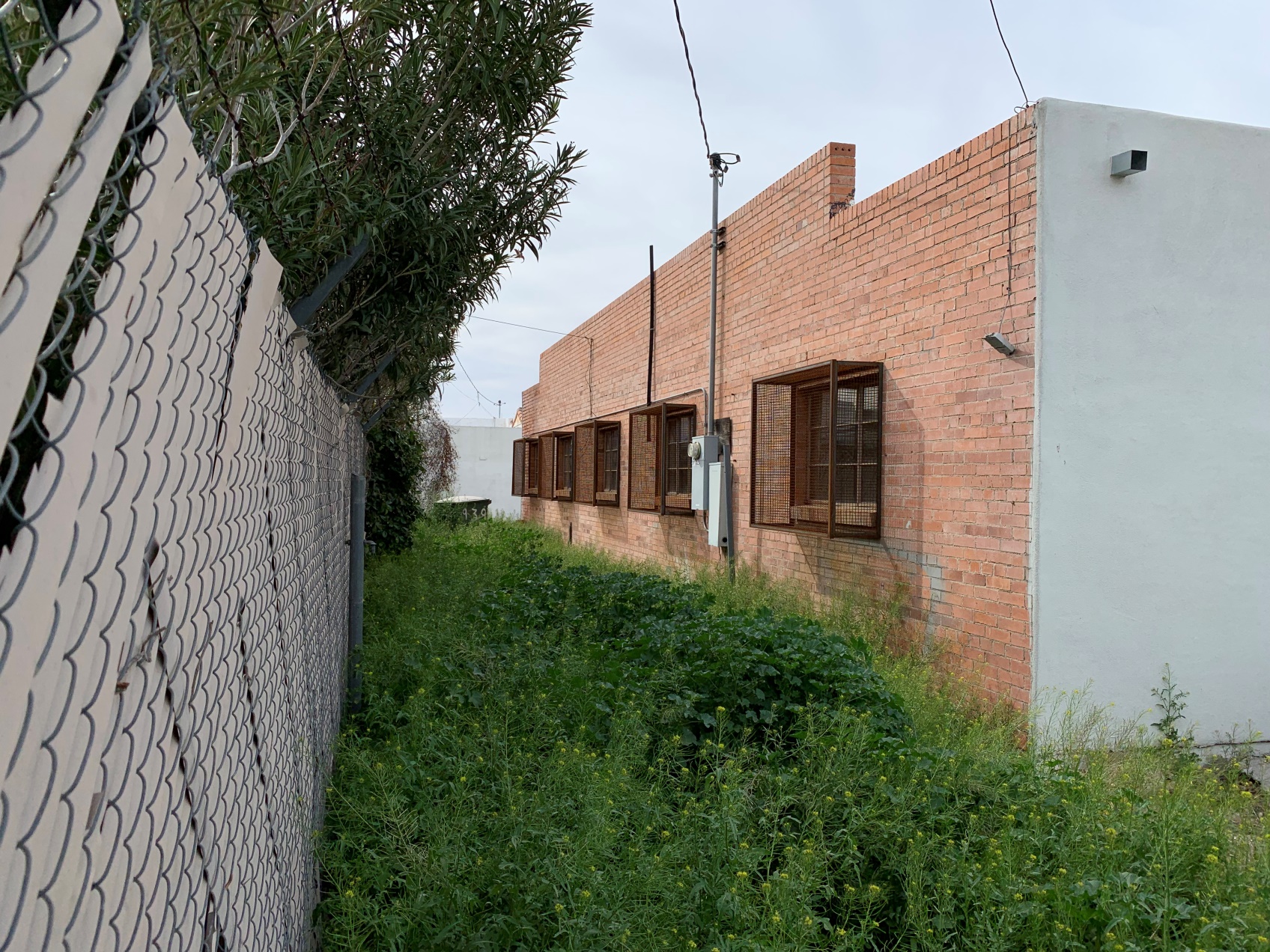 East building partial south elevation
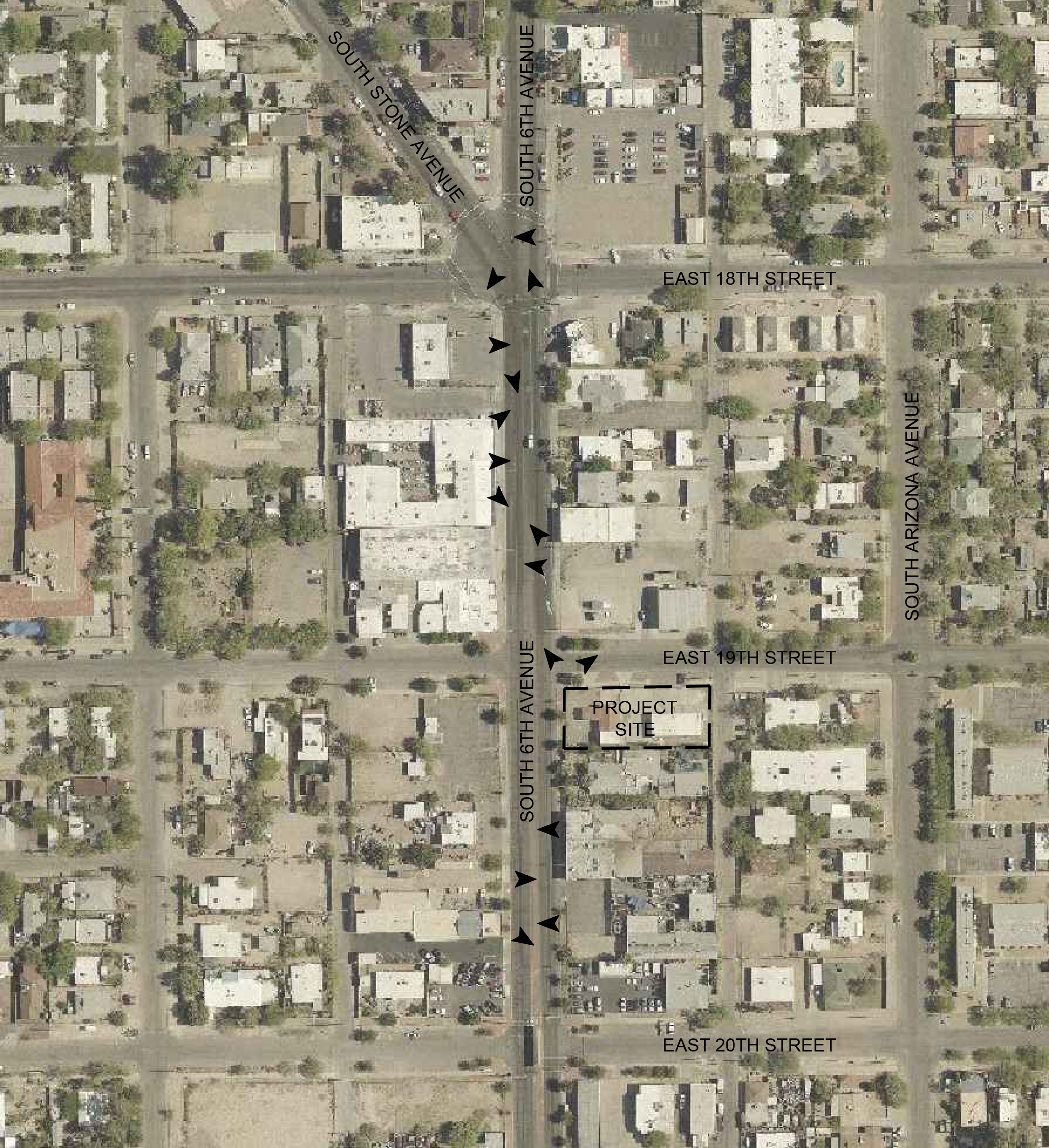 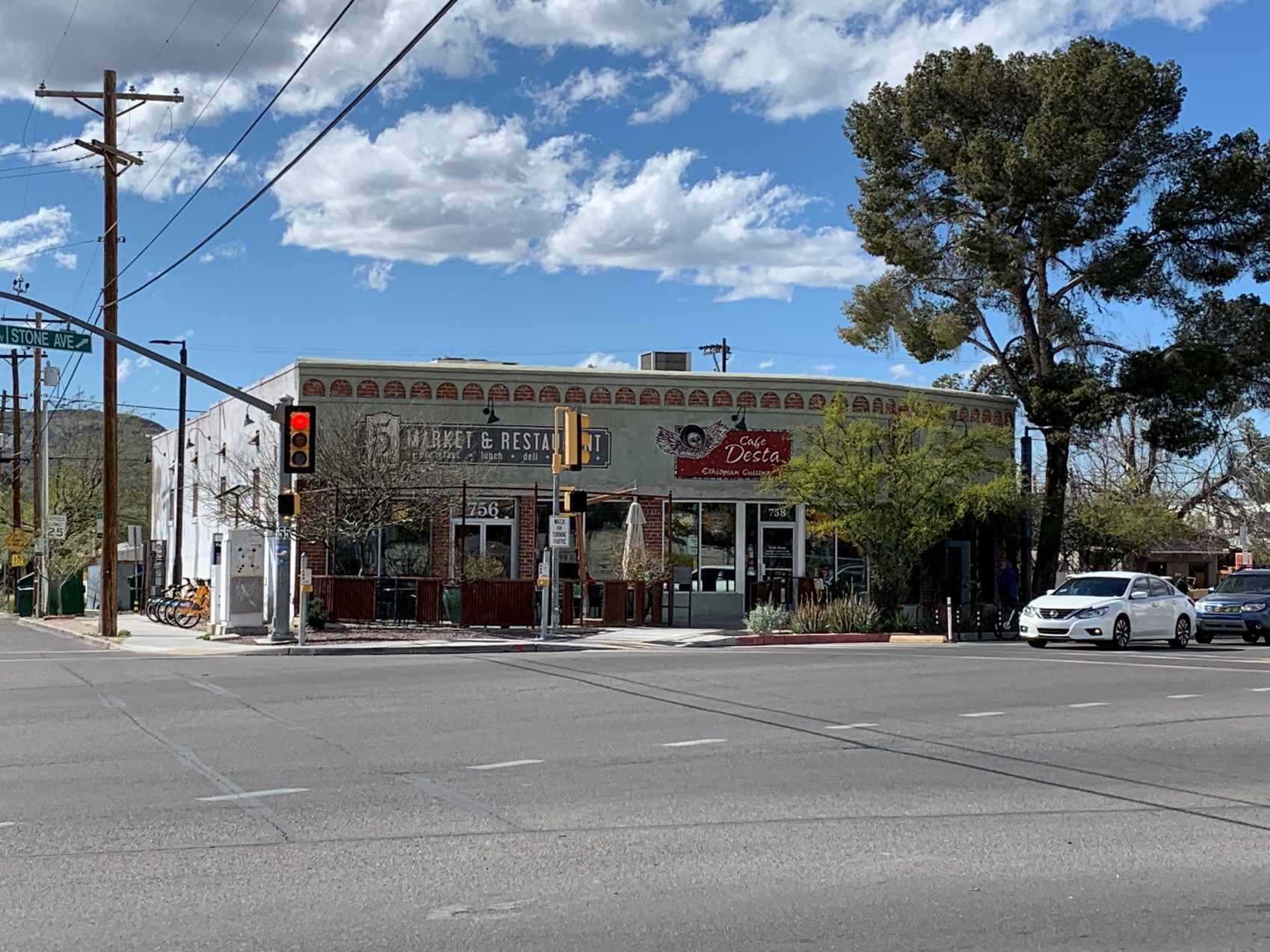 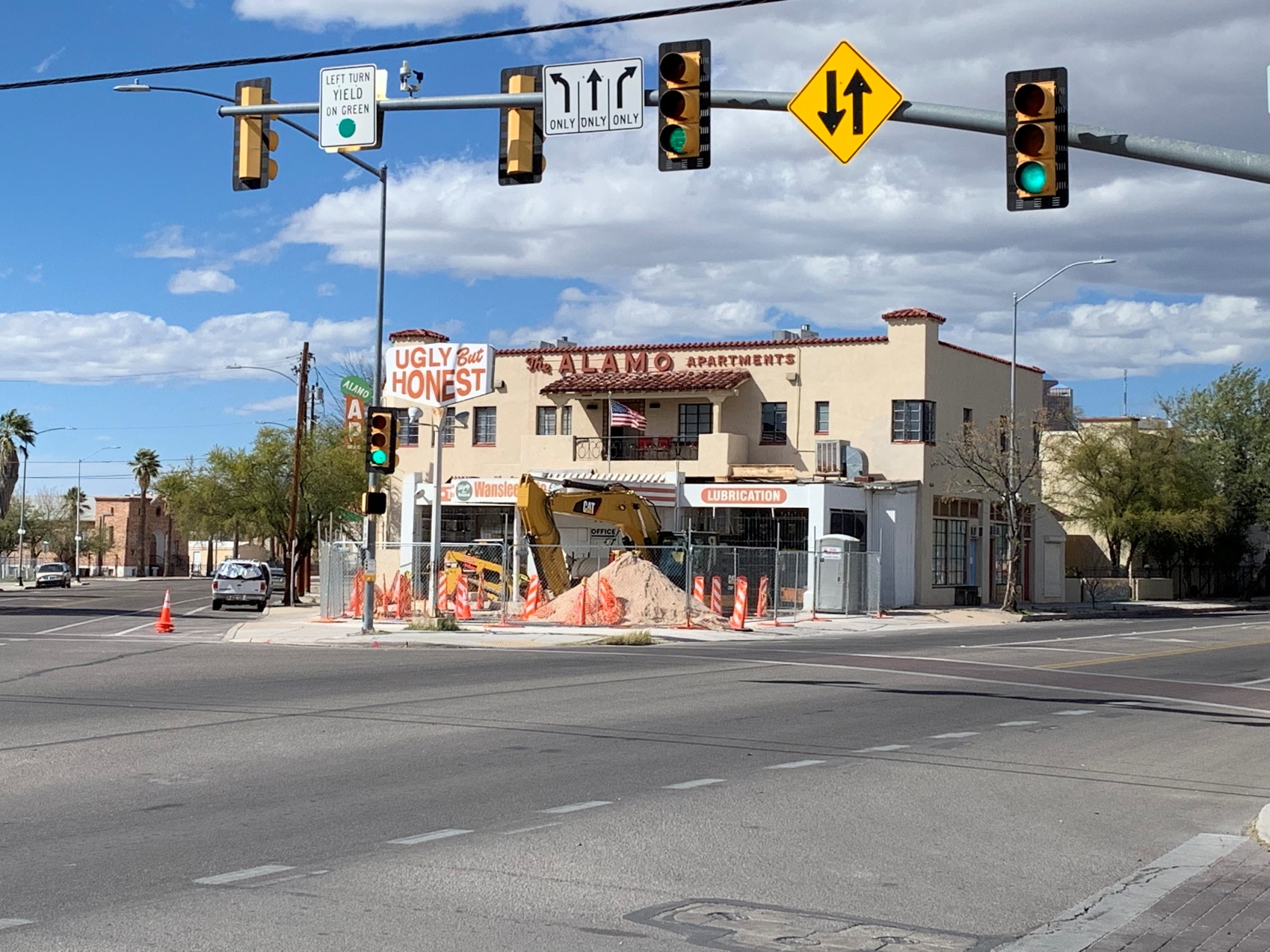 756 S 6th Ave
733 S 6th Ave
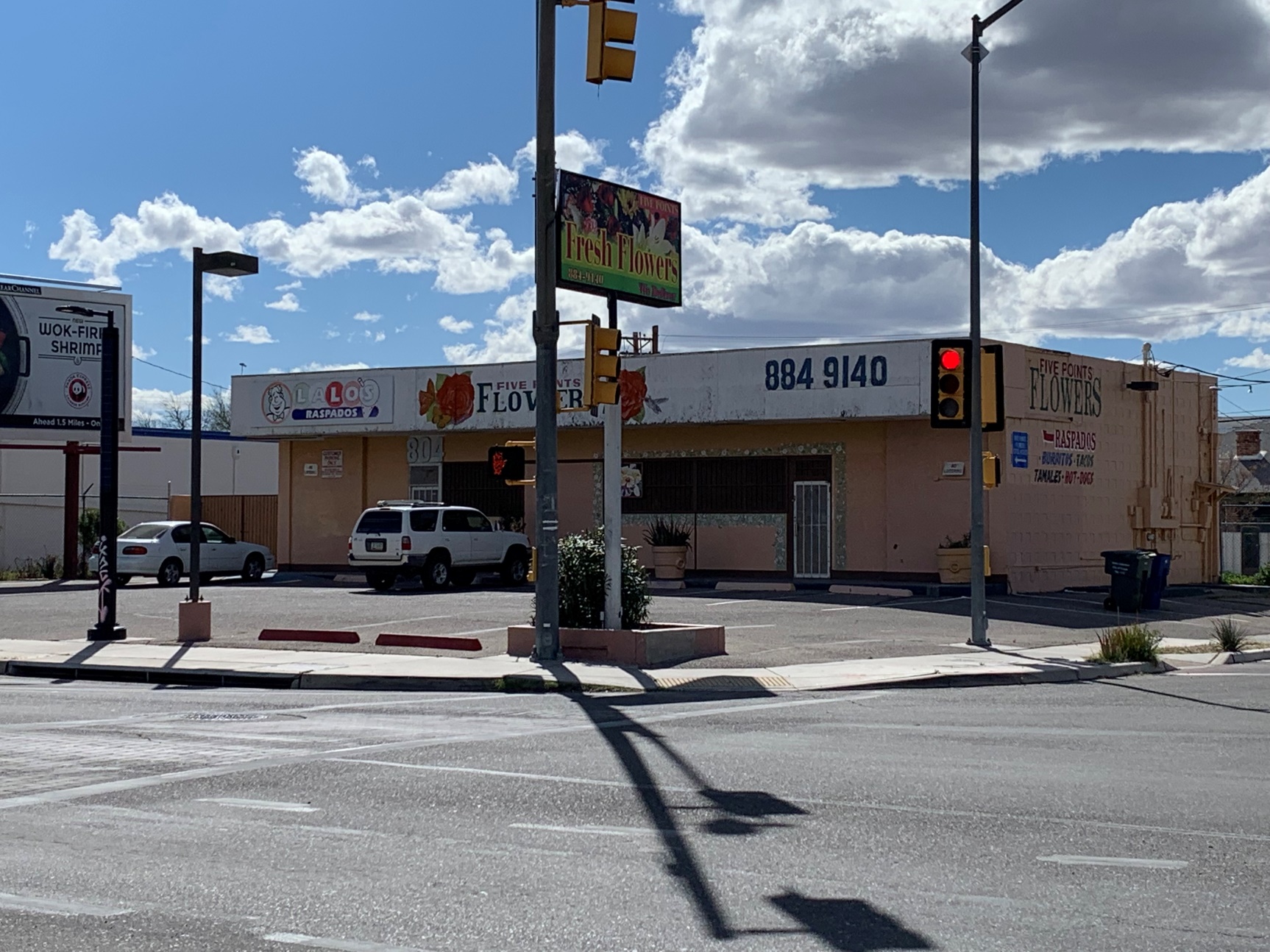 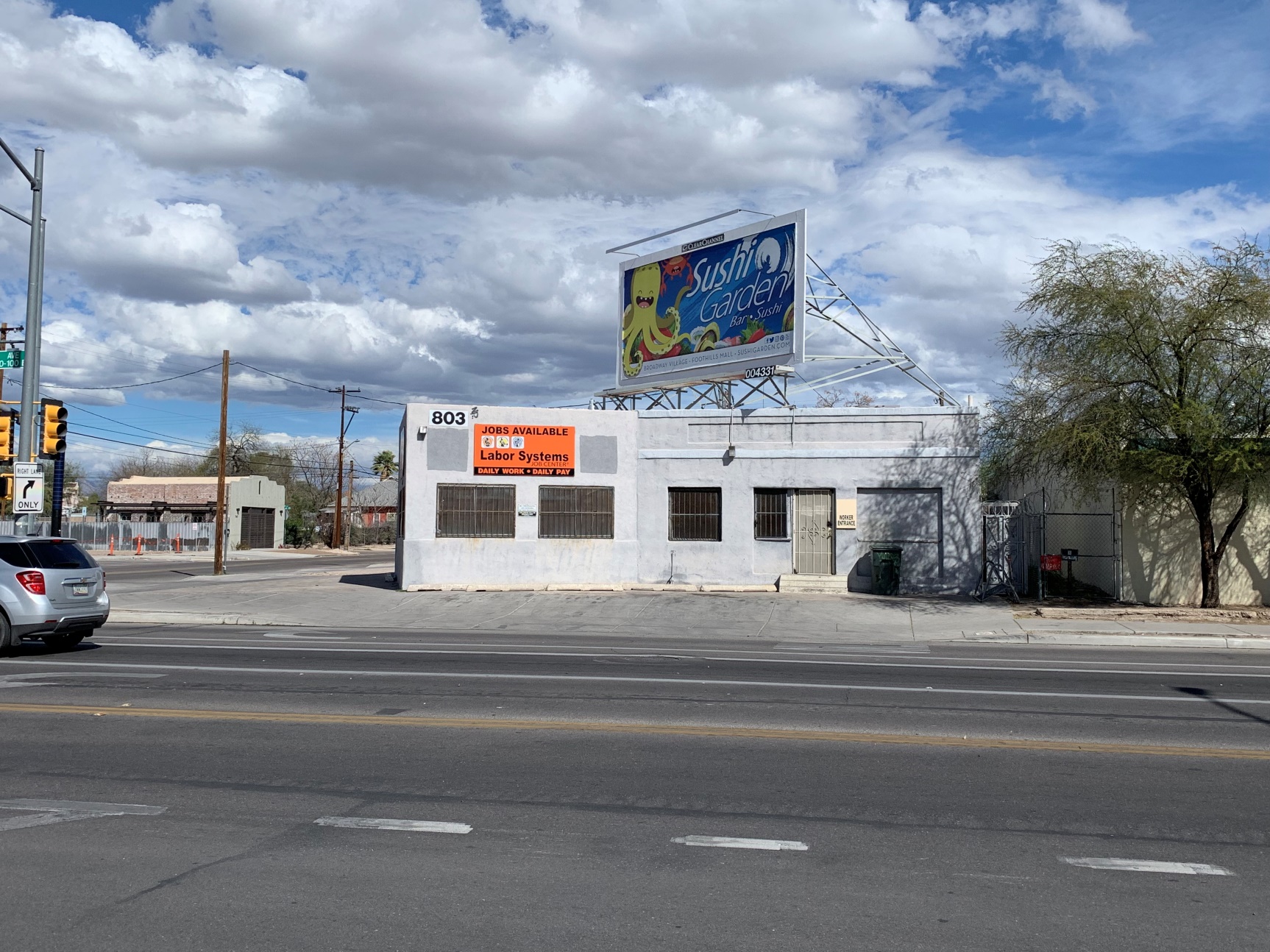 804 S 6th Ave
803 S 6th Ave
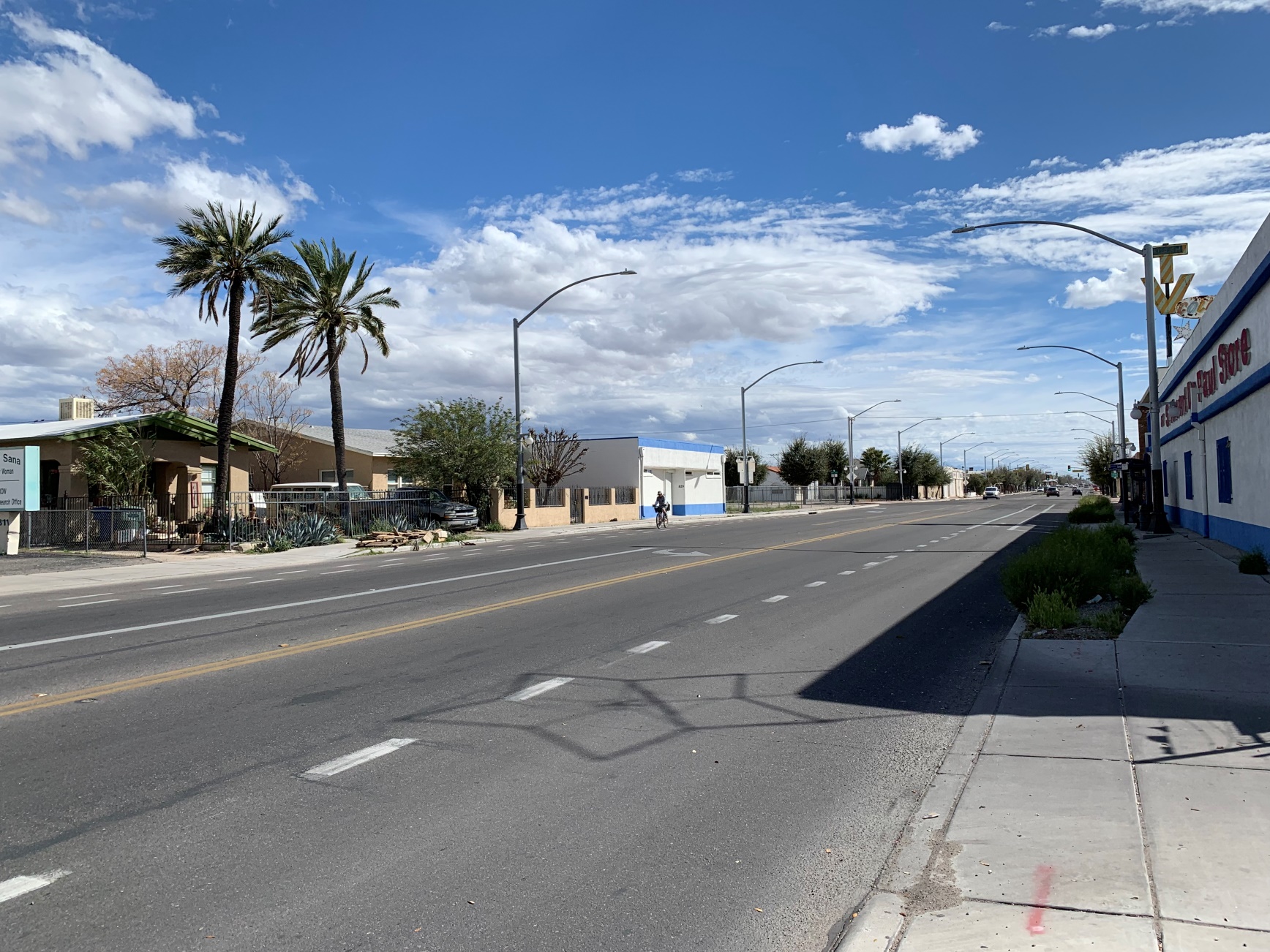 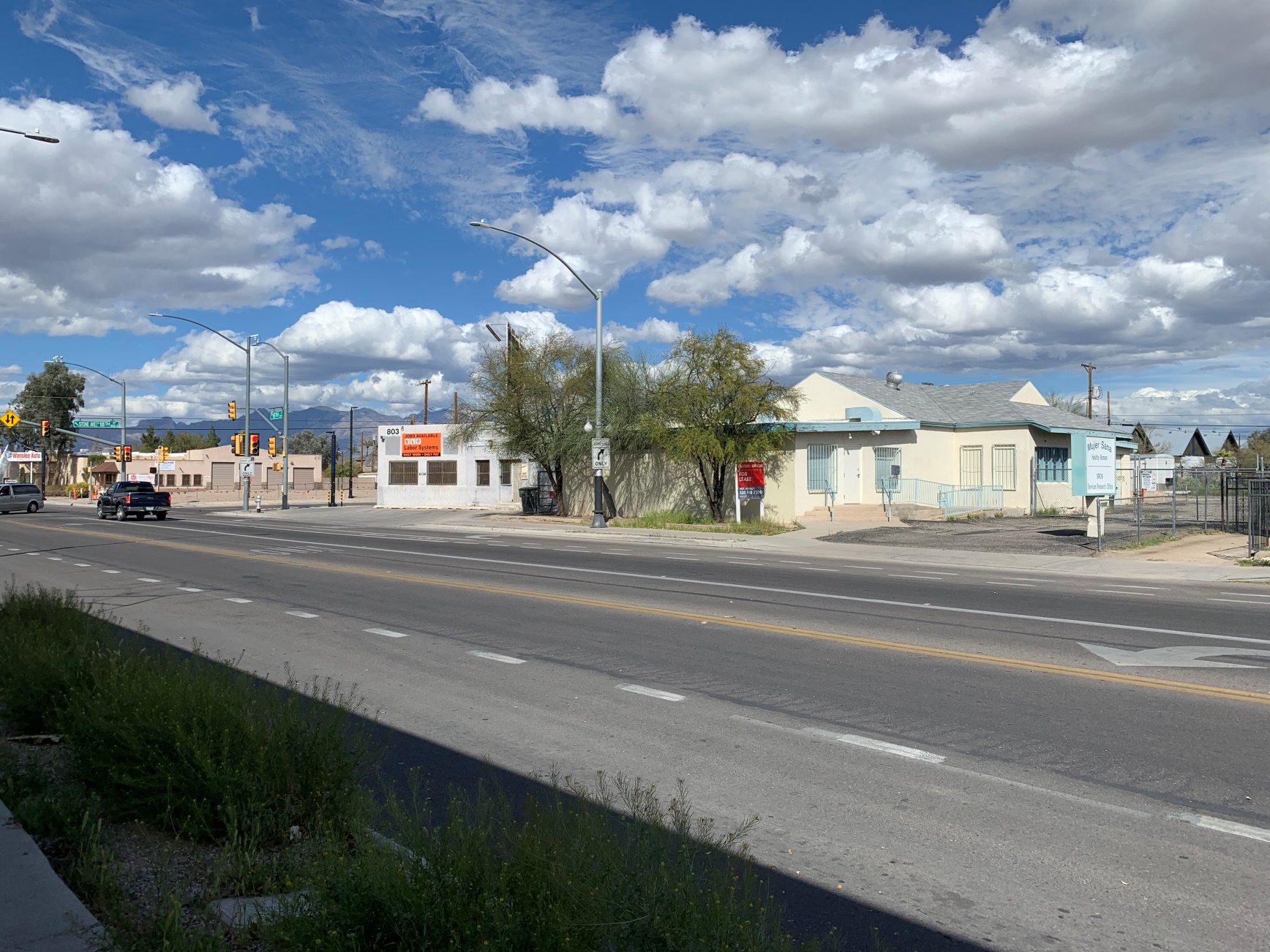 Surrounding street looking south
811 S 6th Ave
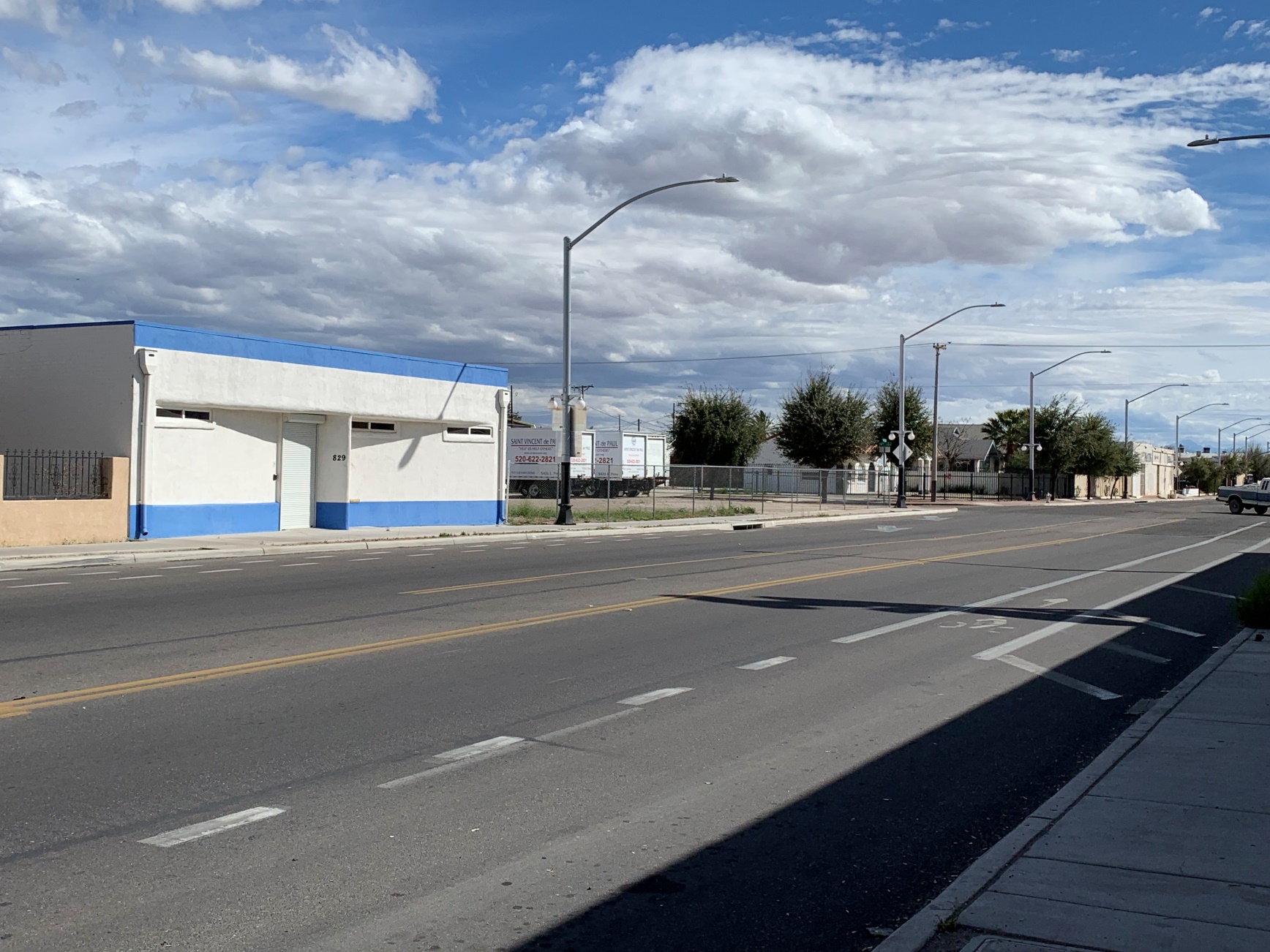 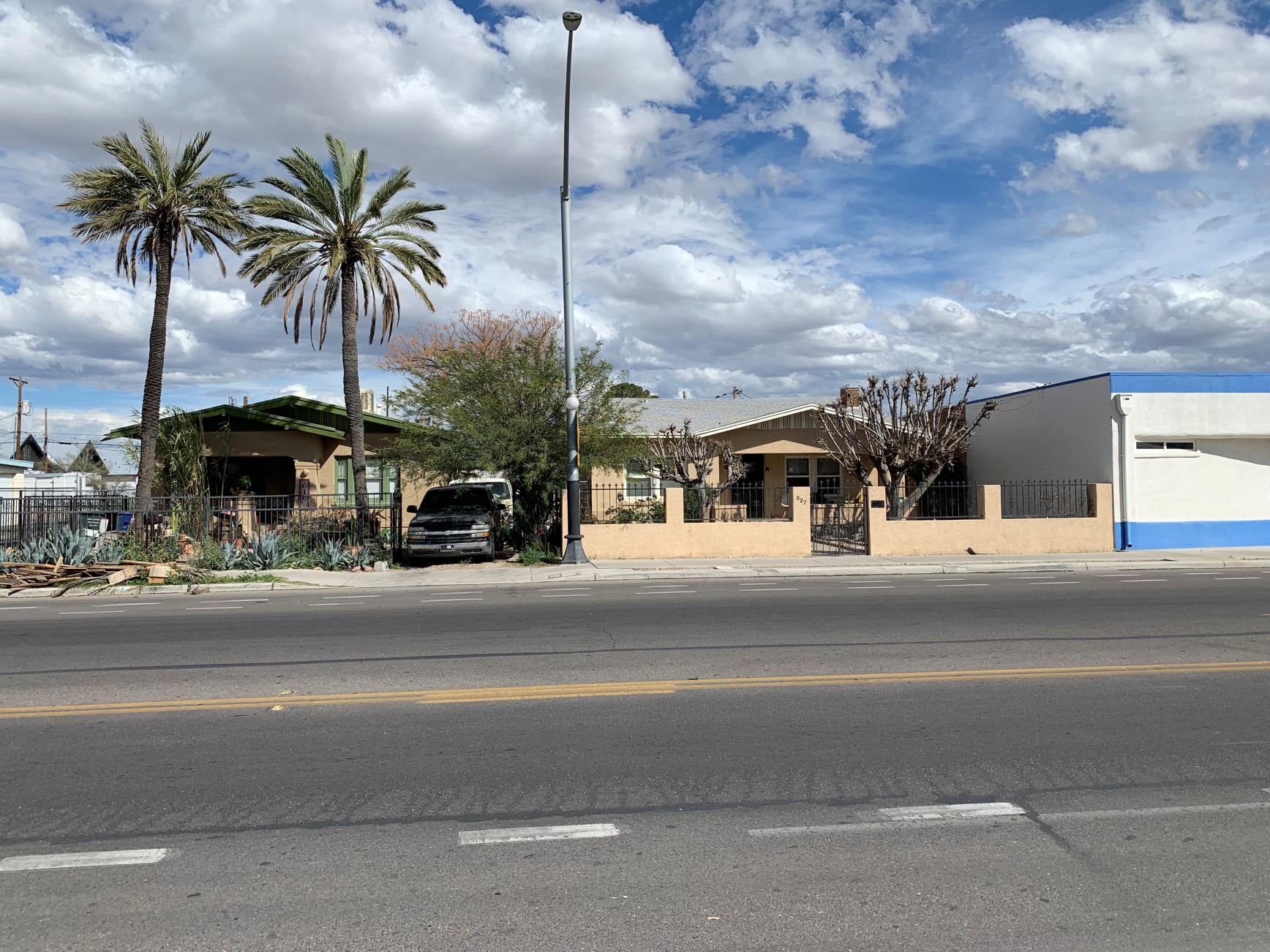 819 + 827 S 6th Ave
829 S 6th Ave
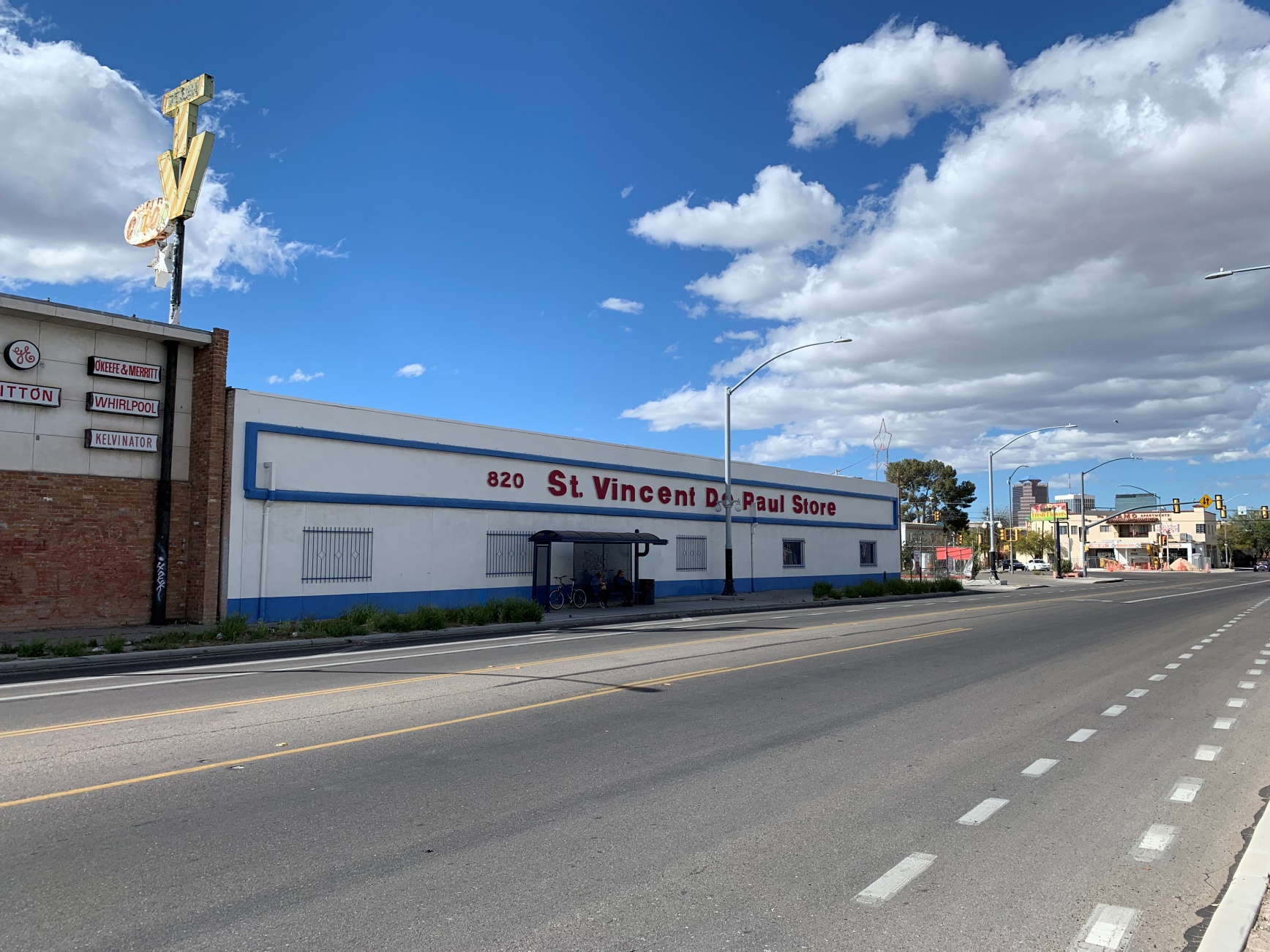 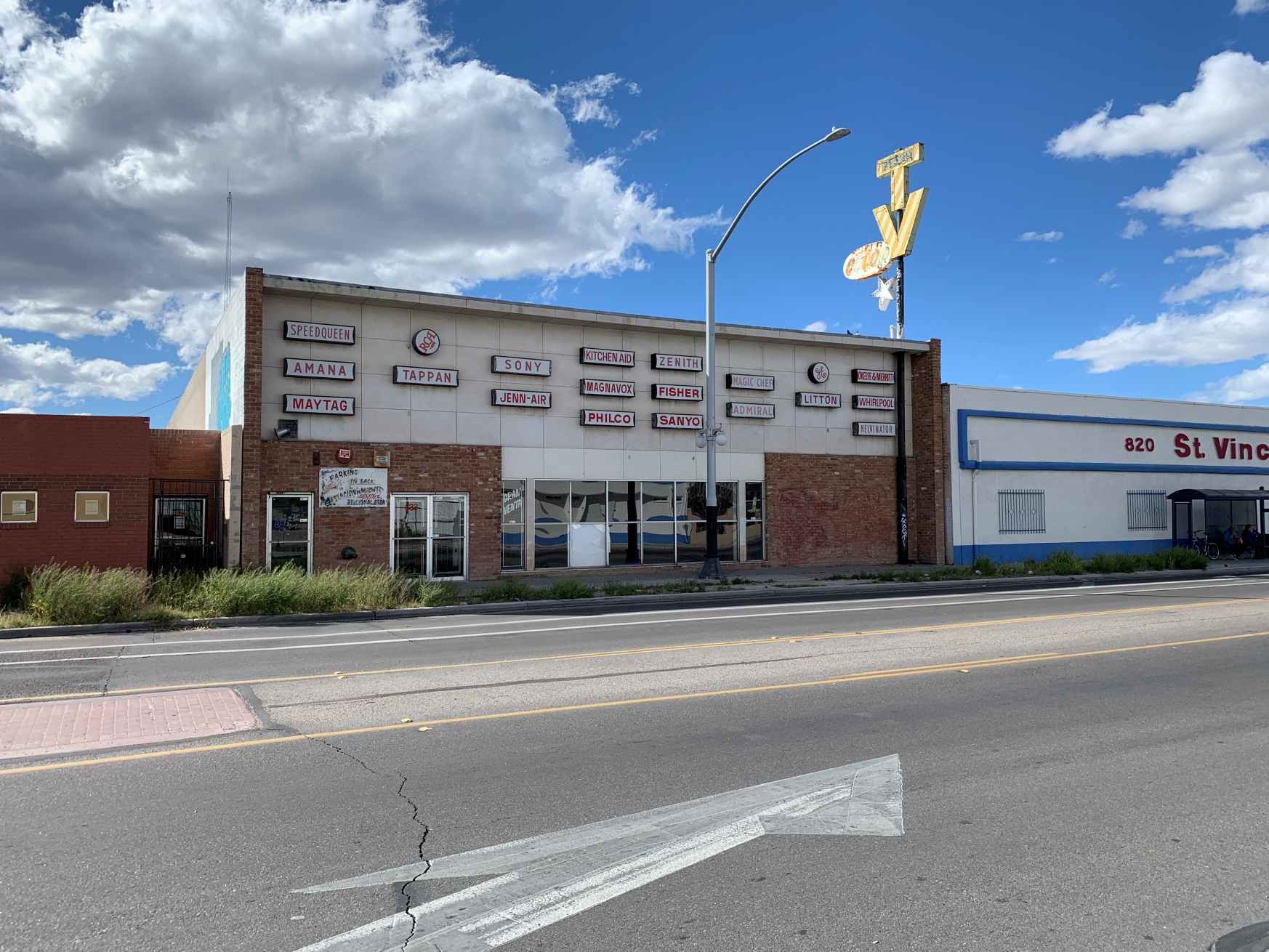 820 S 6th Ave
840 S 6th Ave
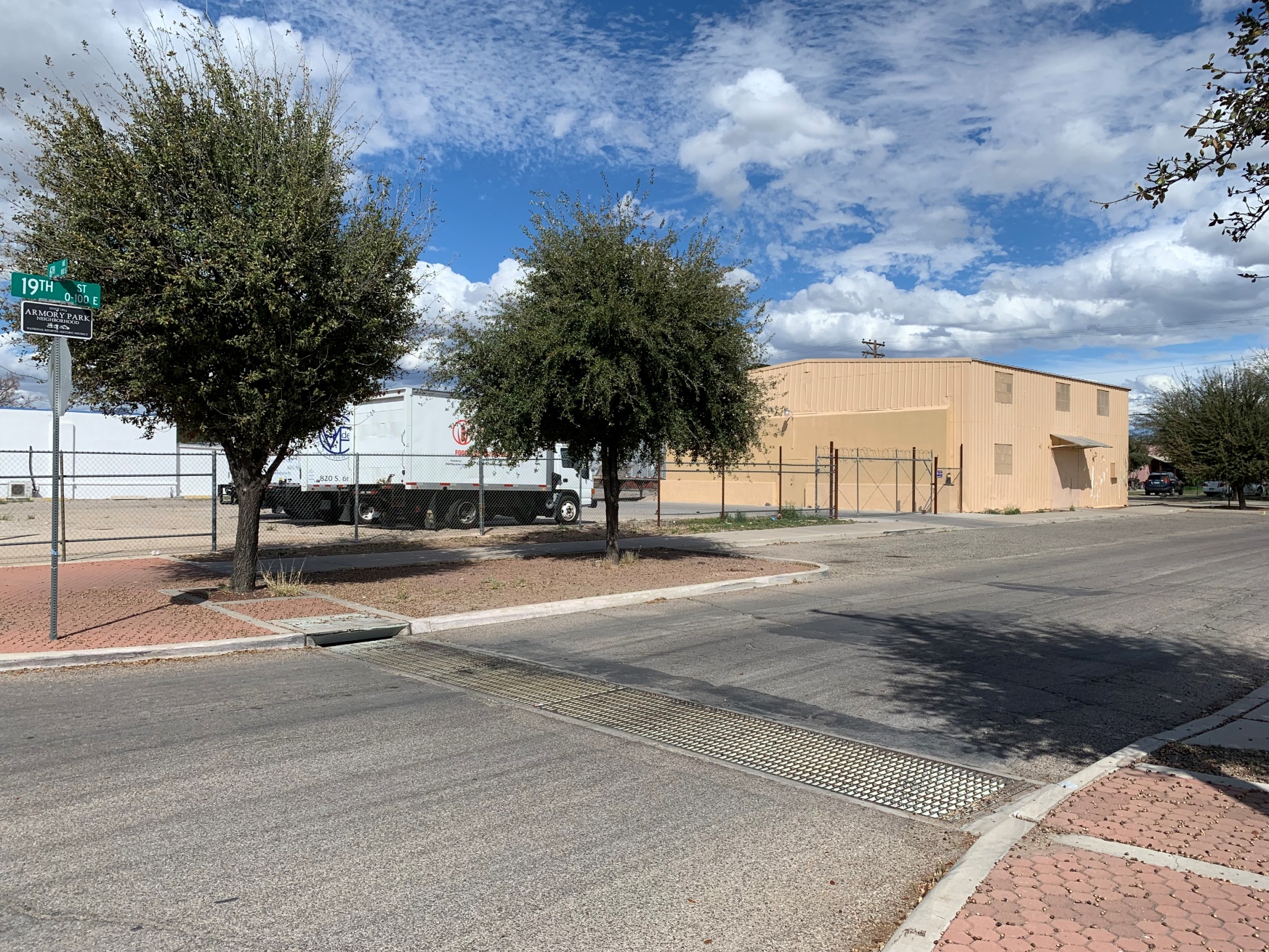 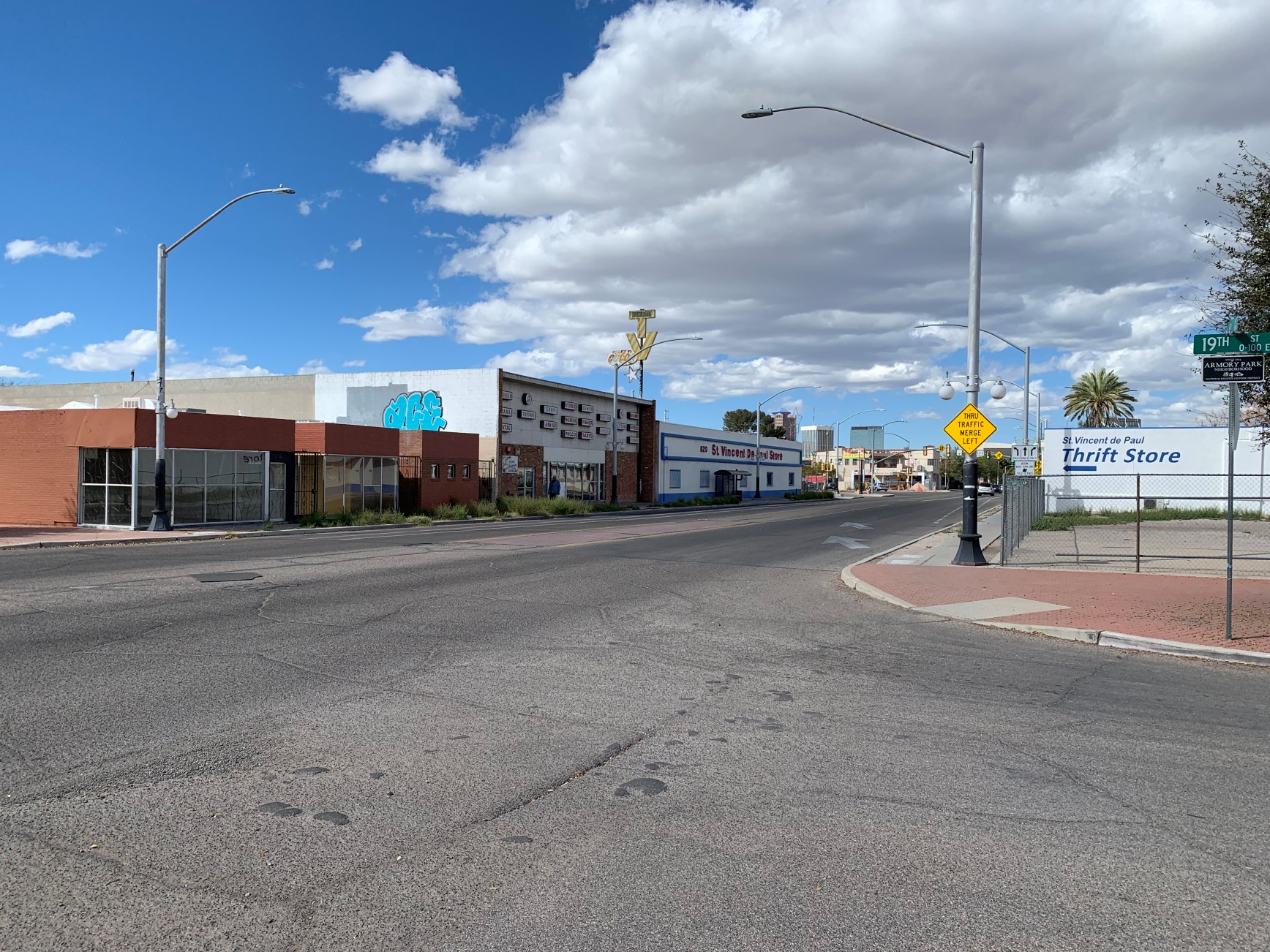 842 S 6th Ave
847 S 6th Ave
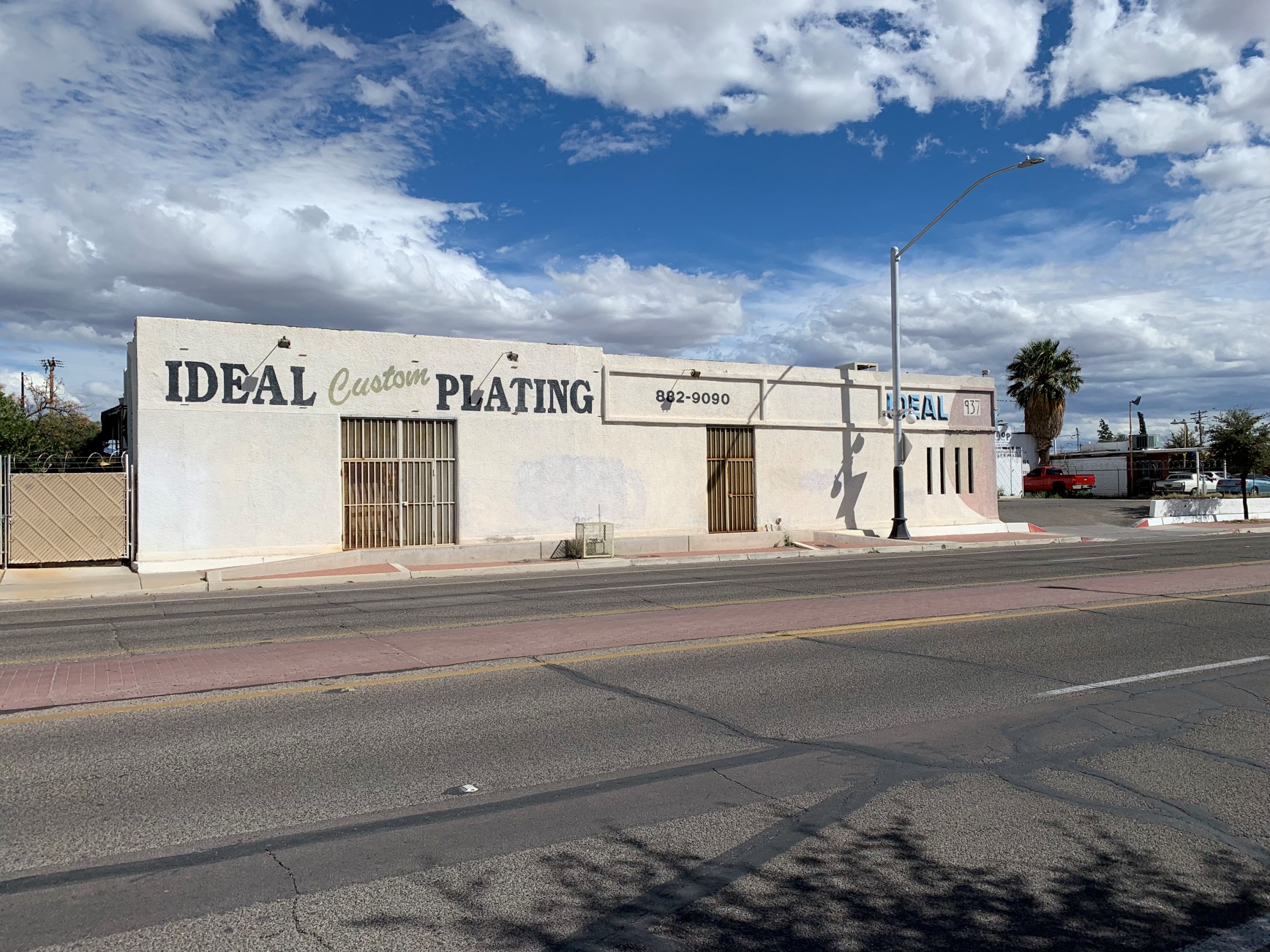 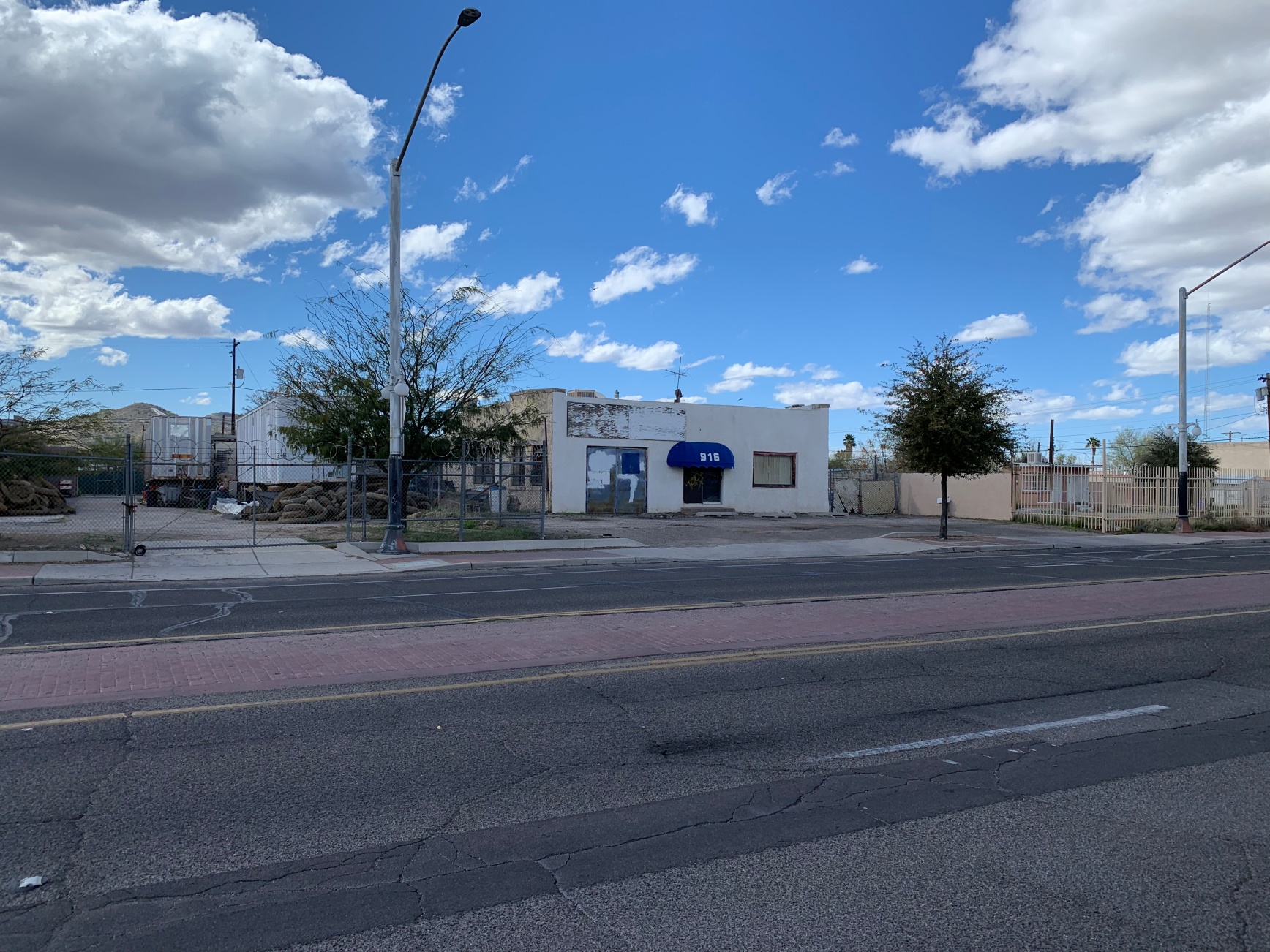 916 S 6th Ave
937 S 6th Ave
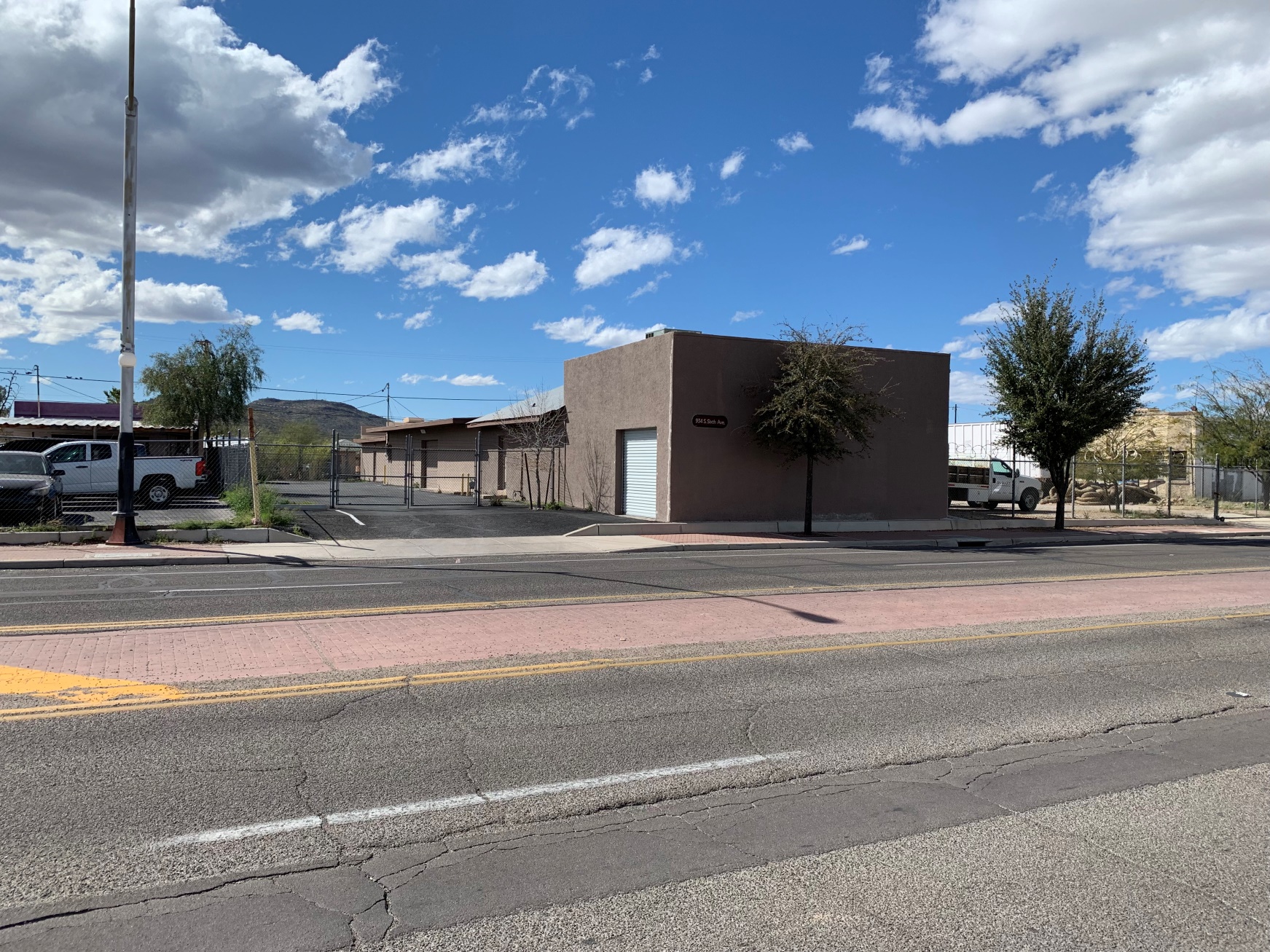 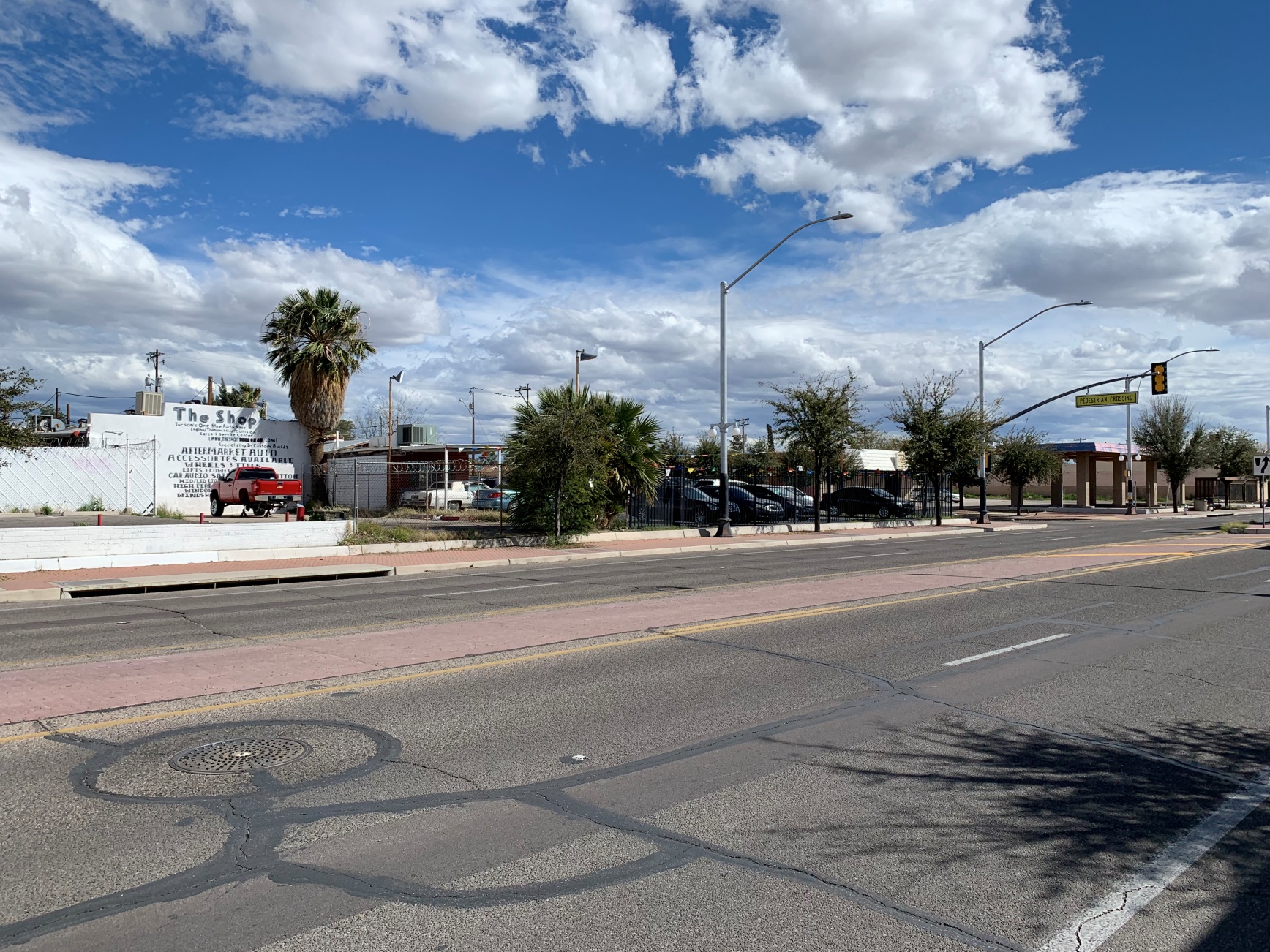 934 S 6th Ave
947 S 6th Ave
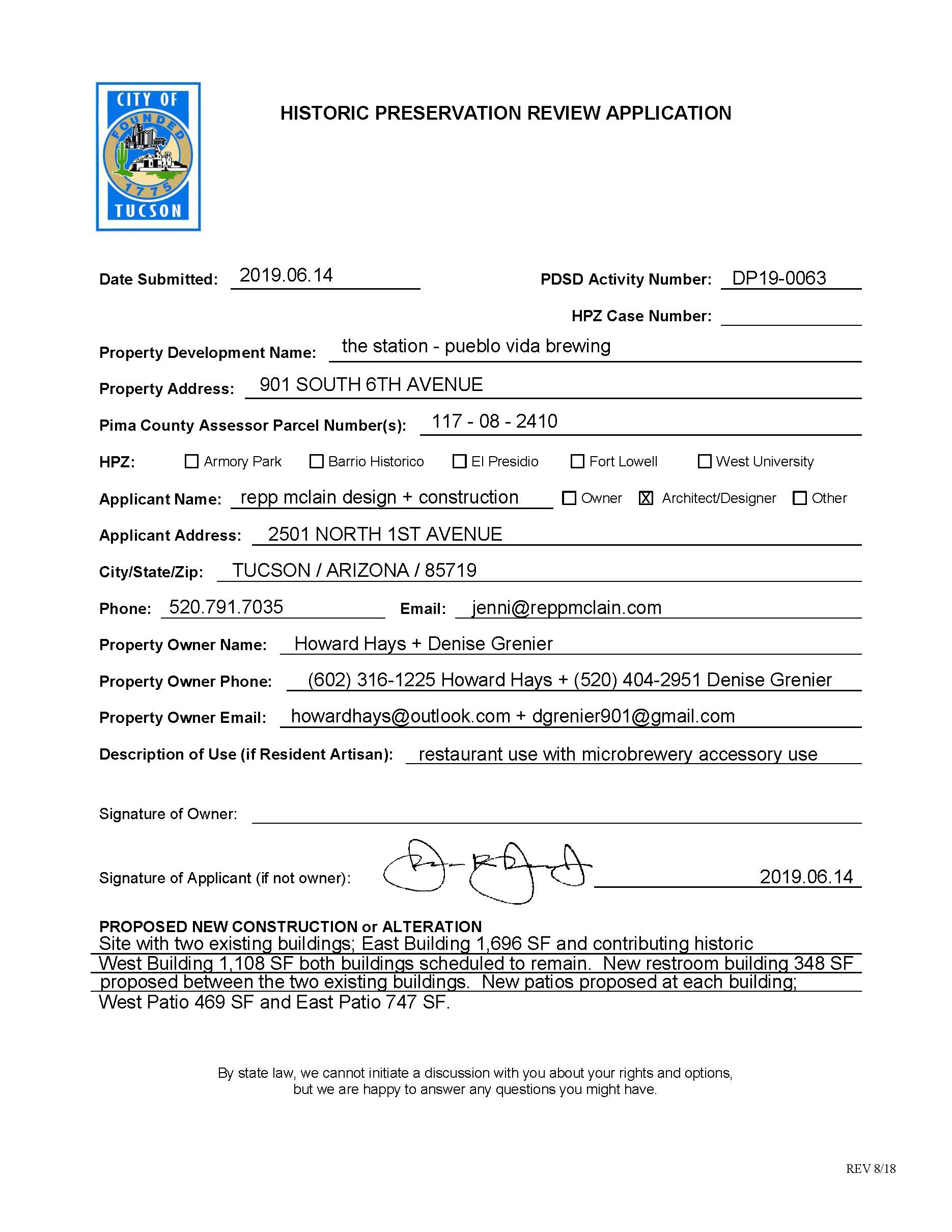 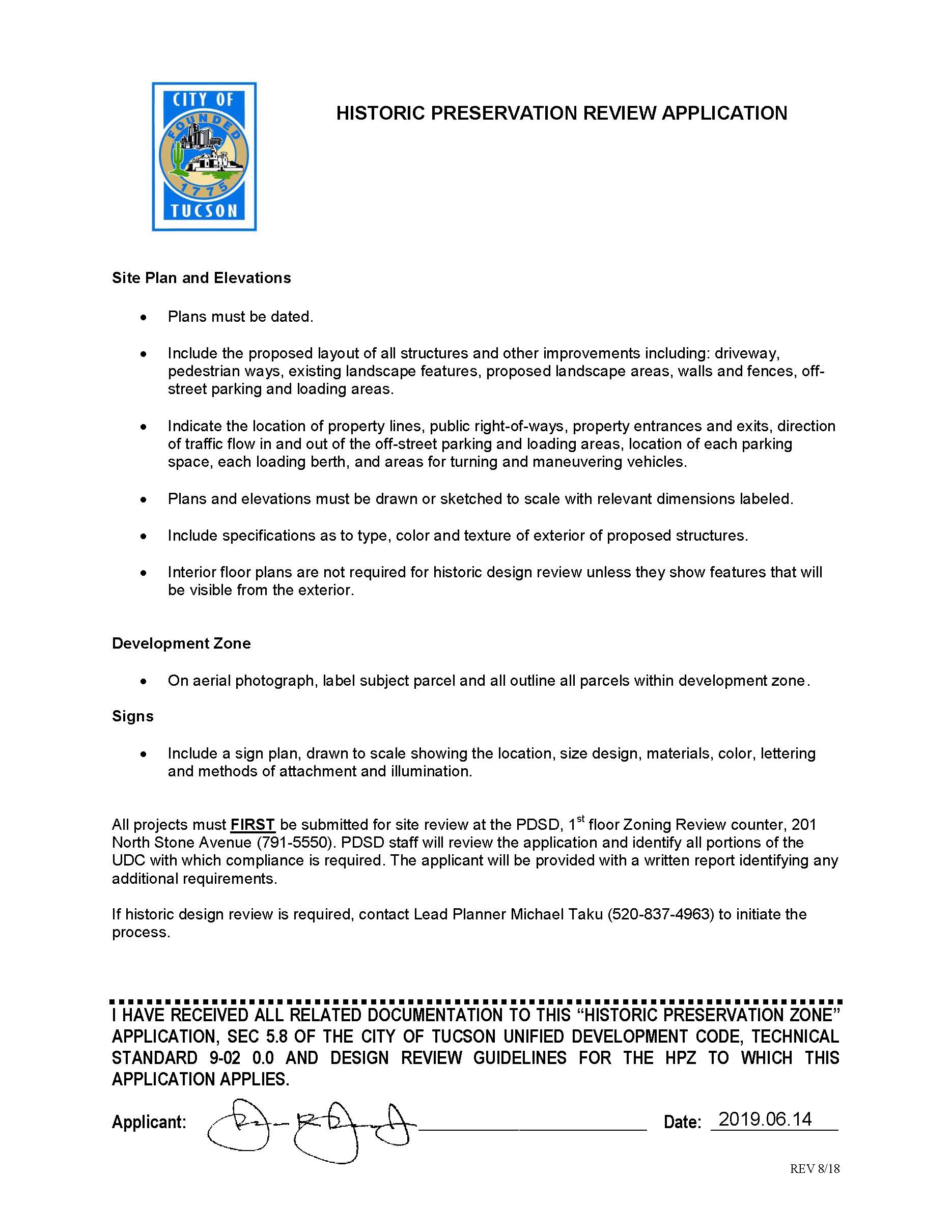 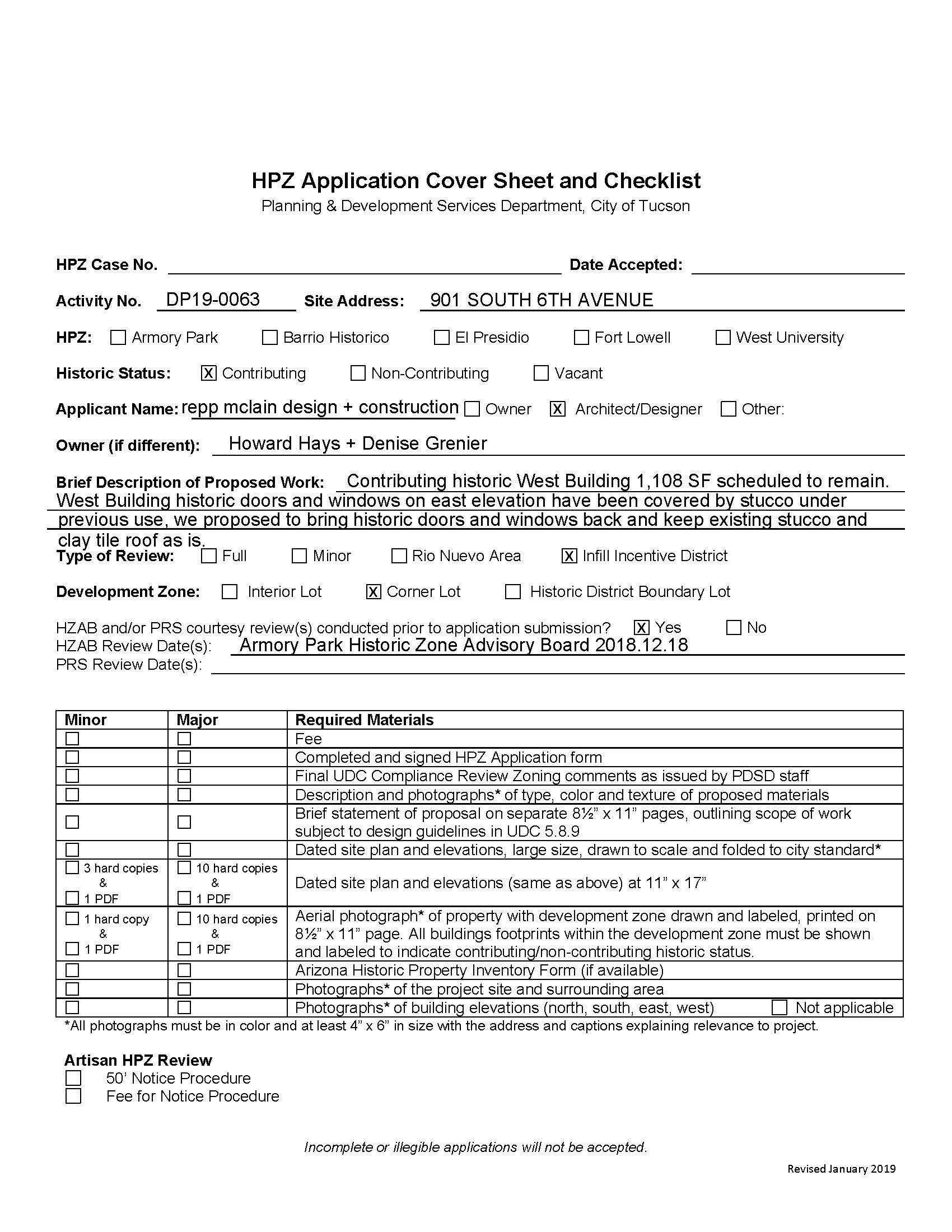 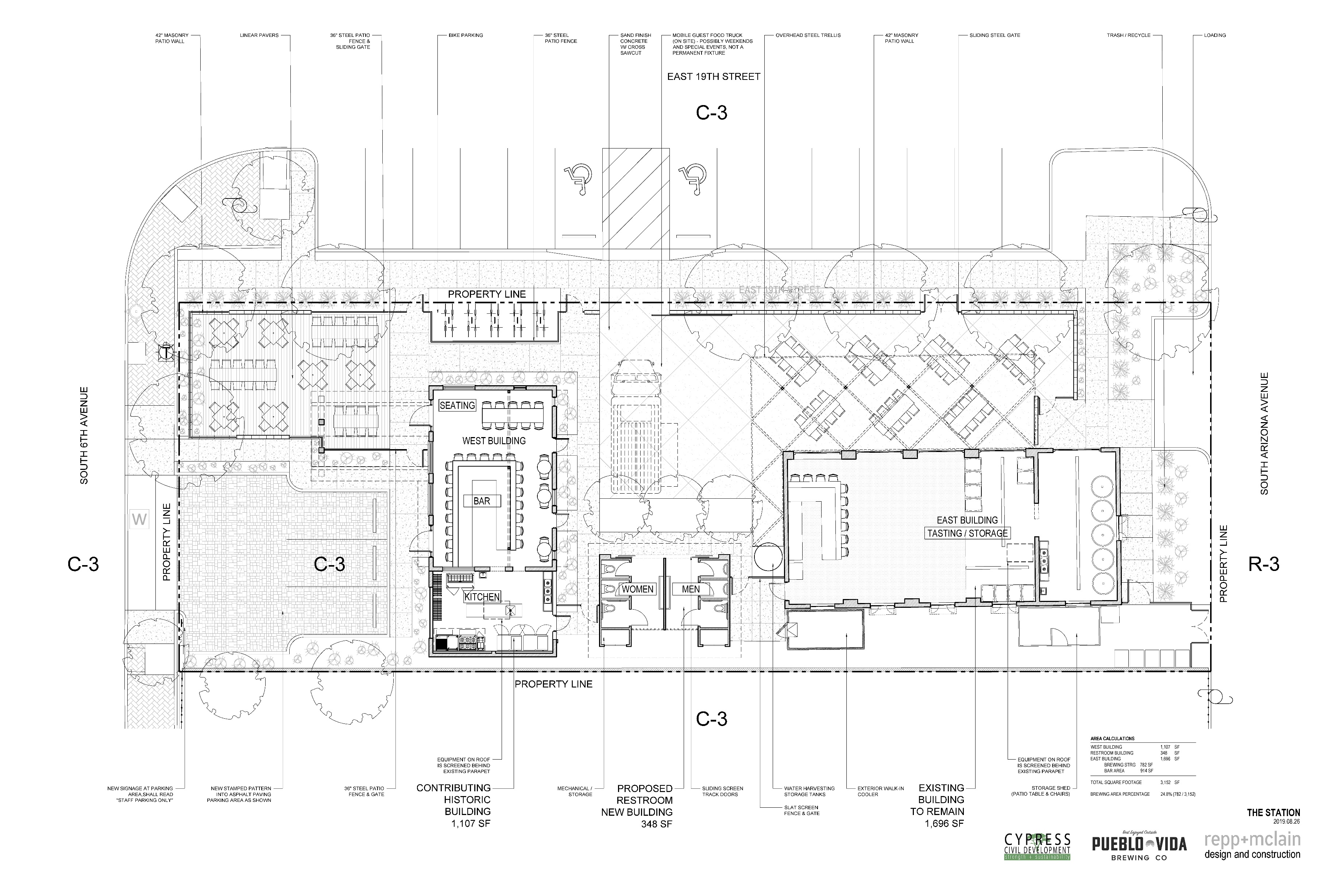 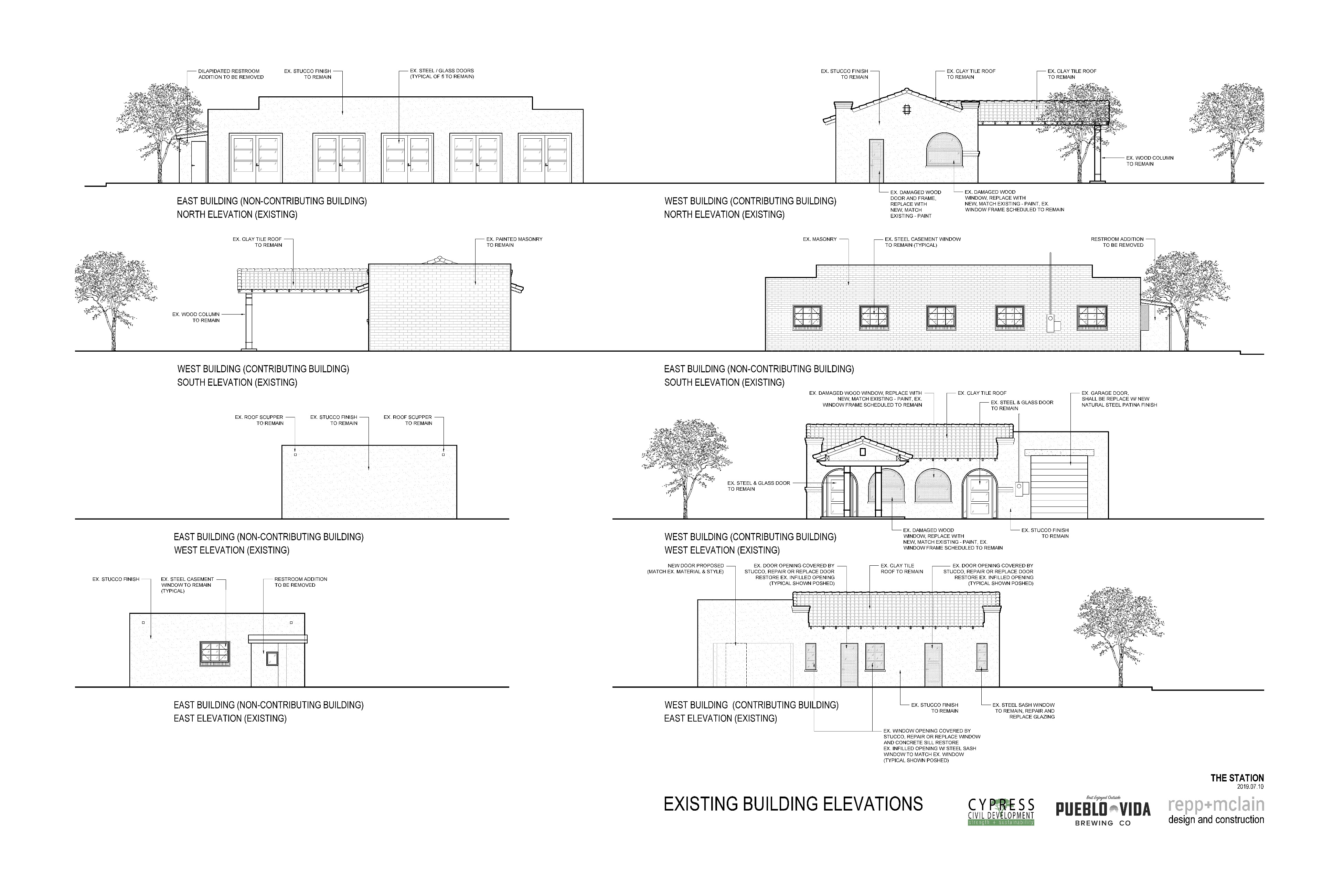 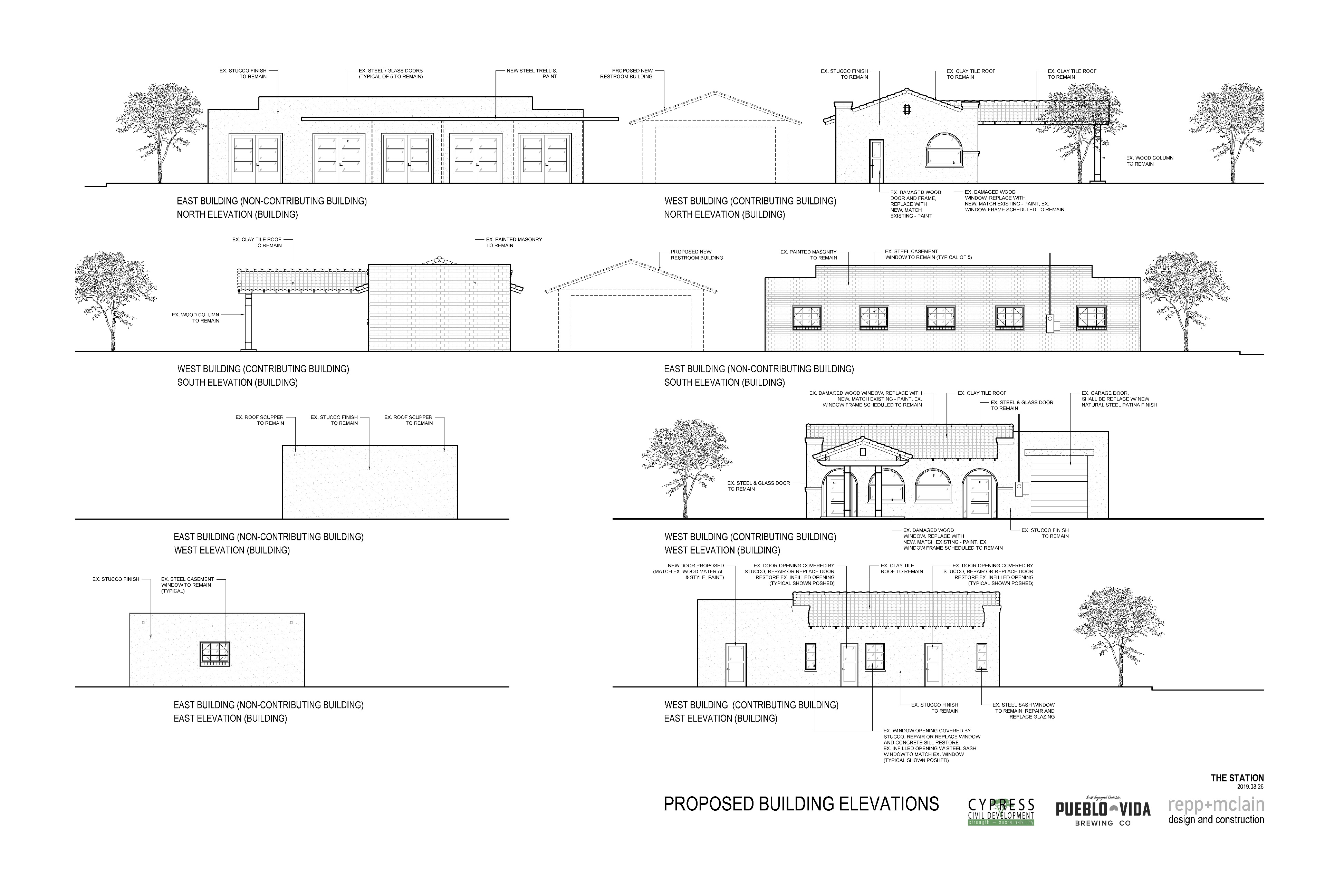 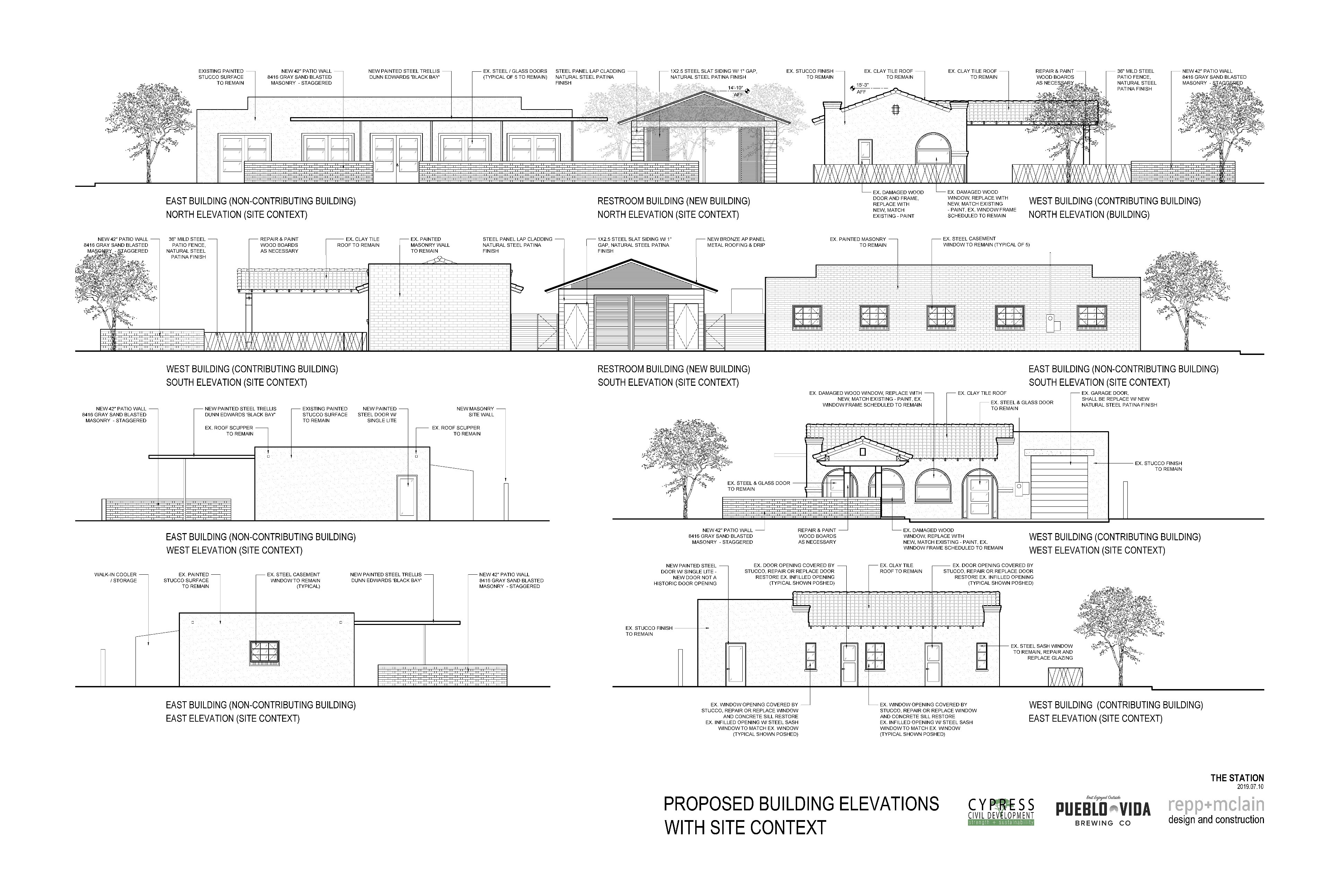 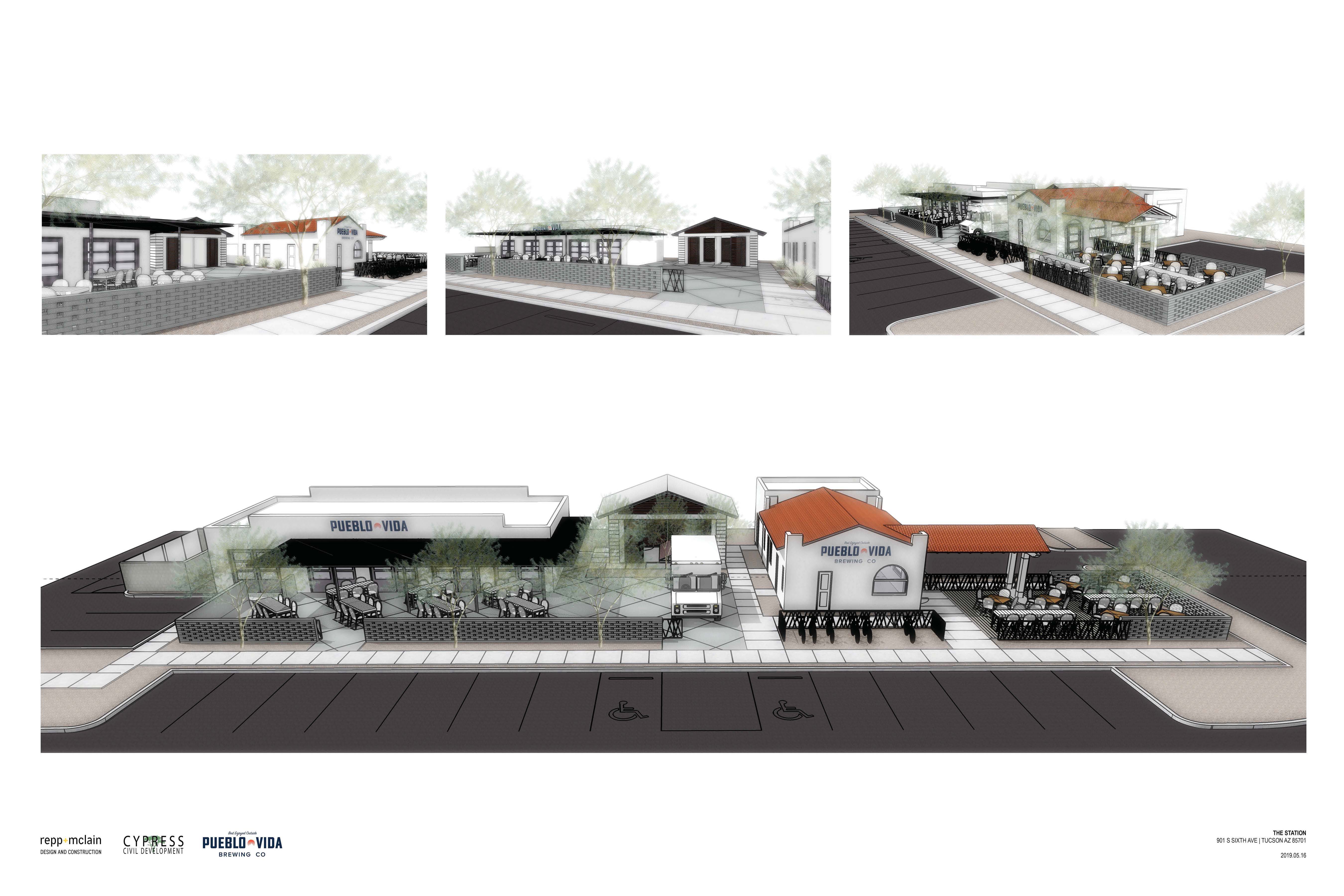 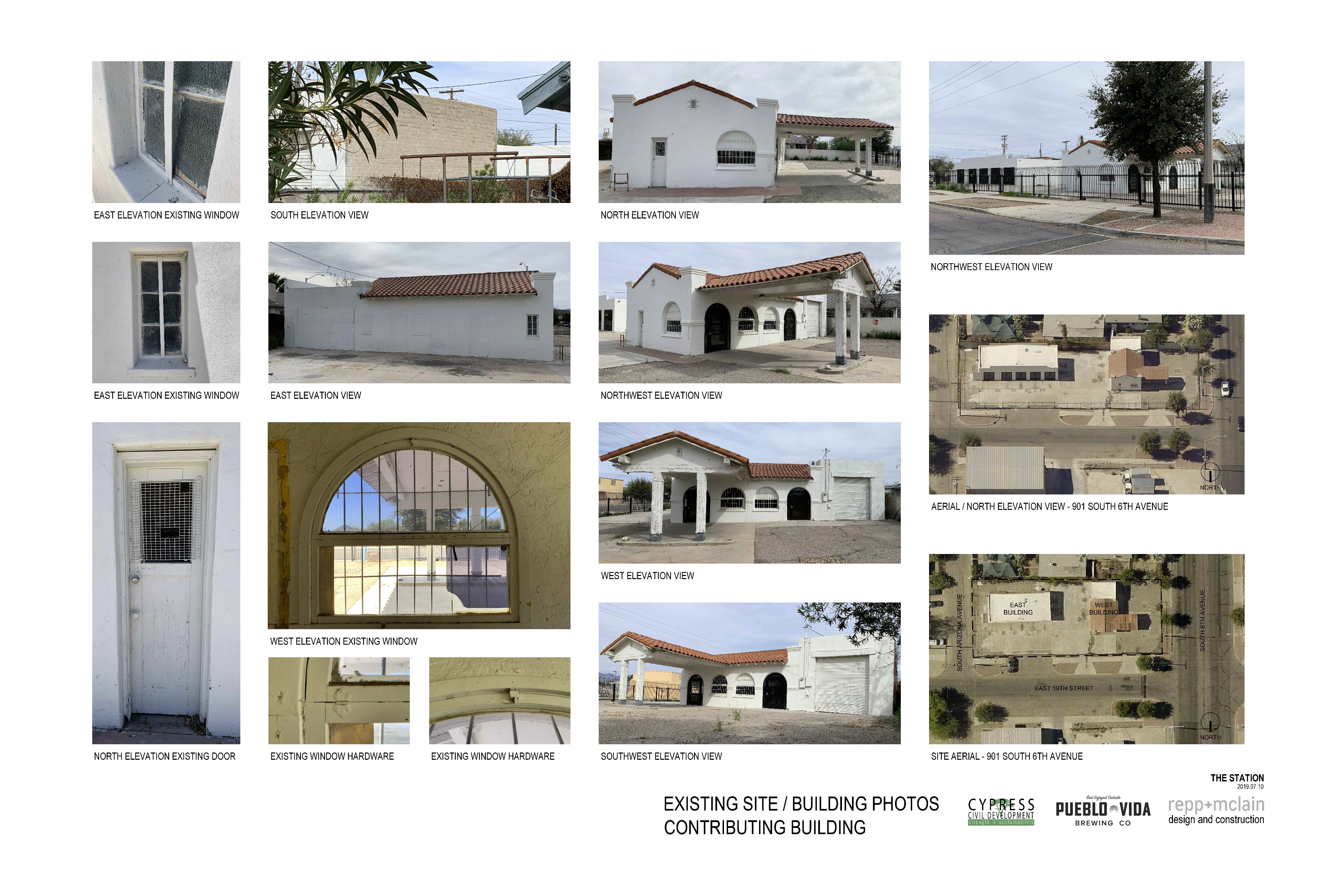 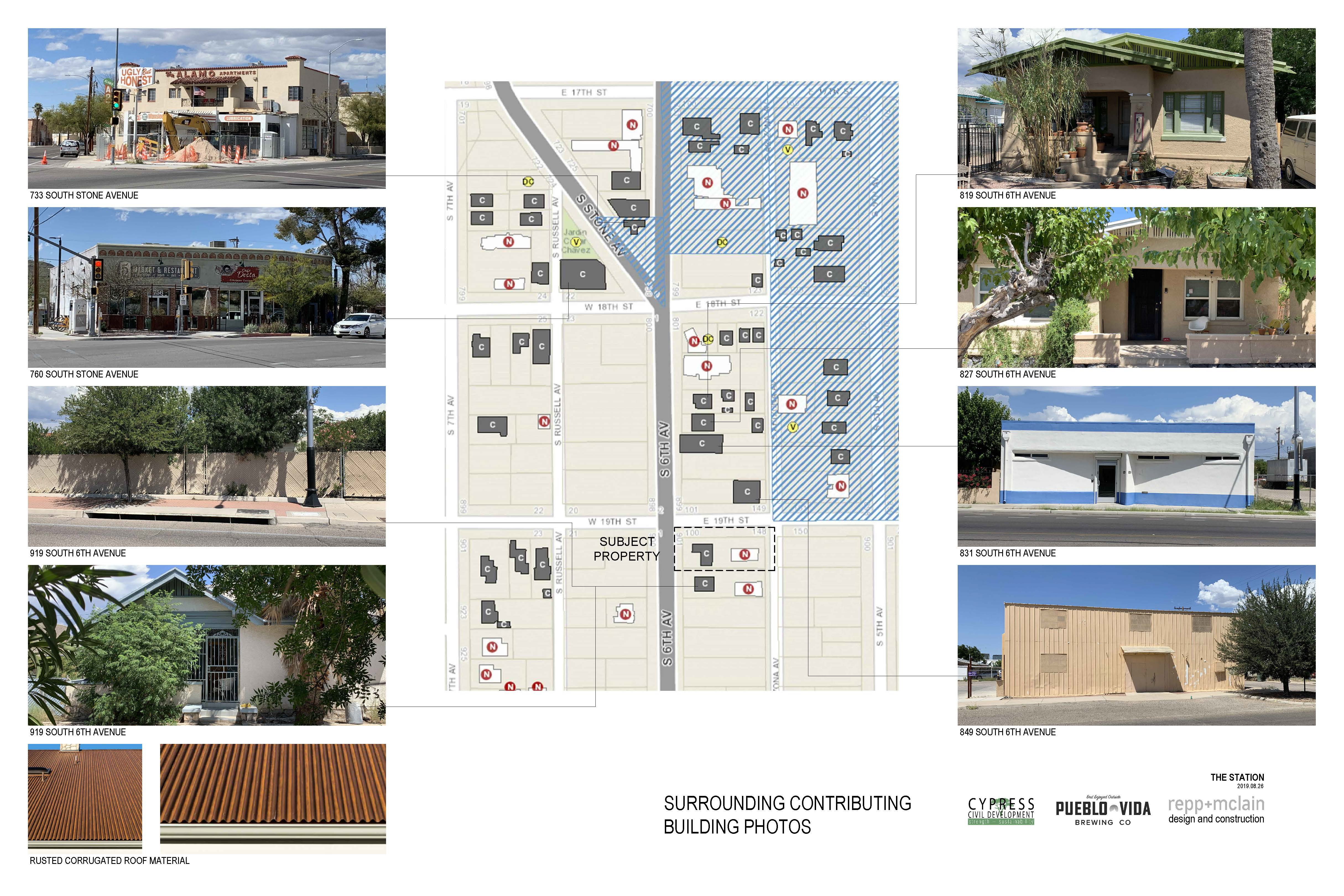 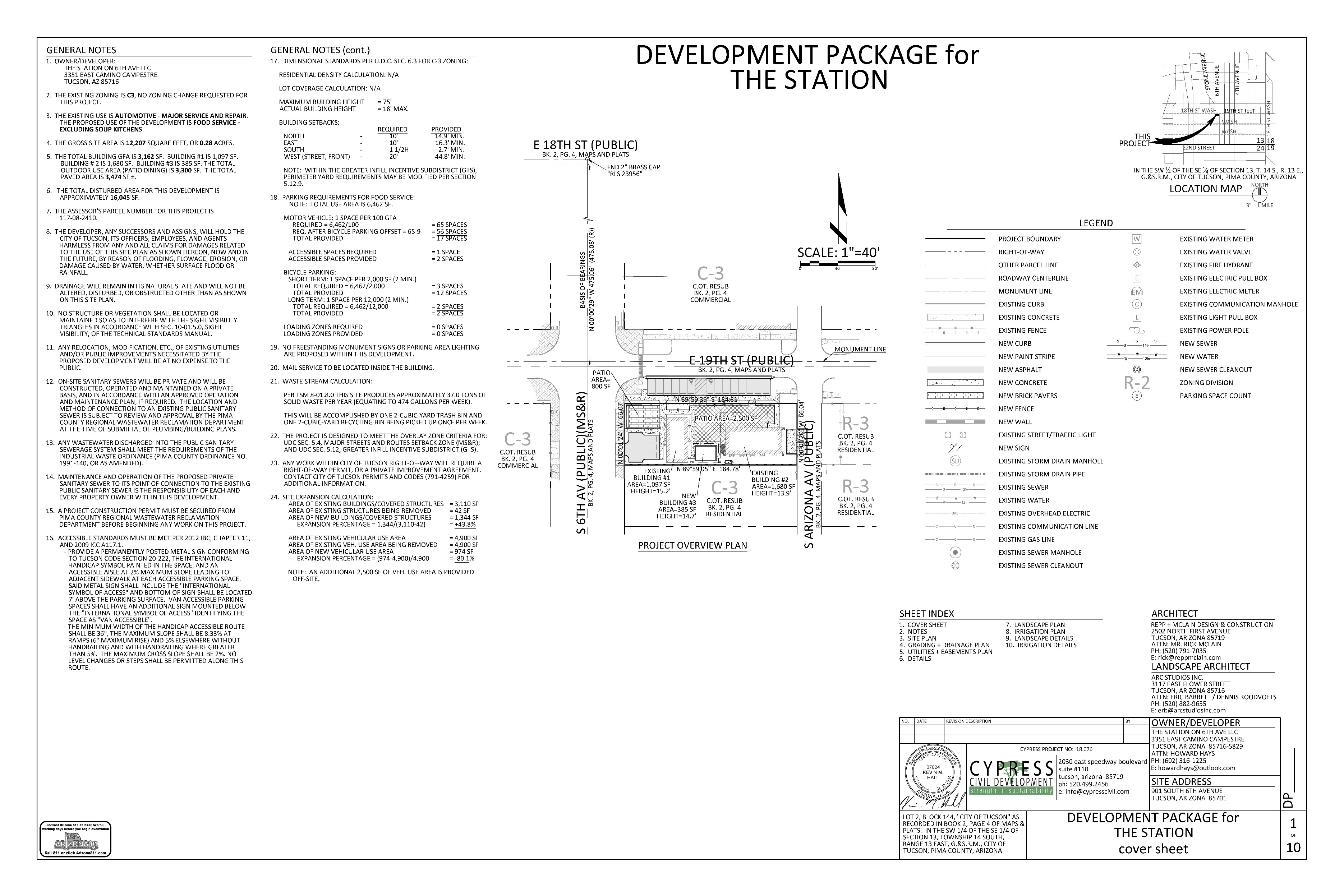 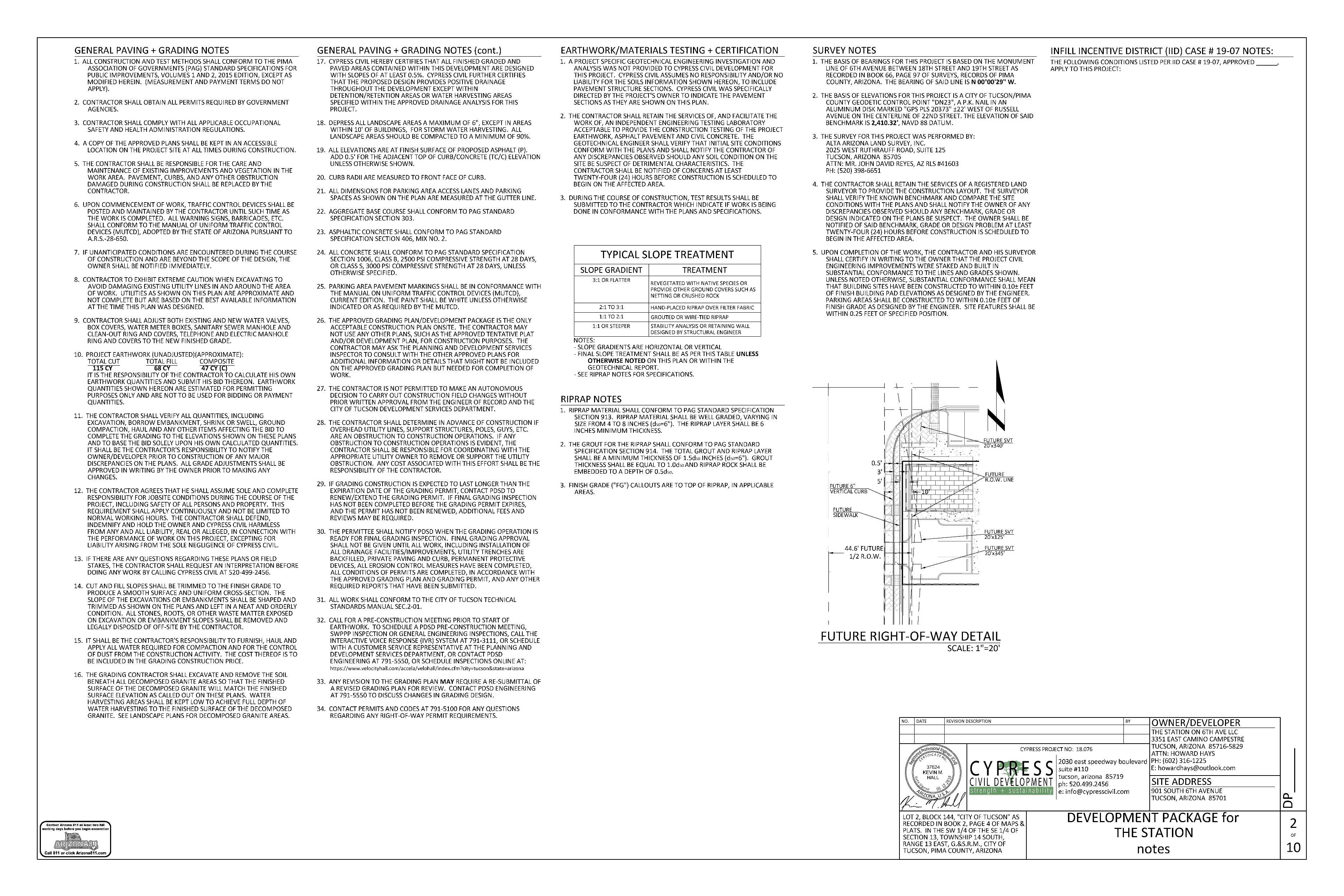 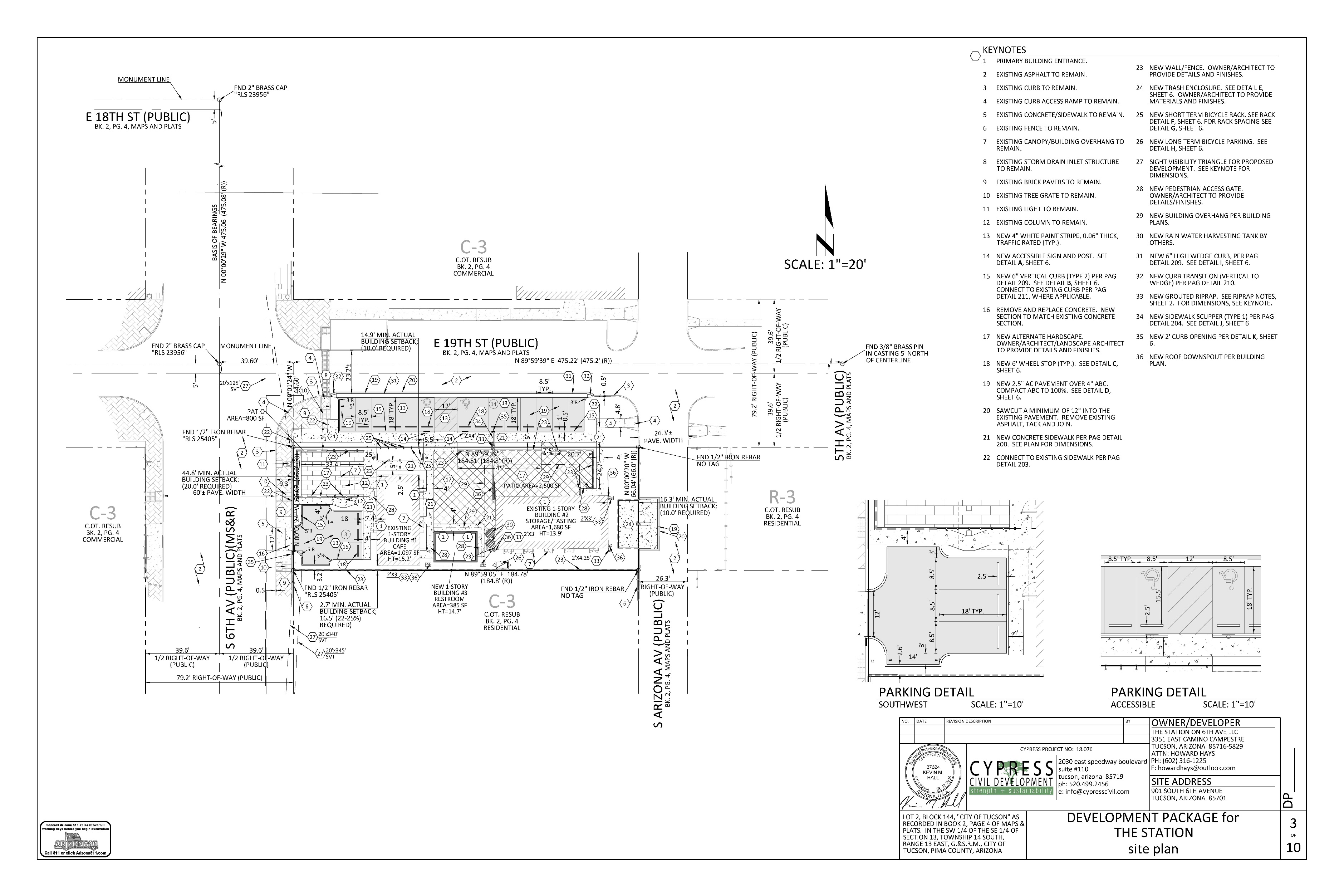 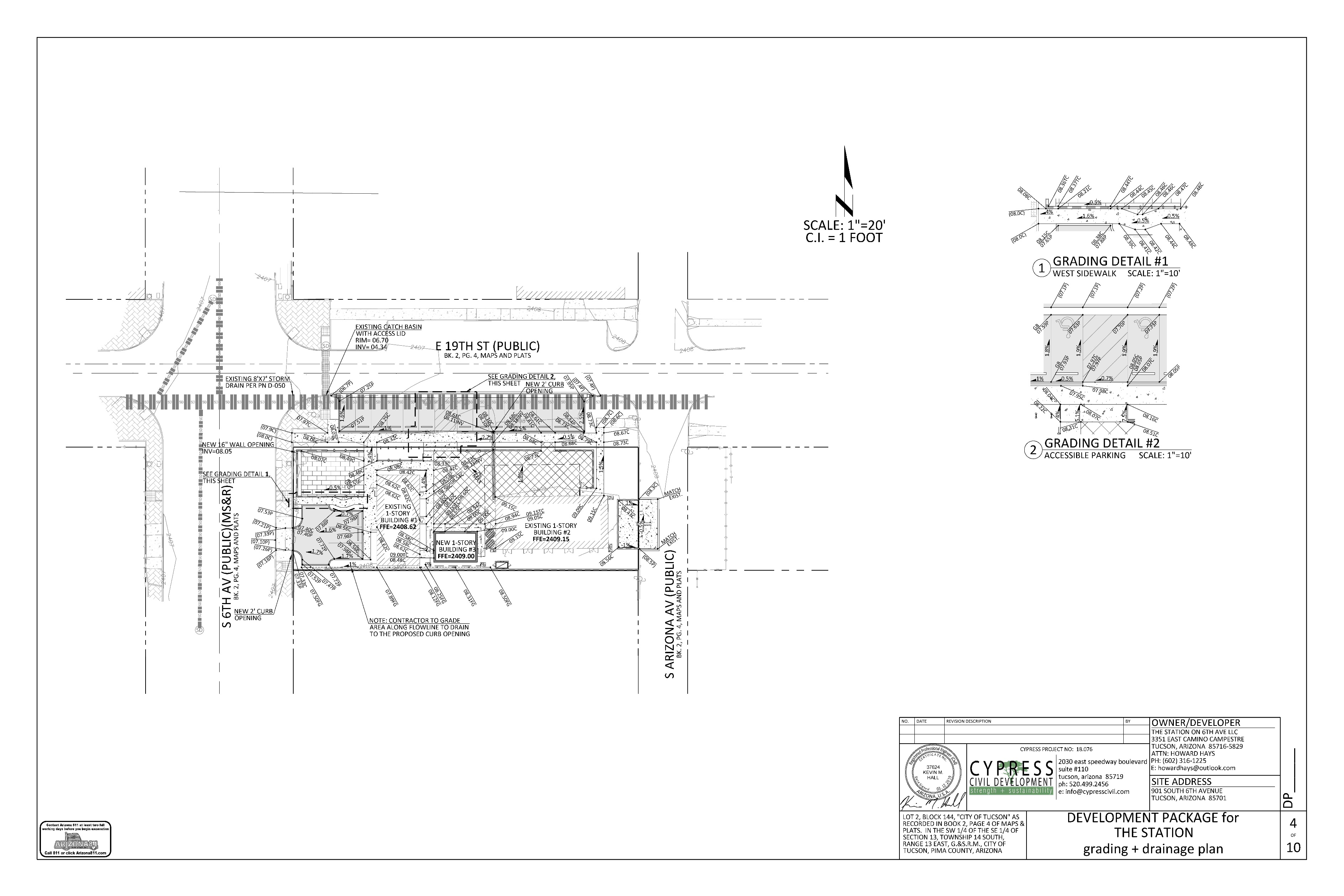 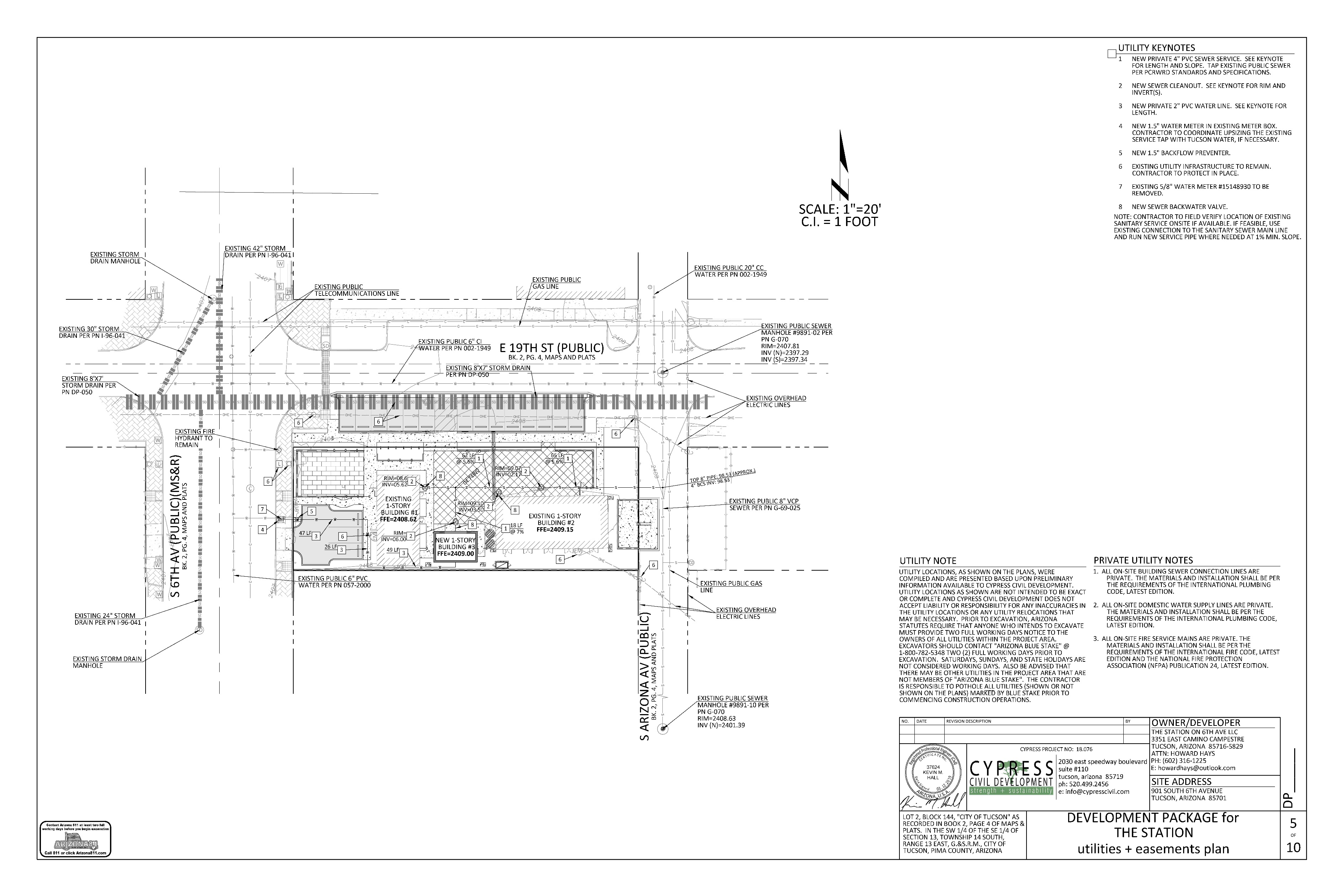 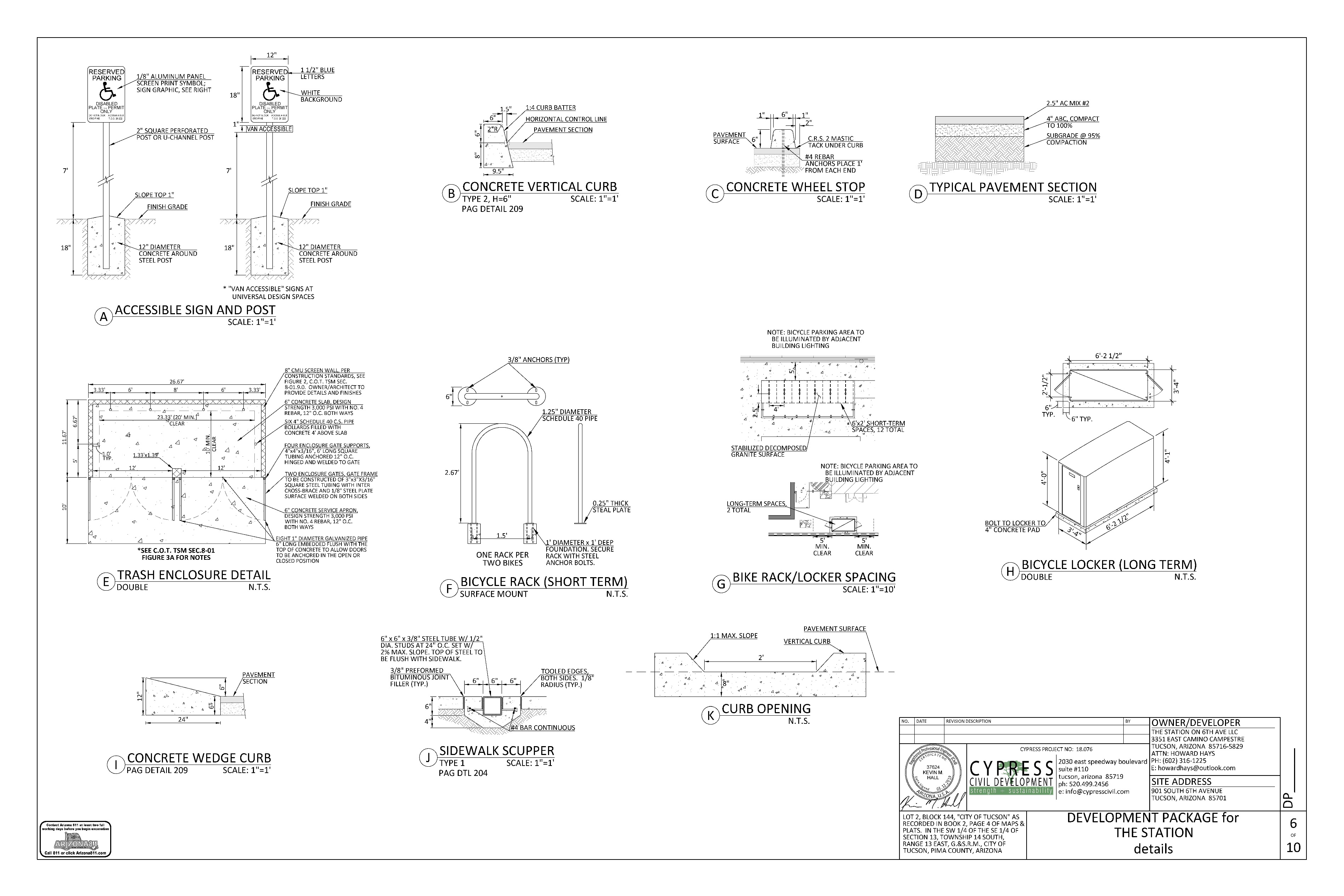 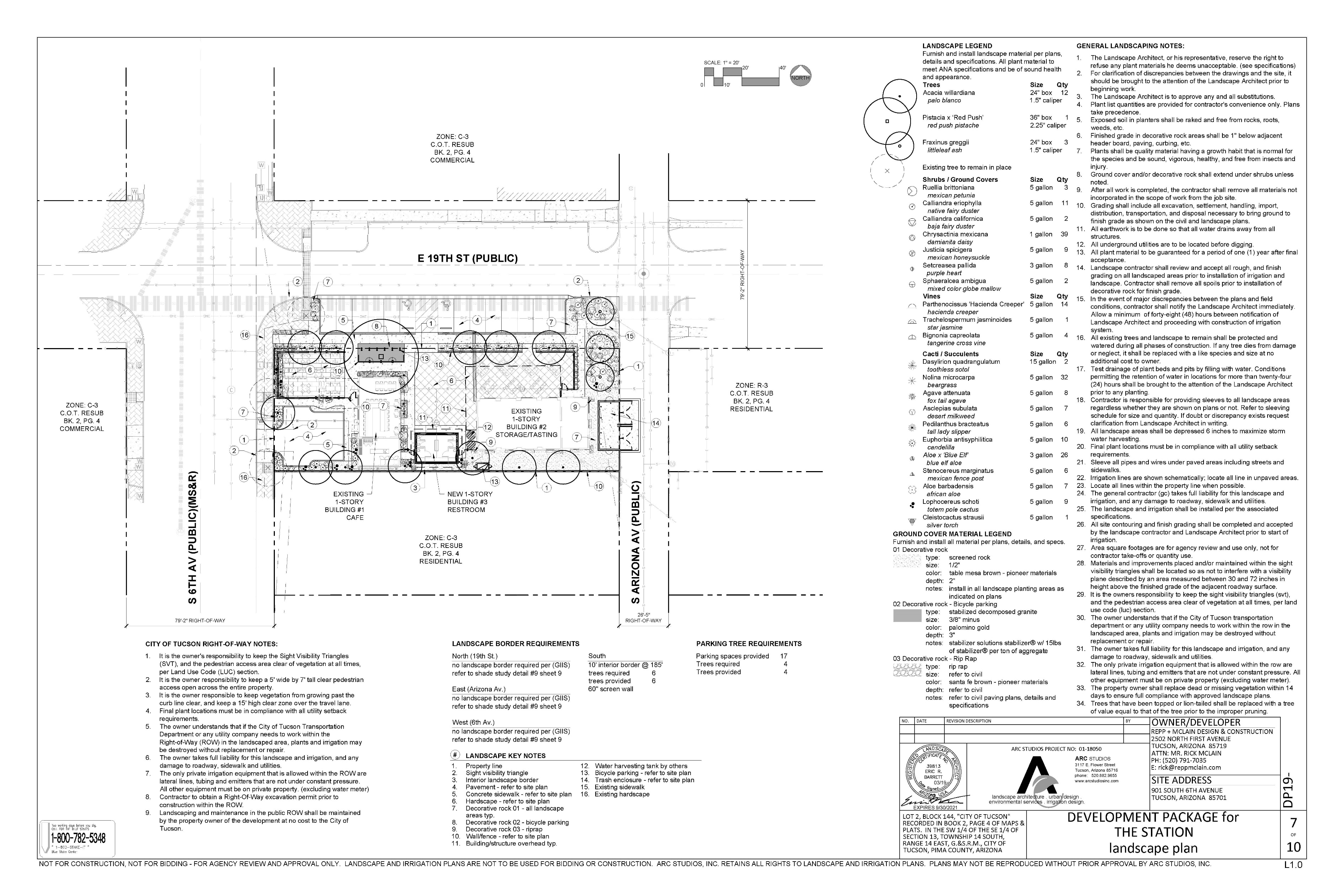 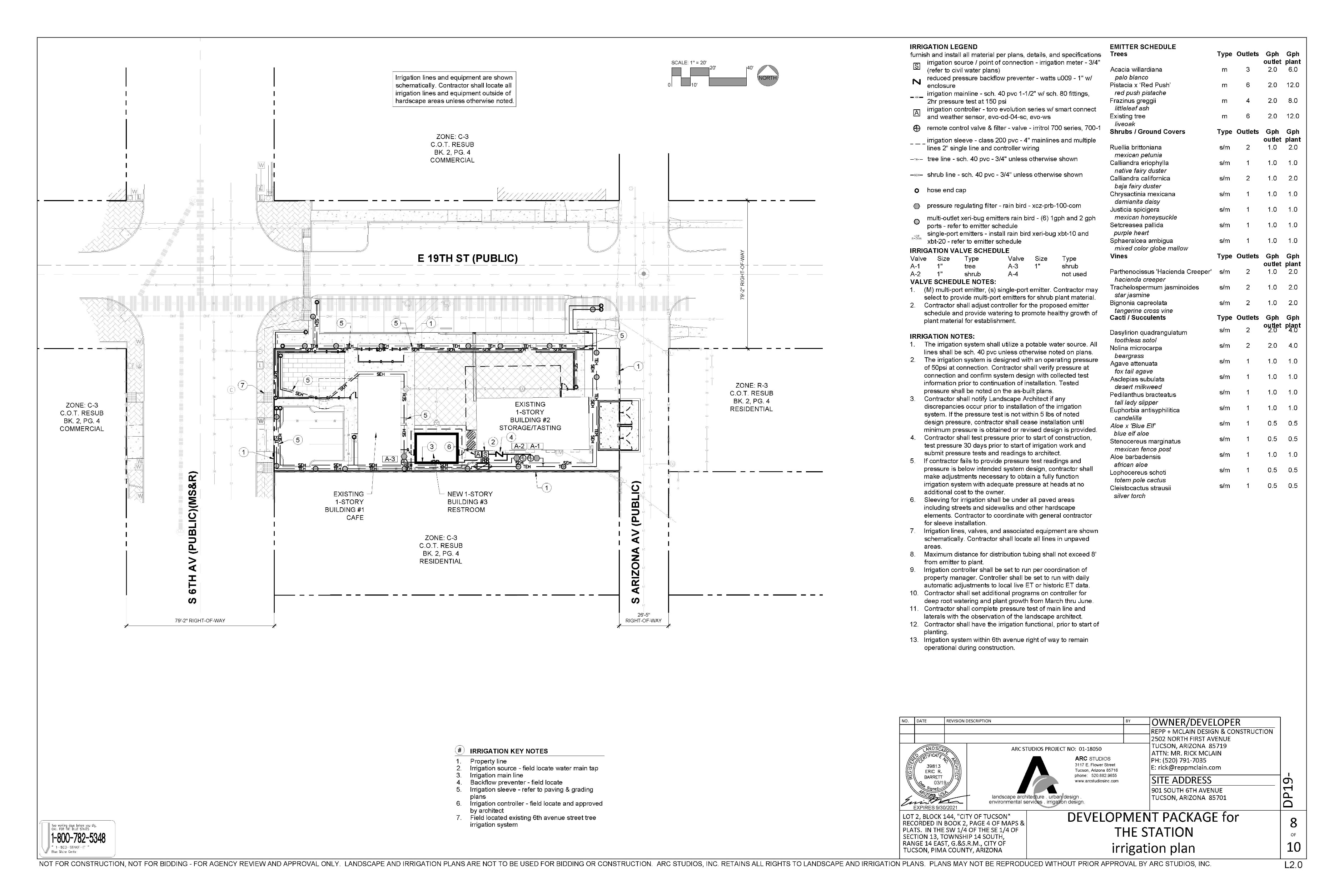 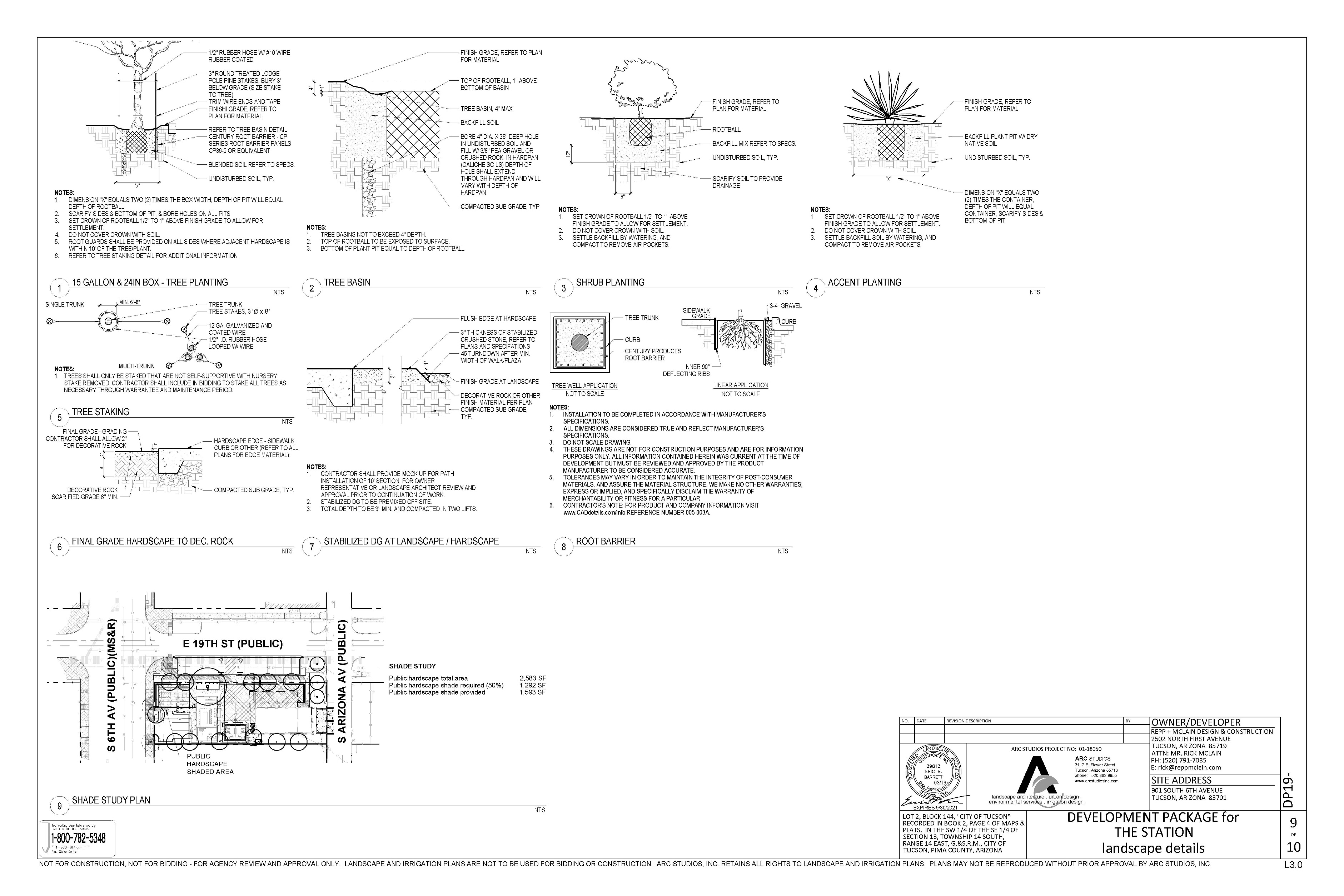 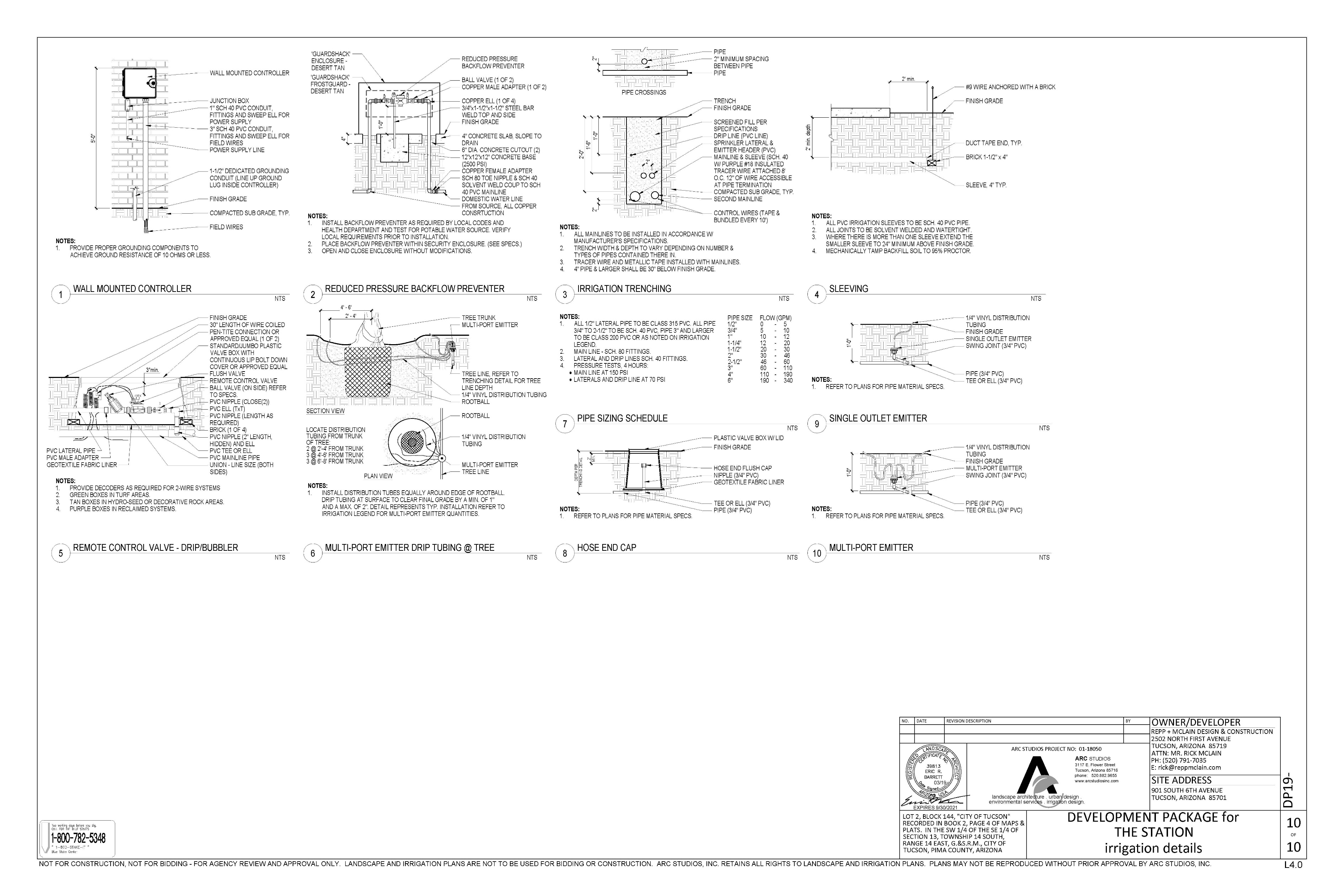 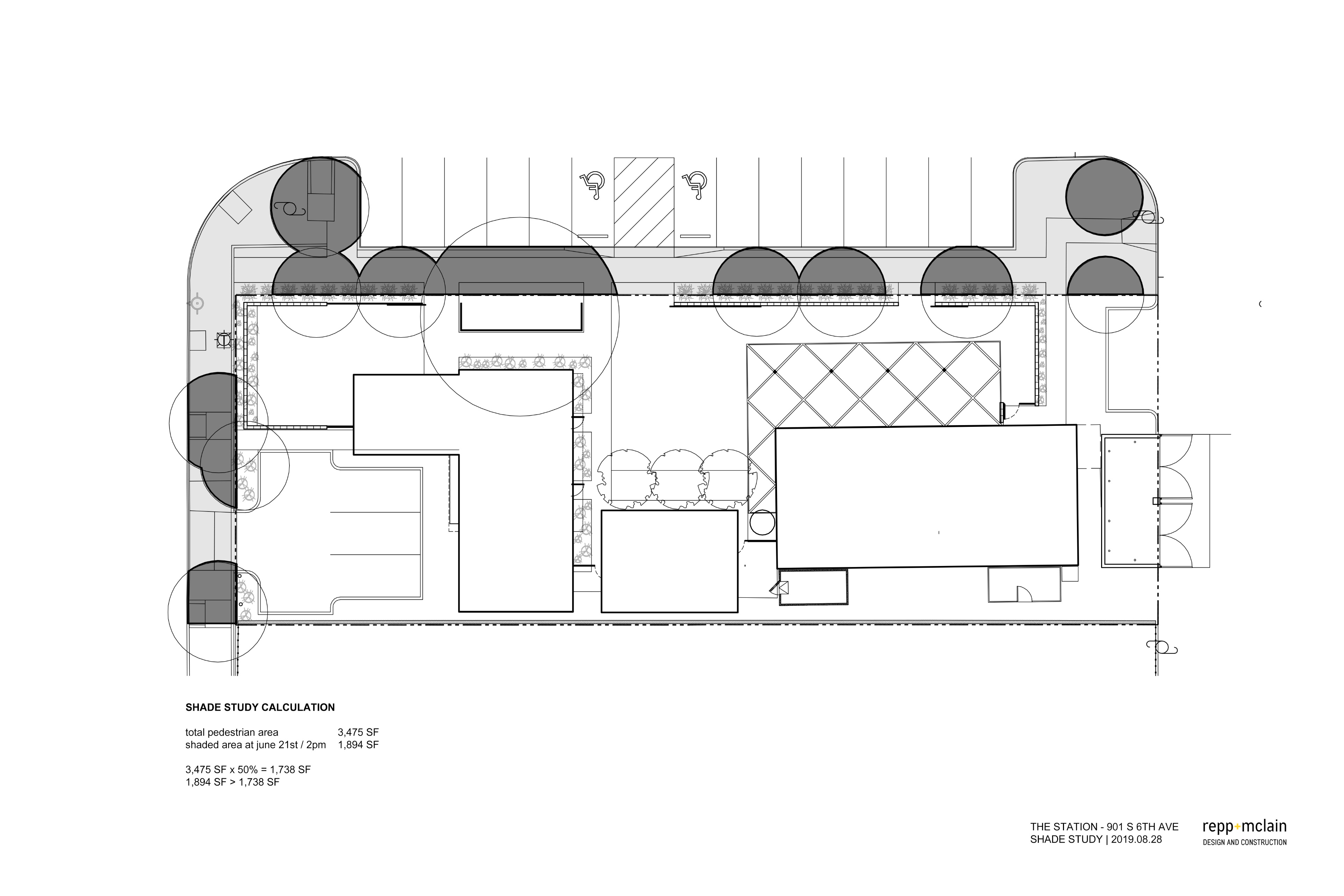 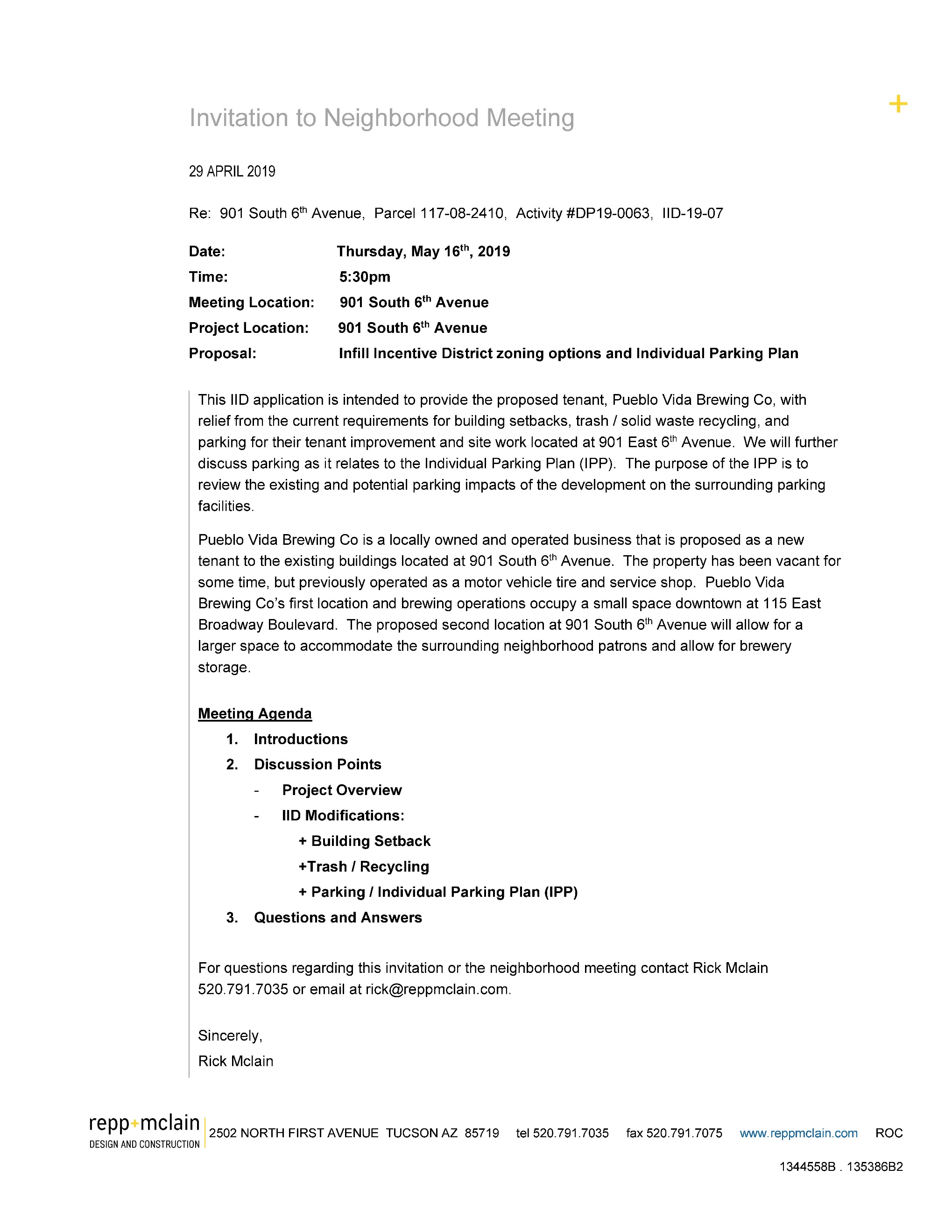 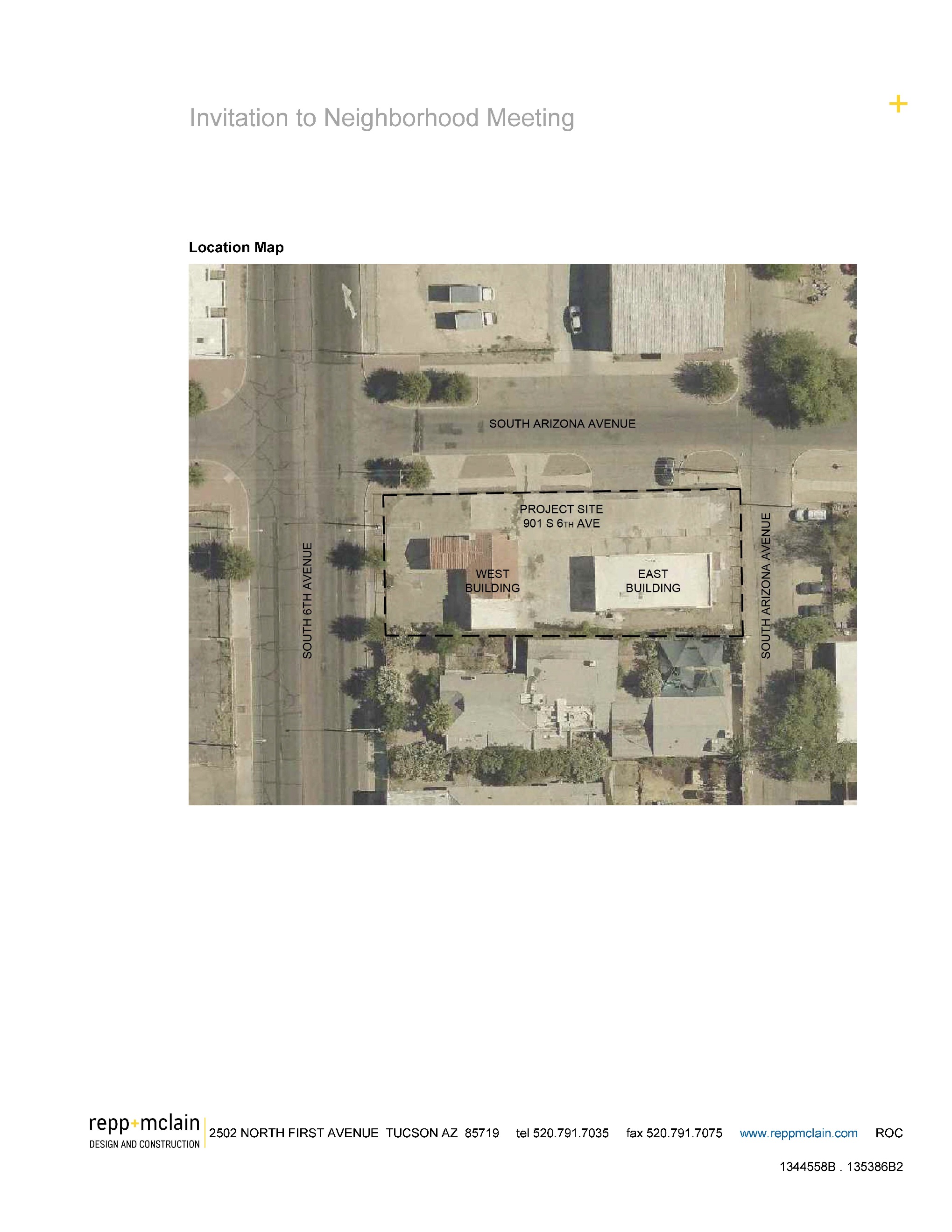 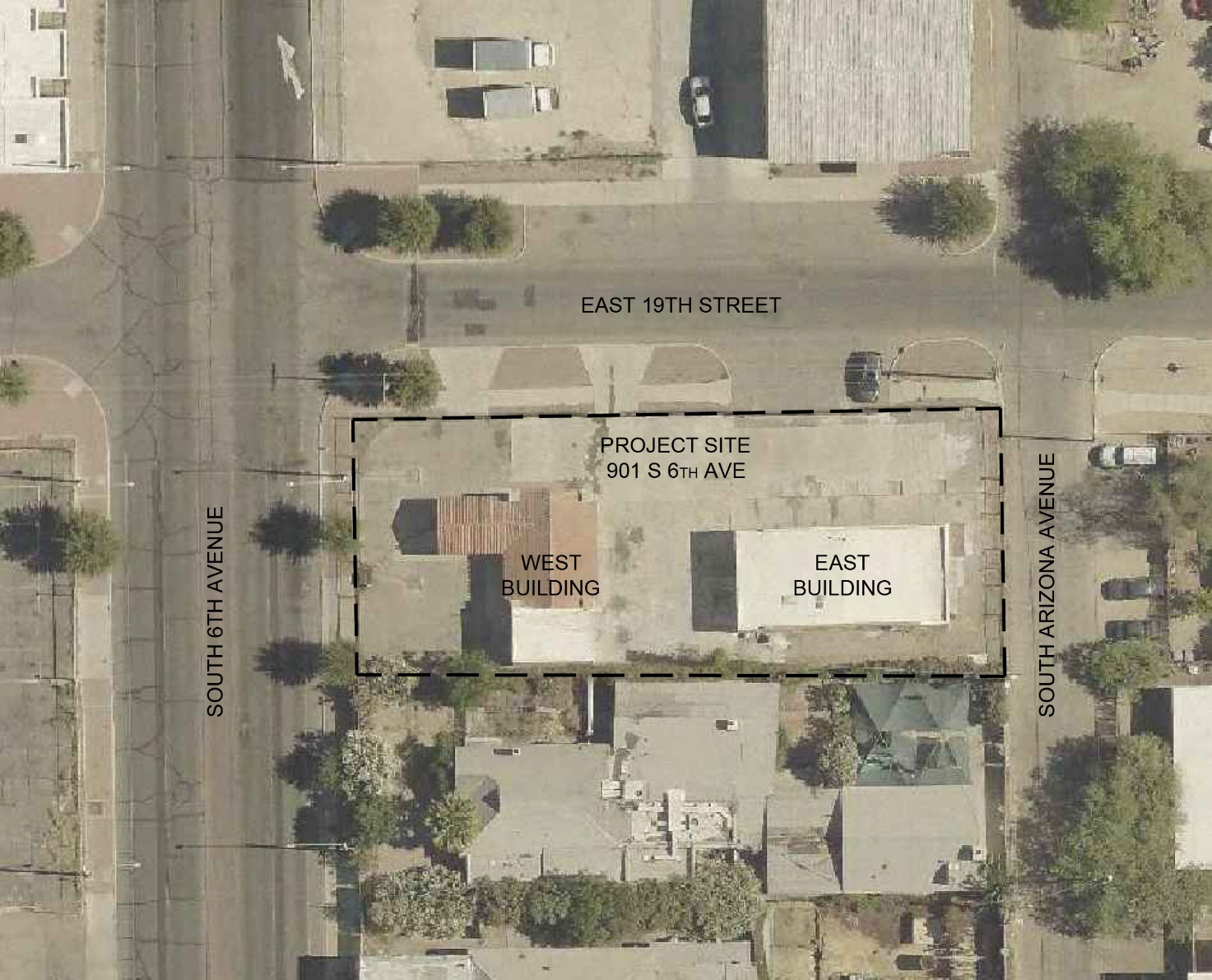 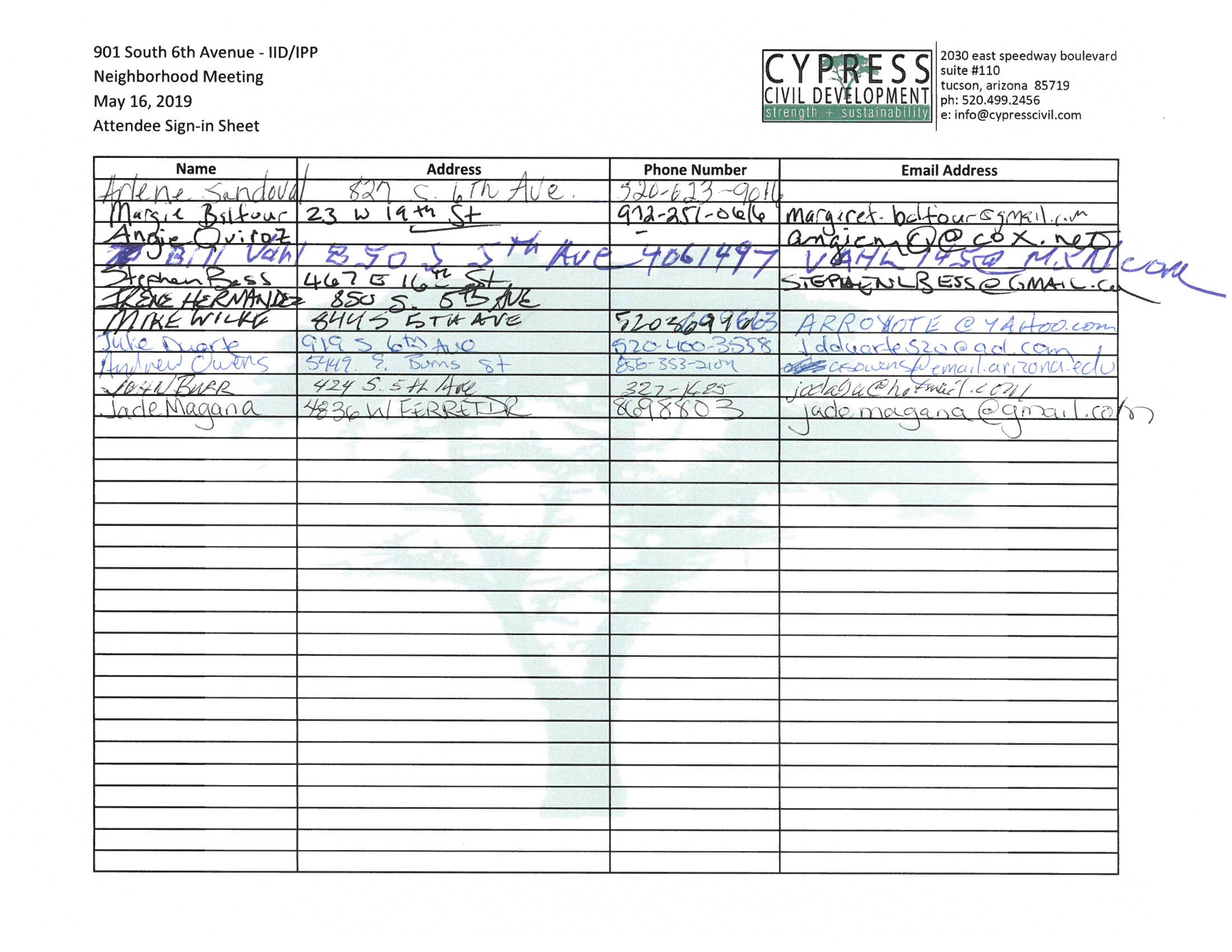 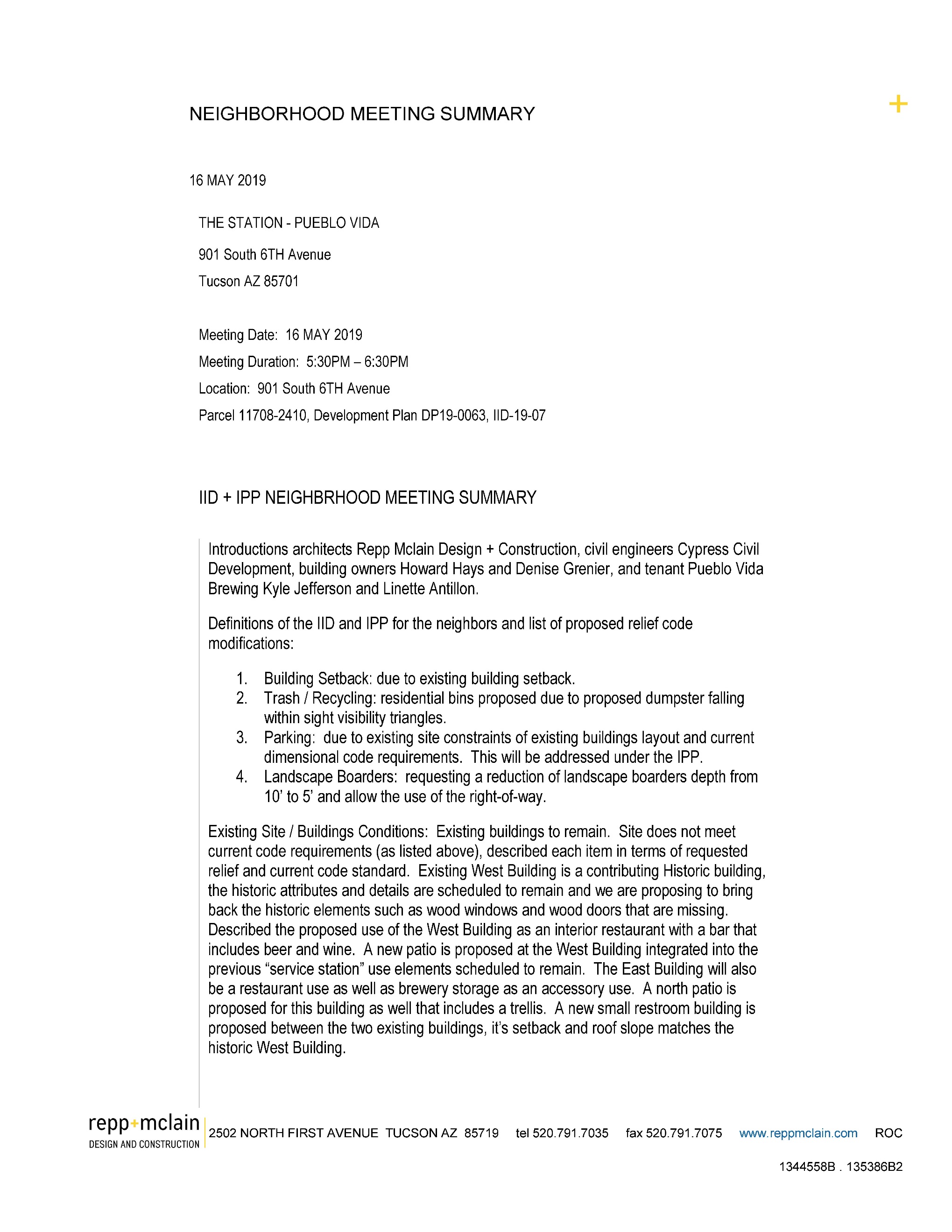 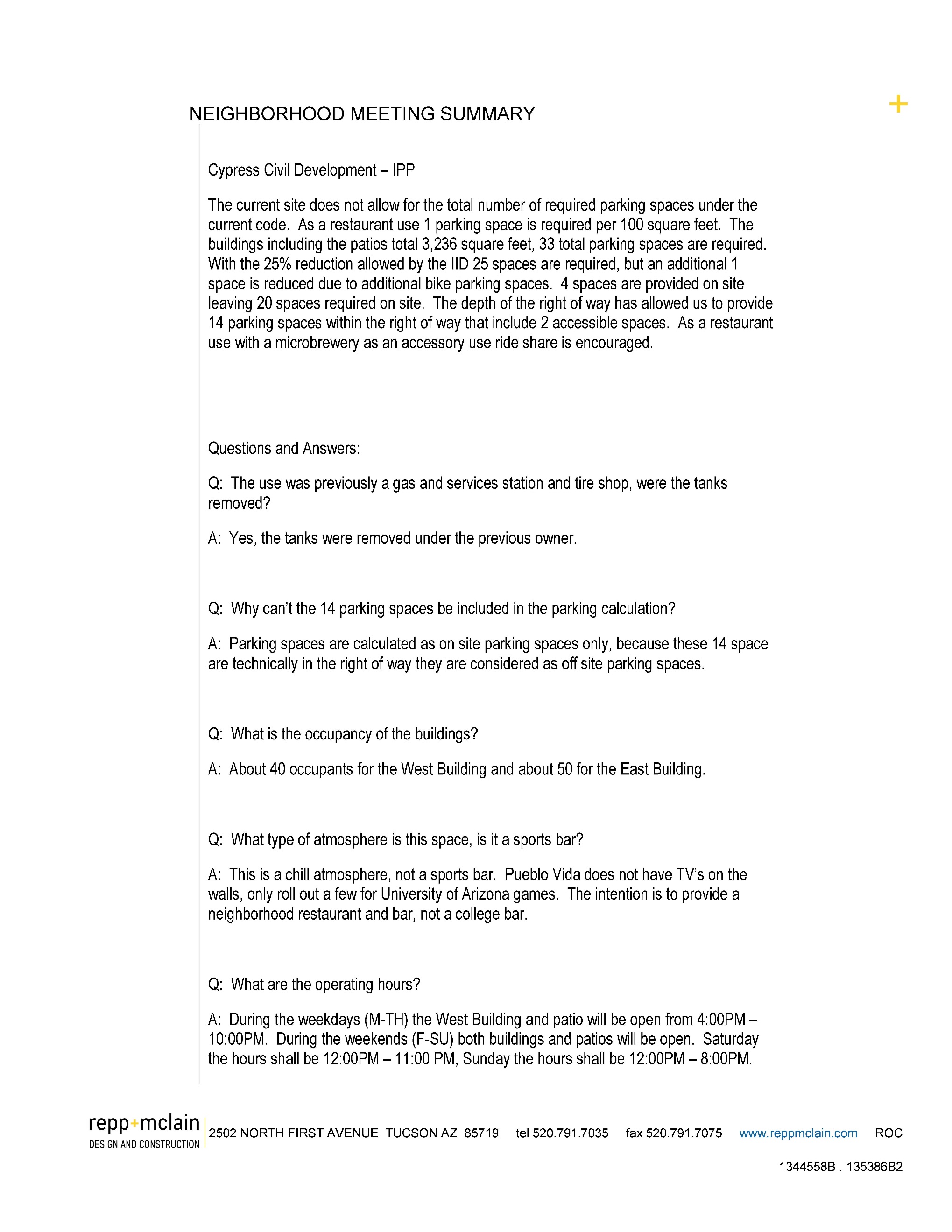 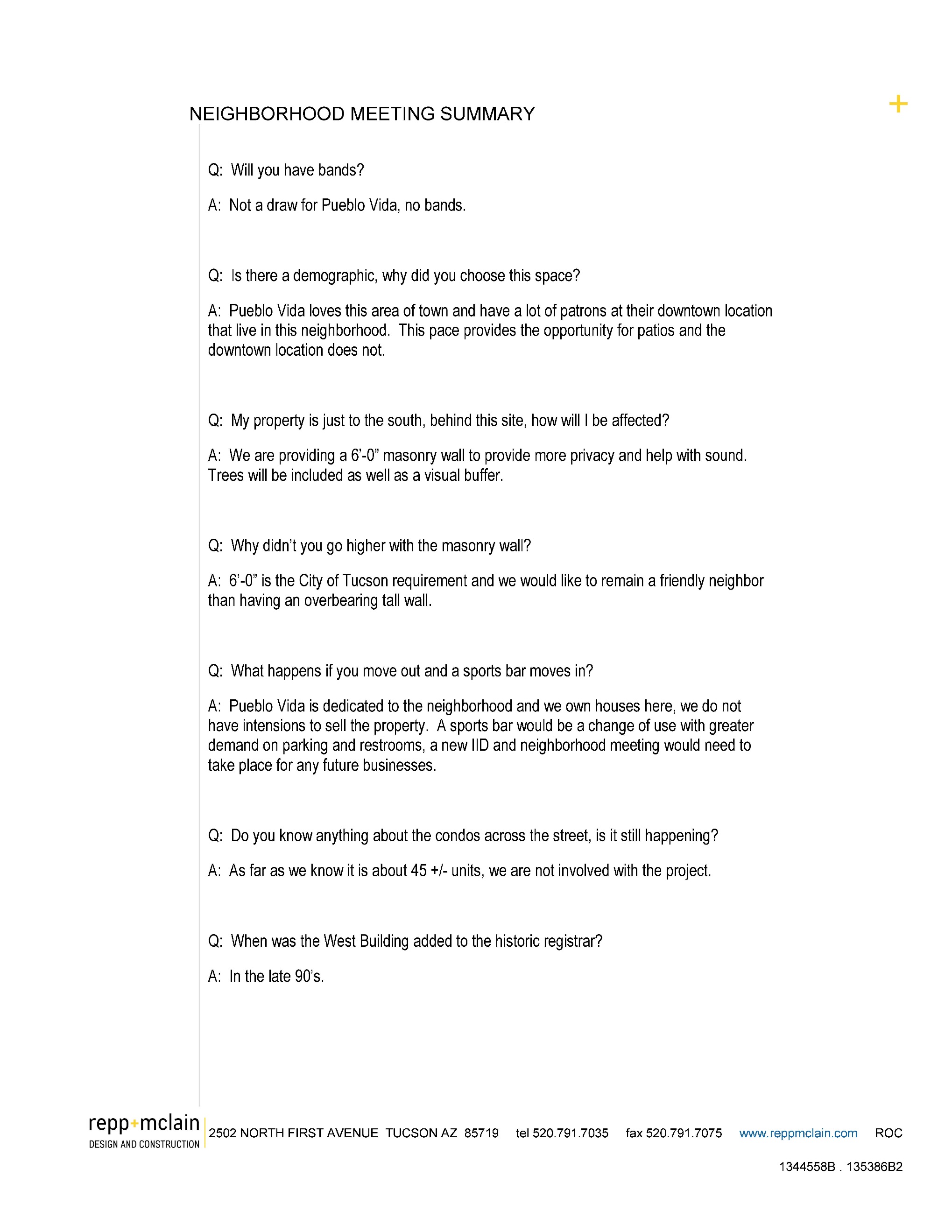 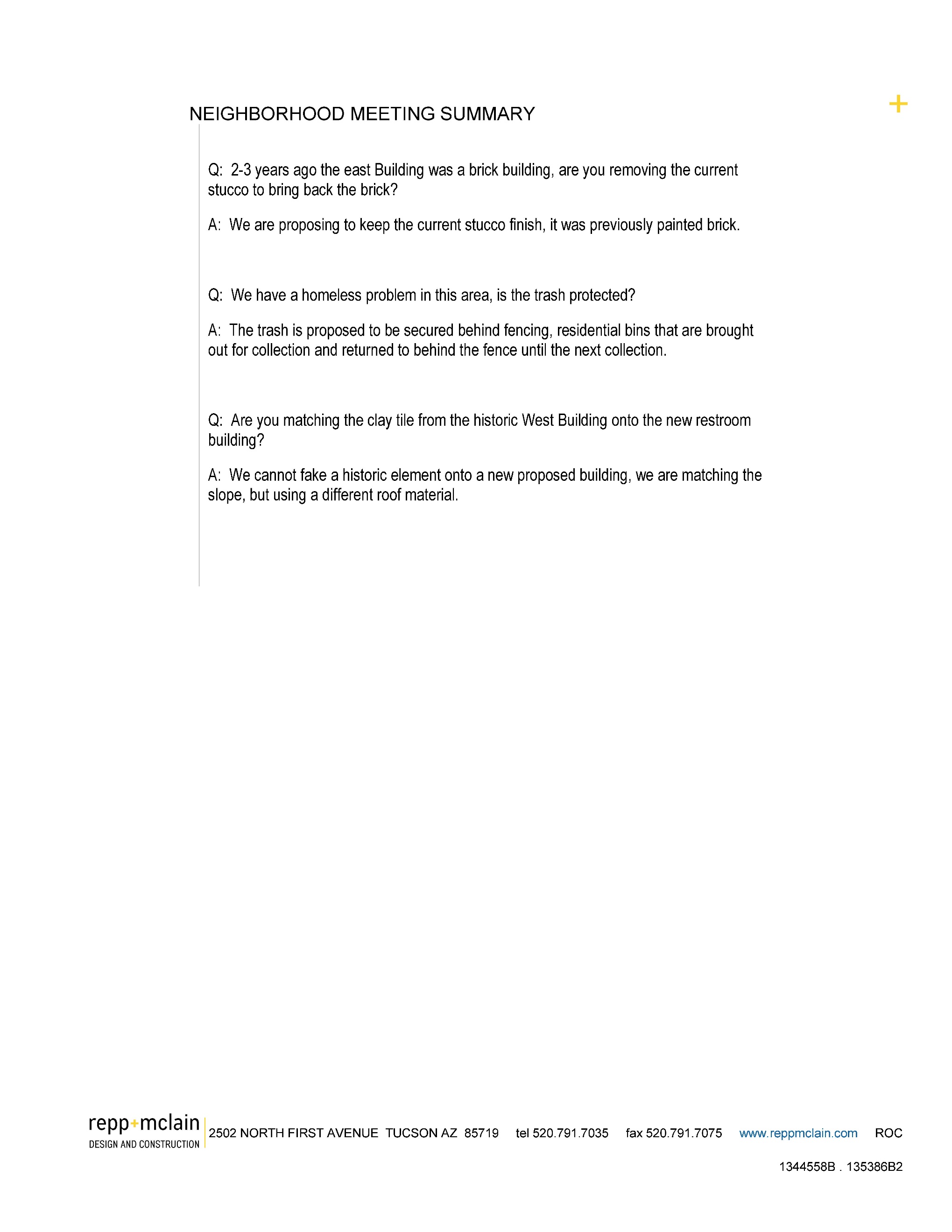 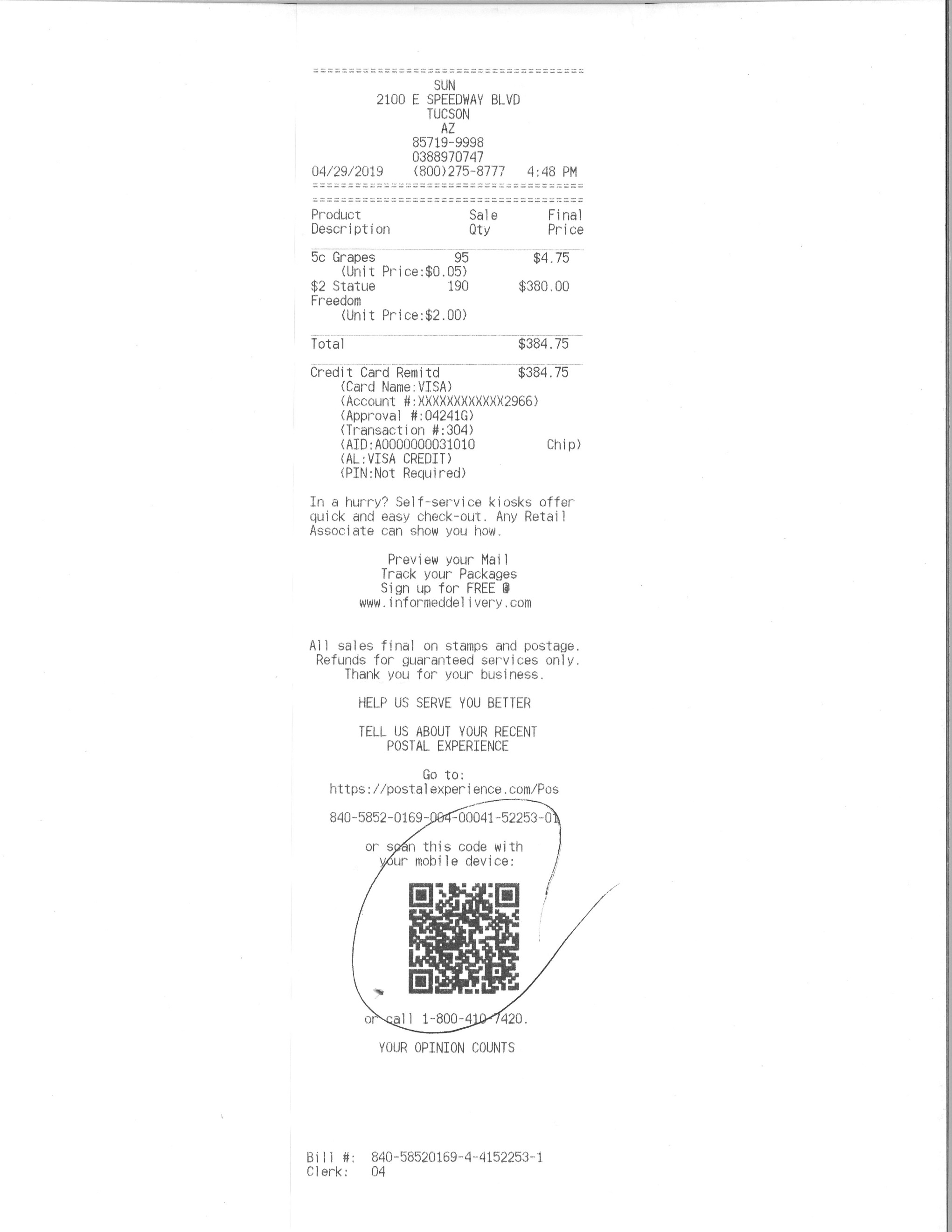 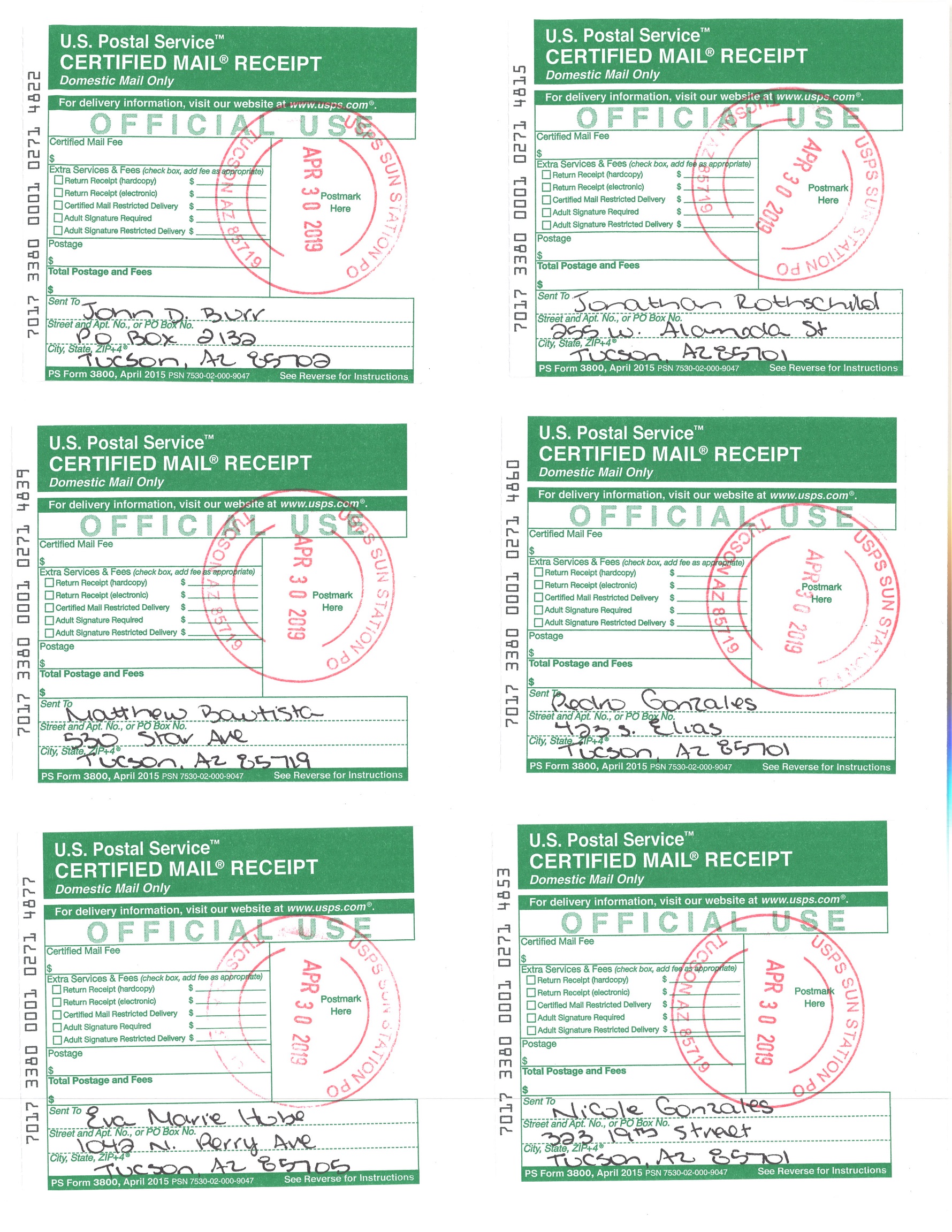 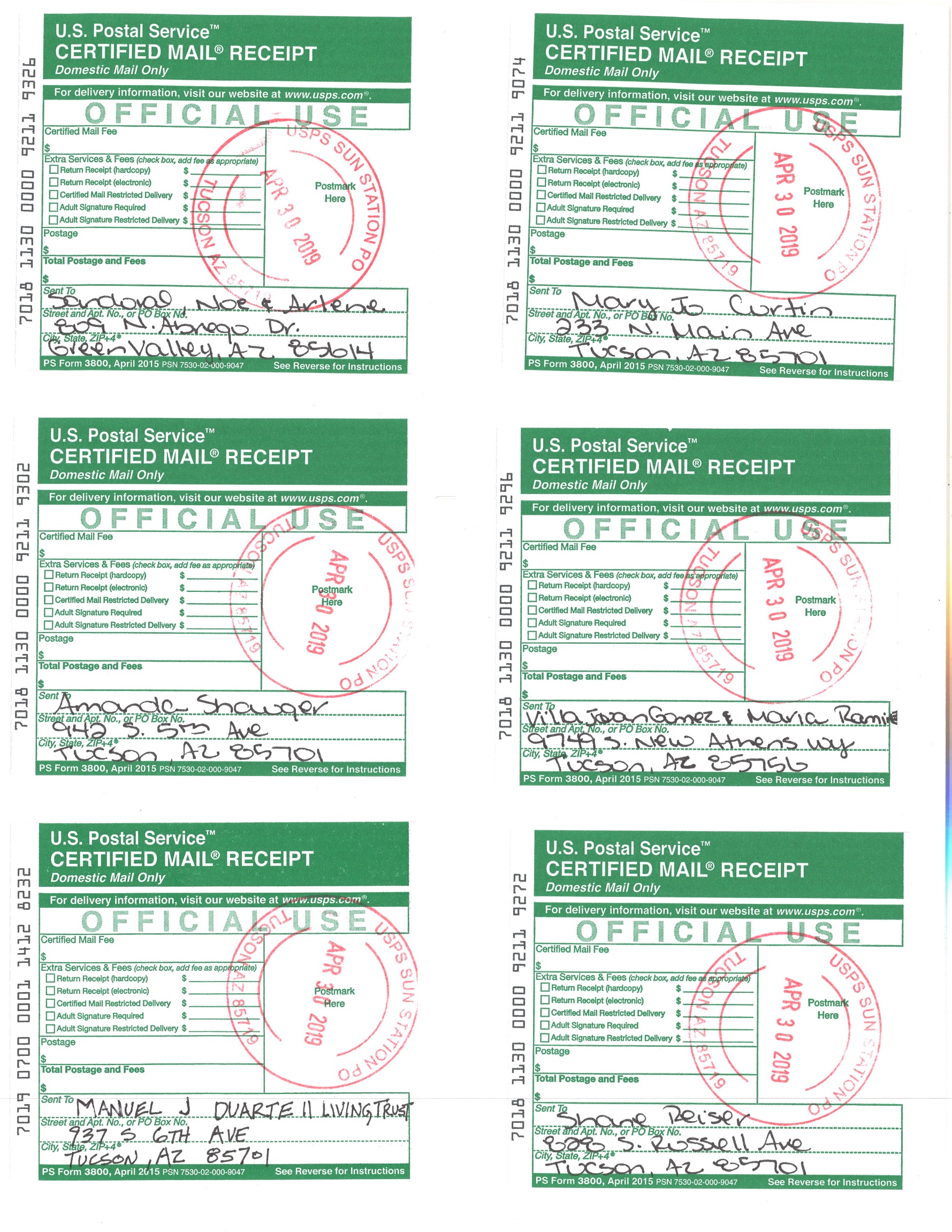 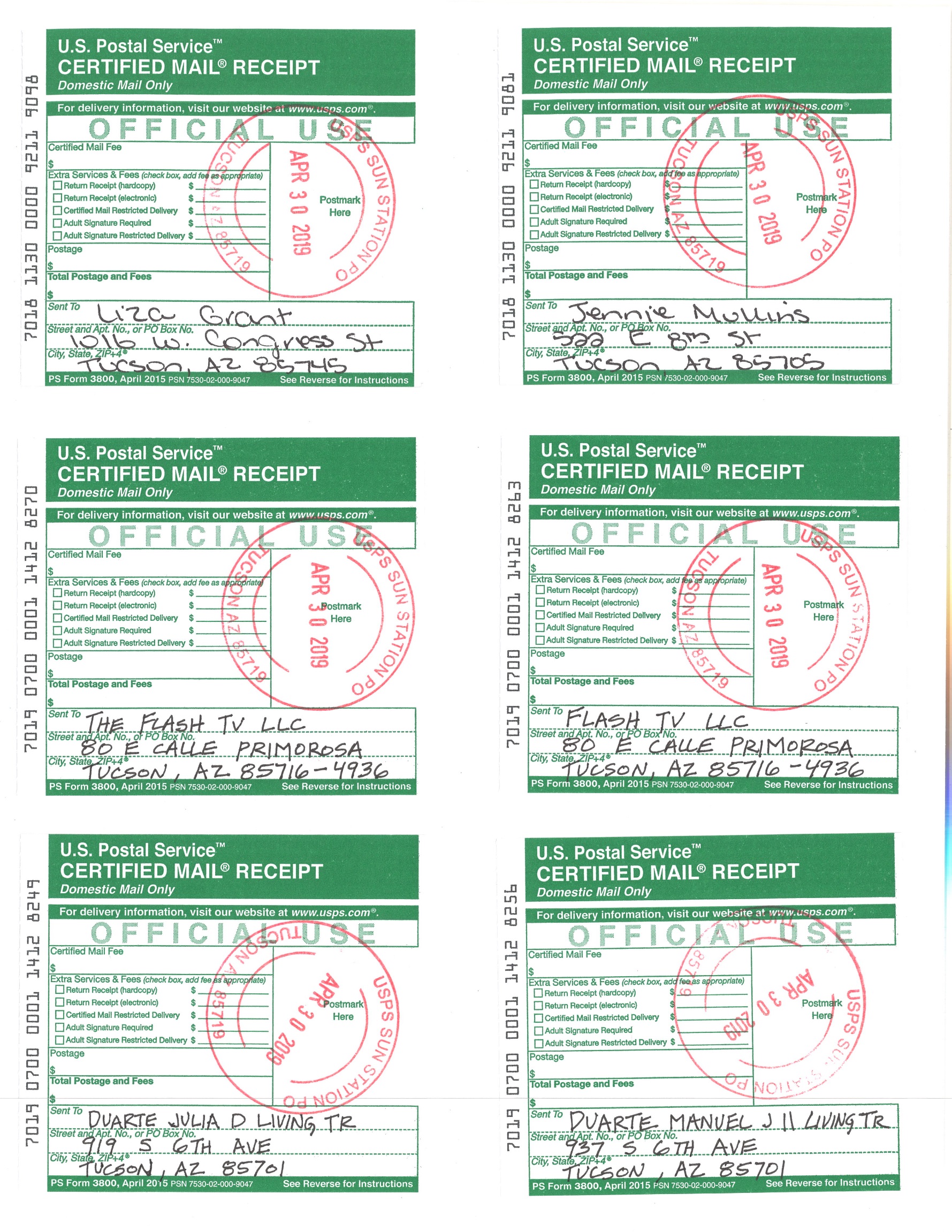 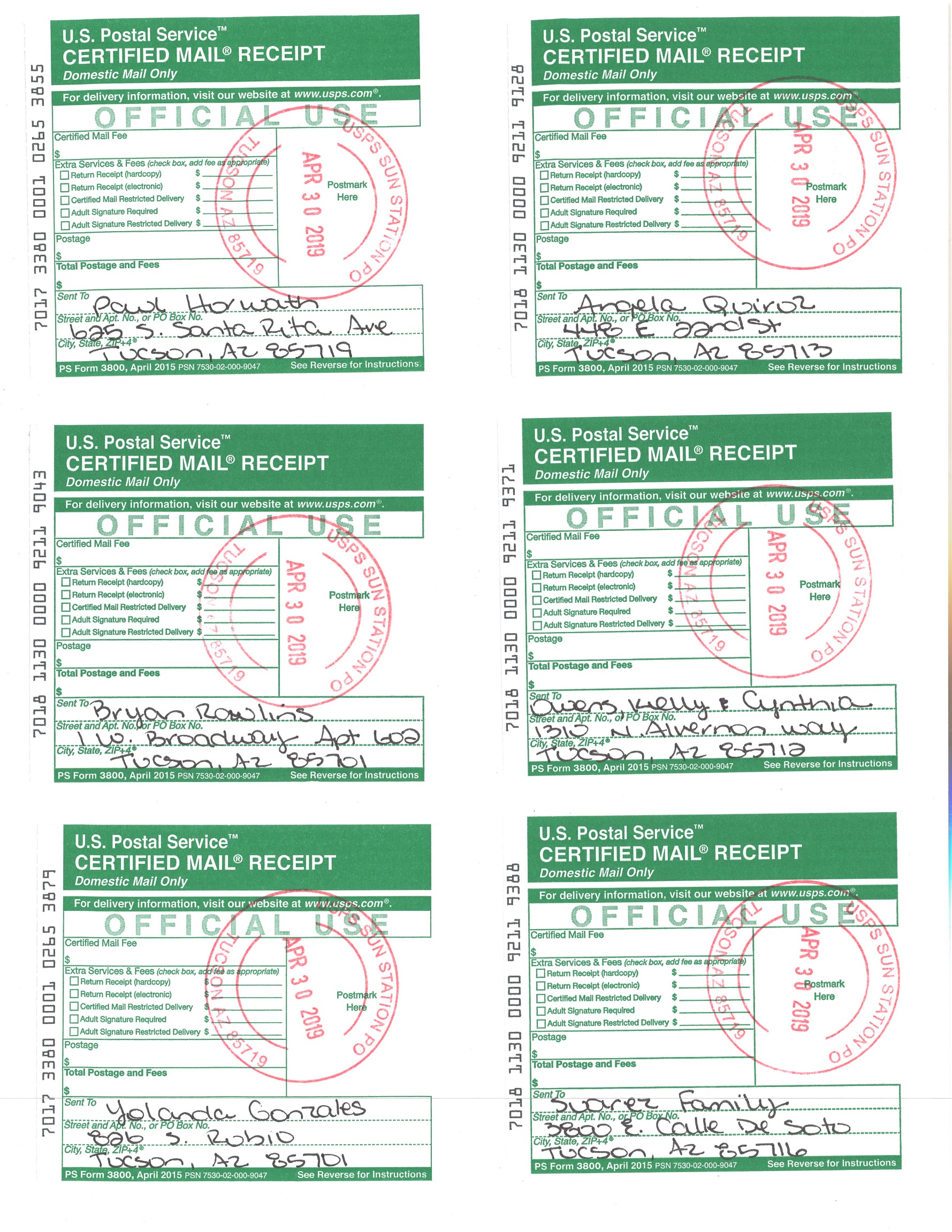 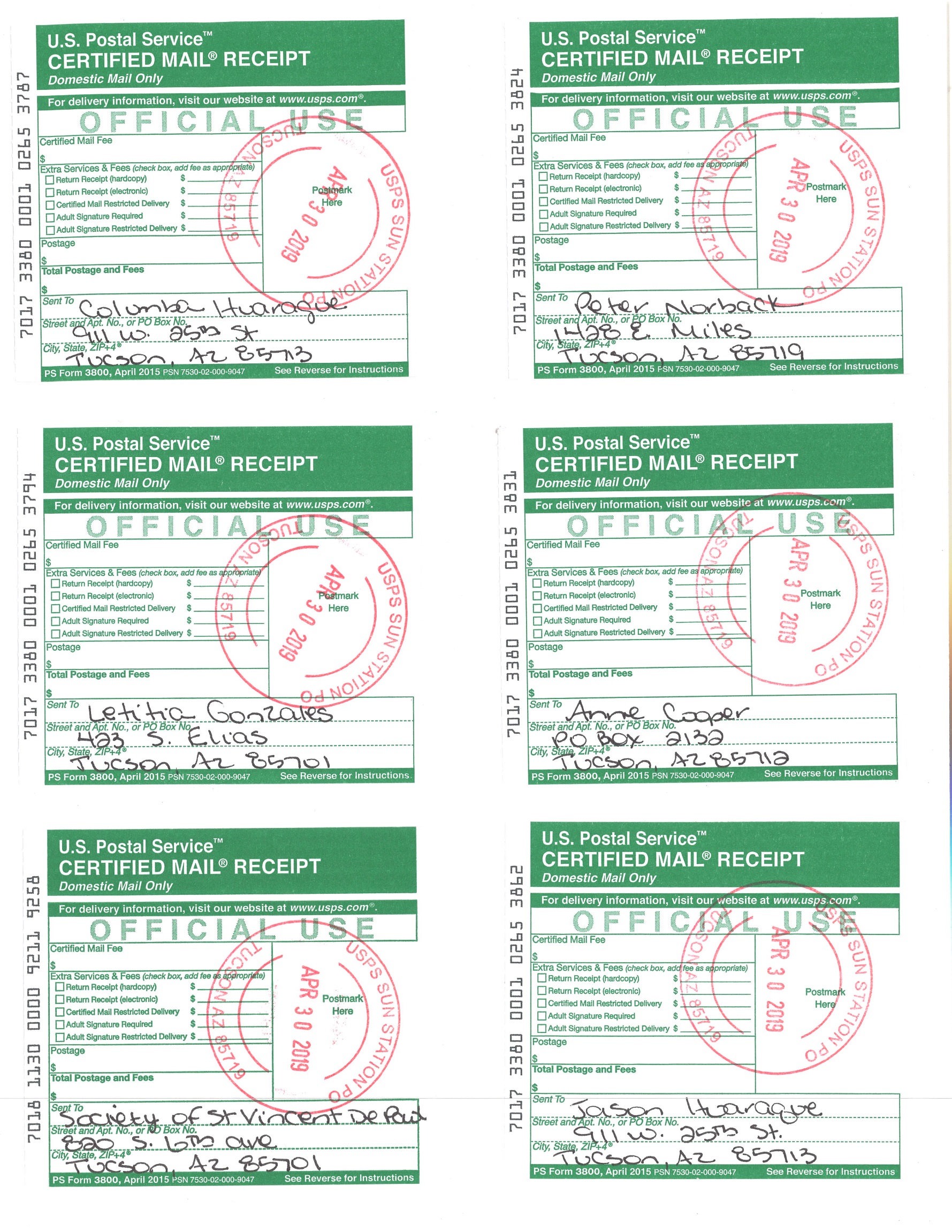 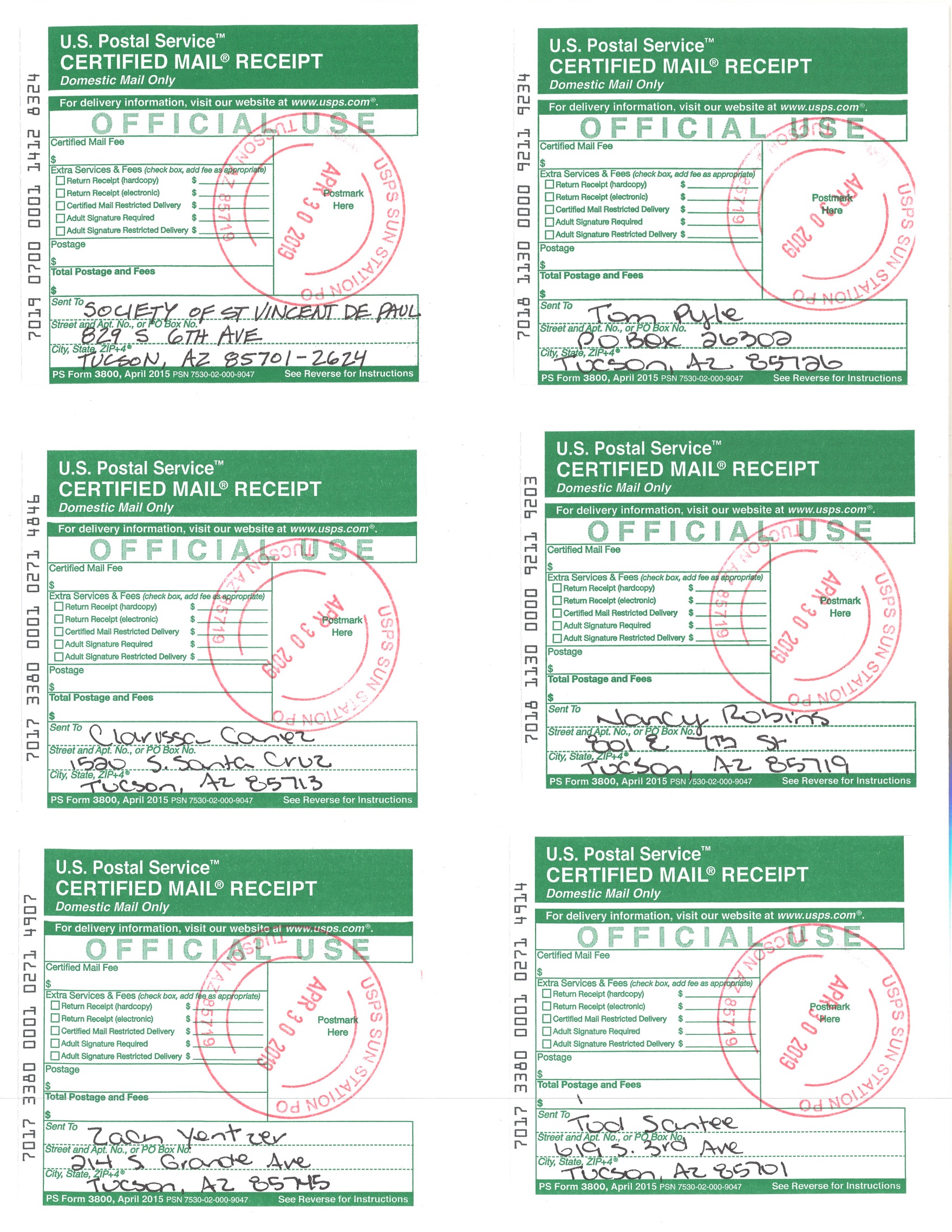 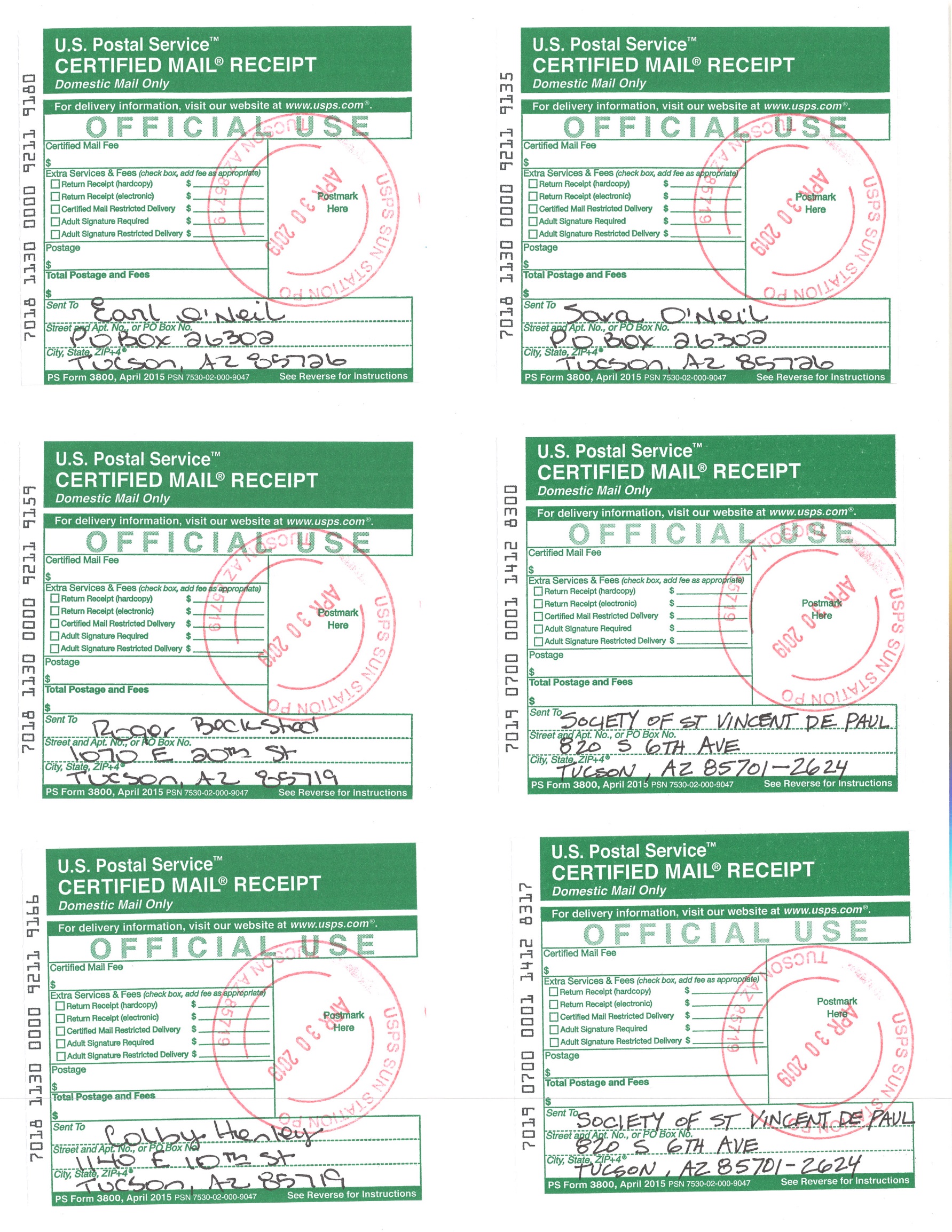 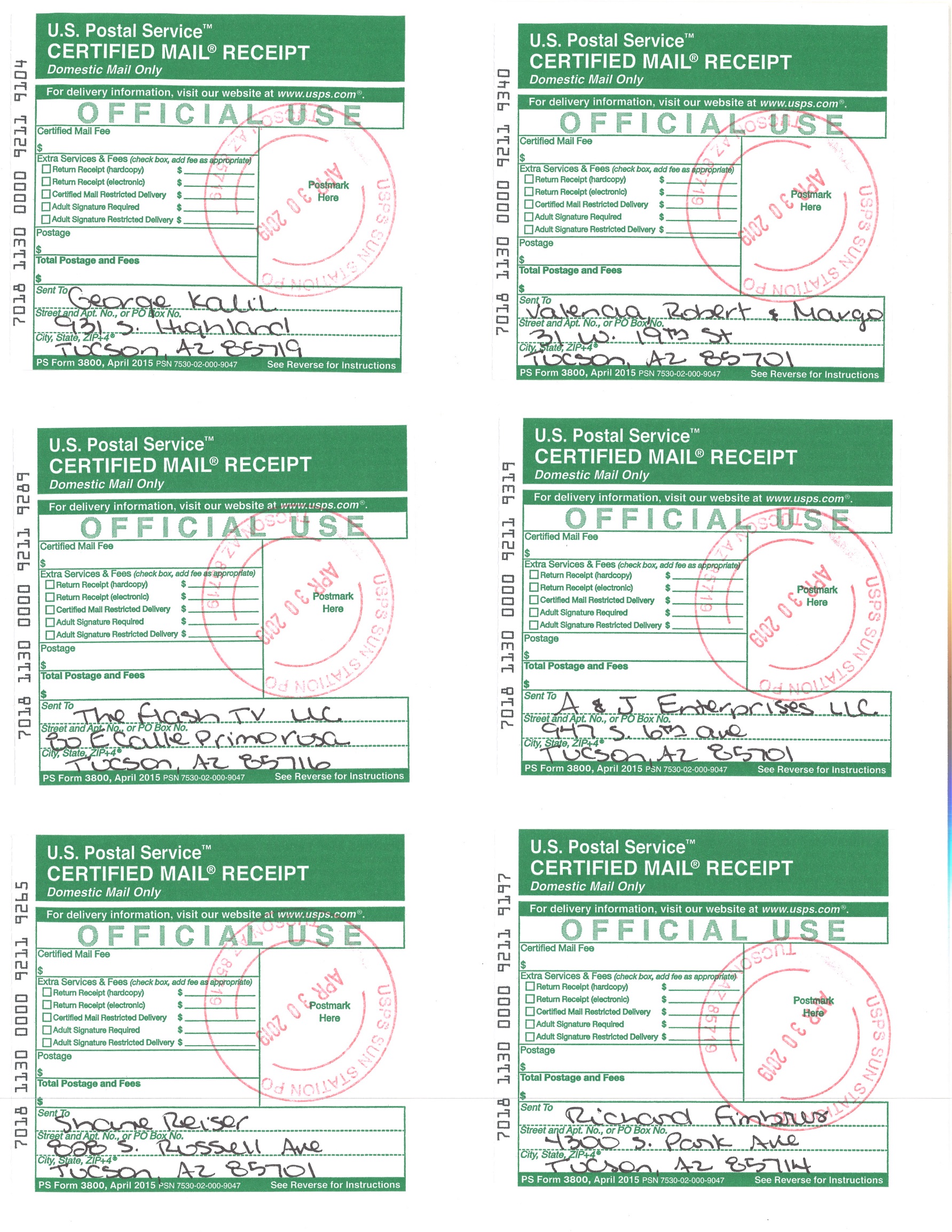 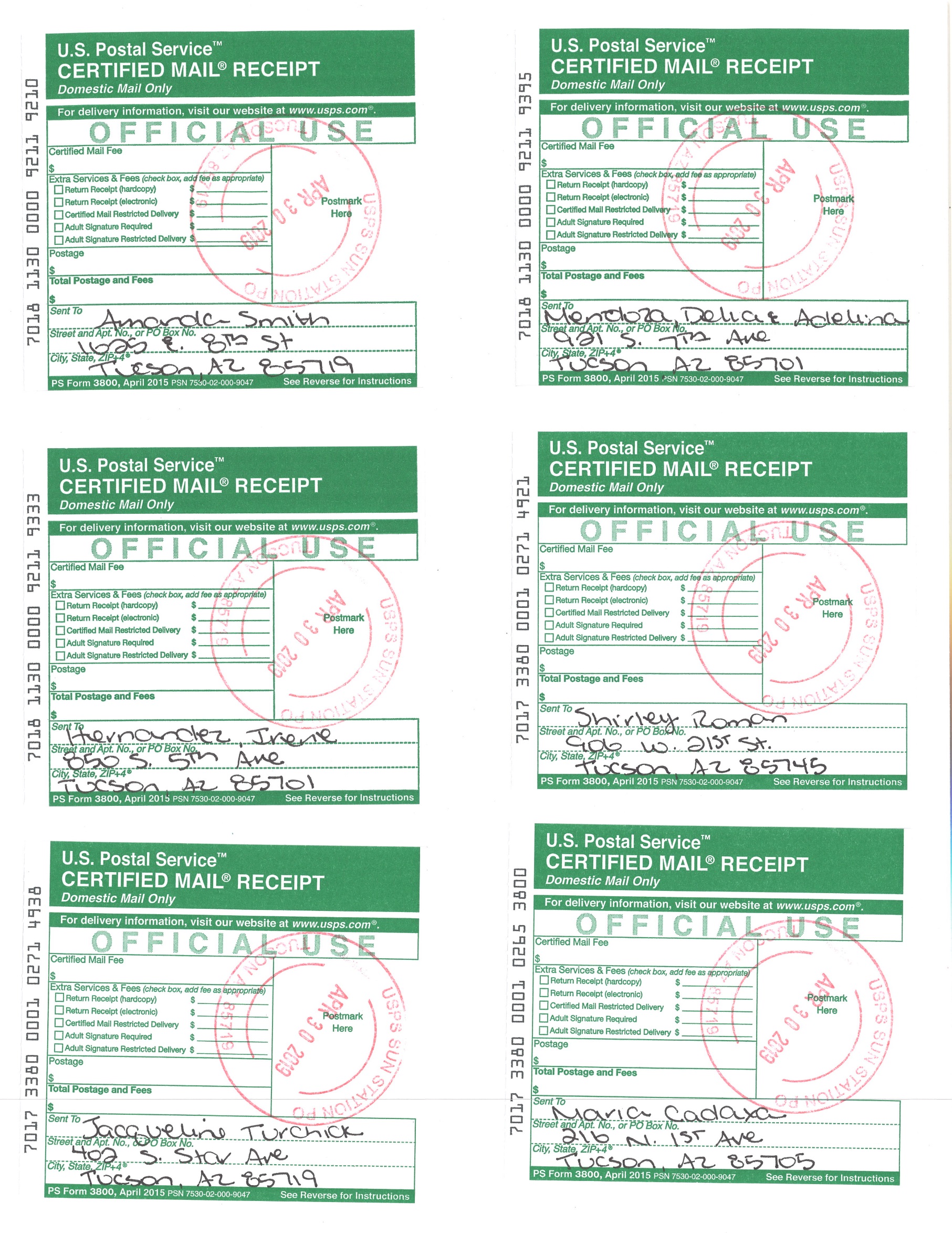 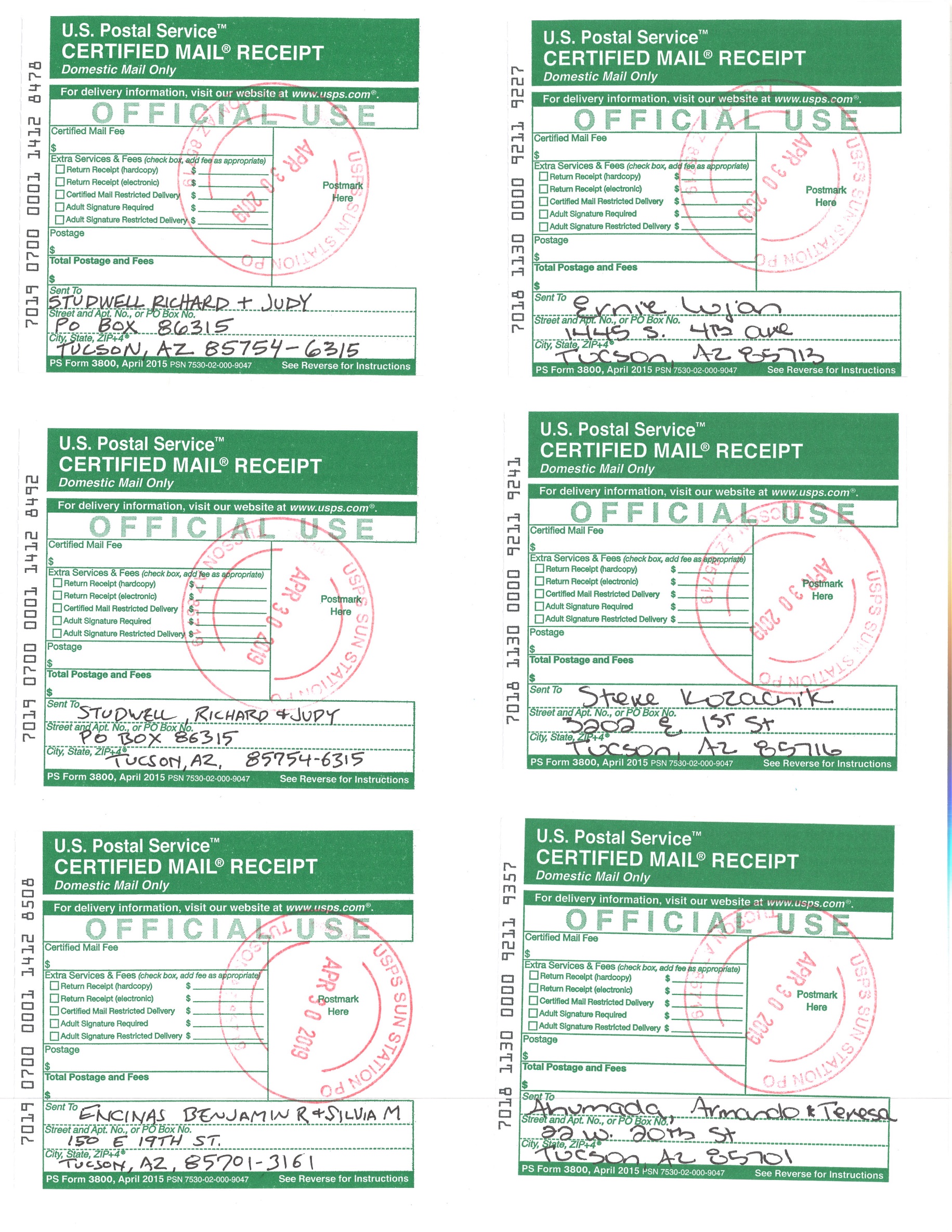 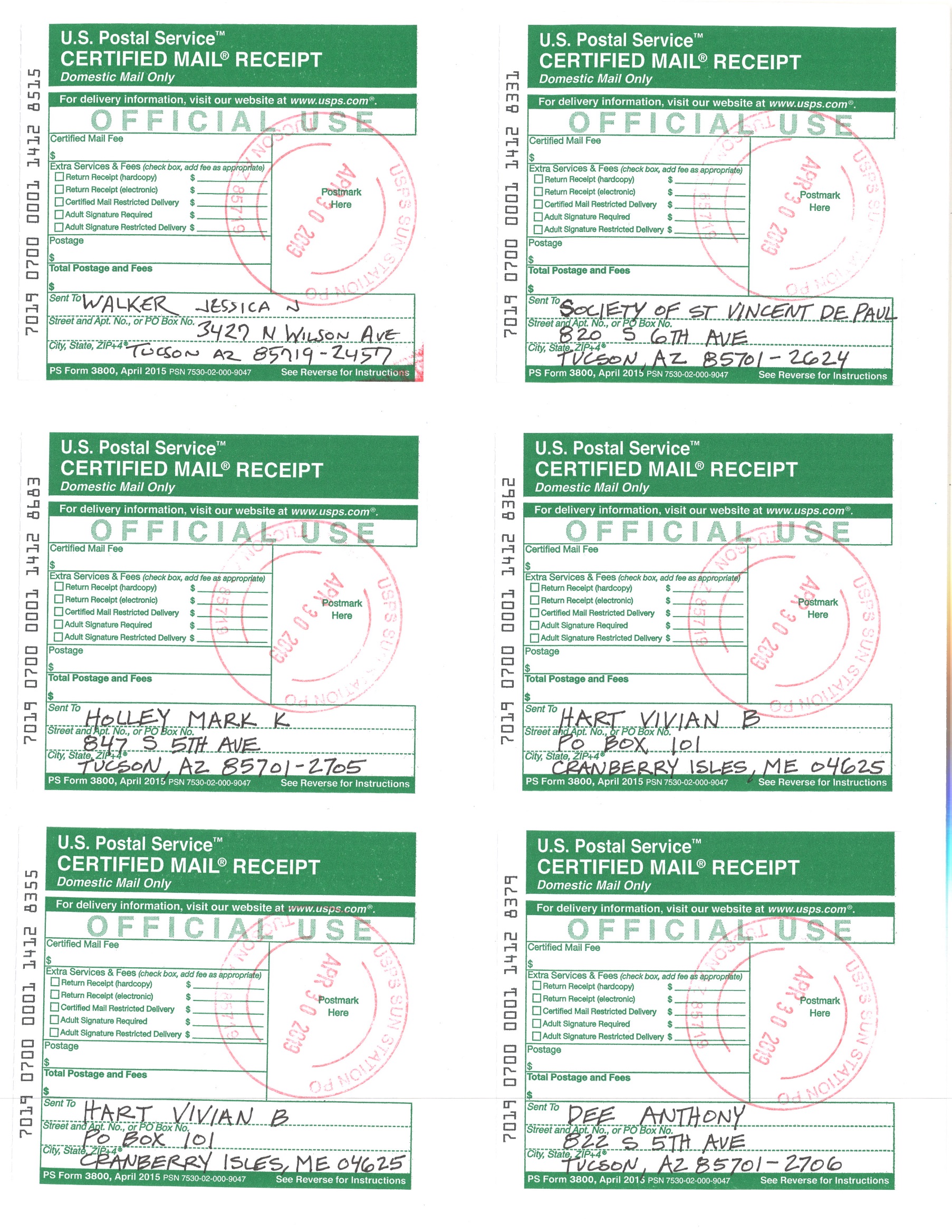 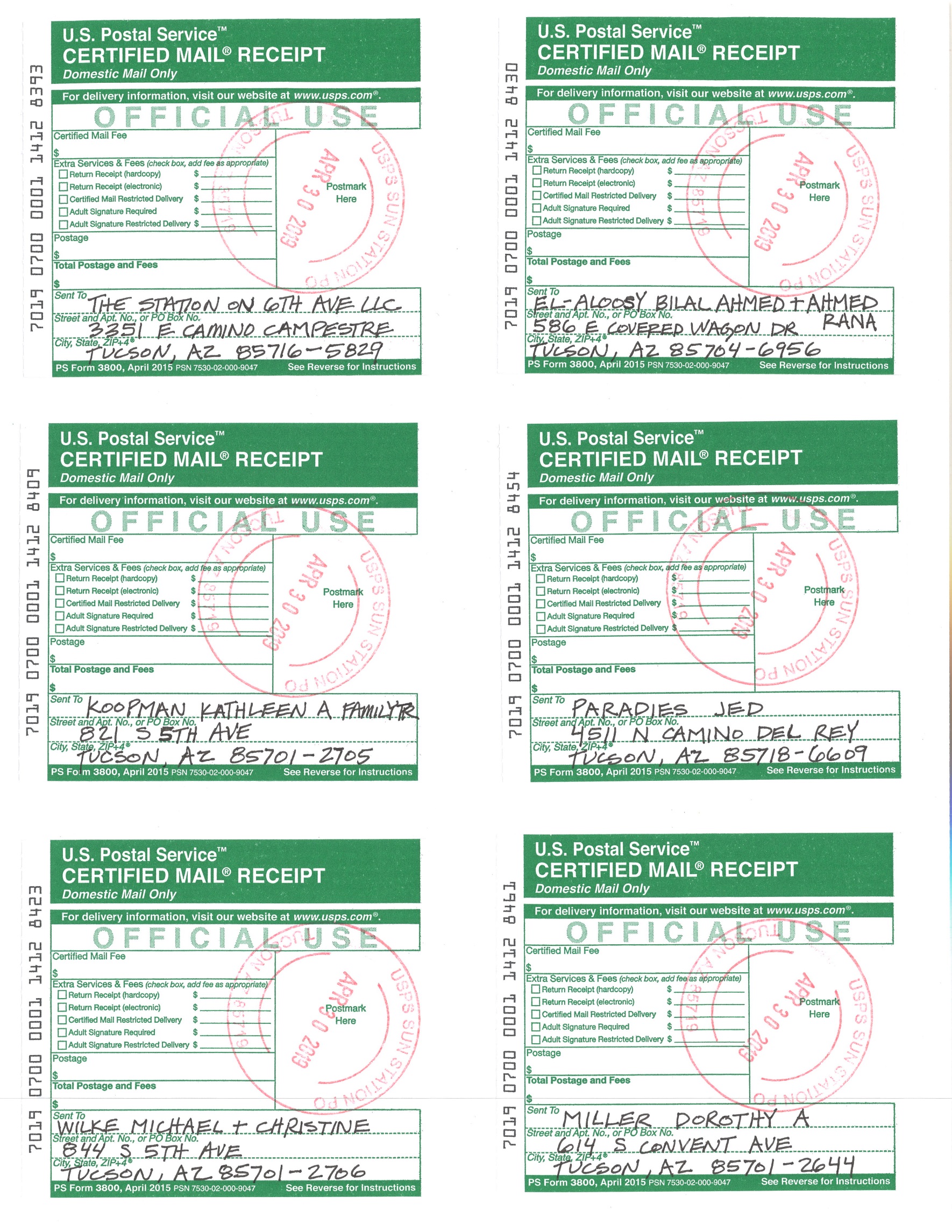 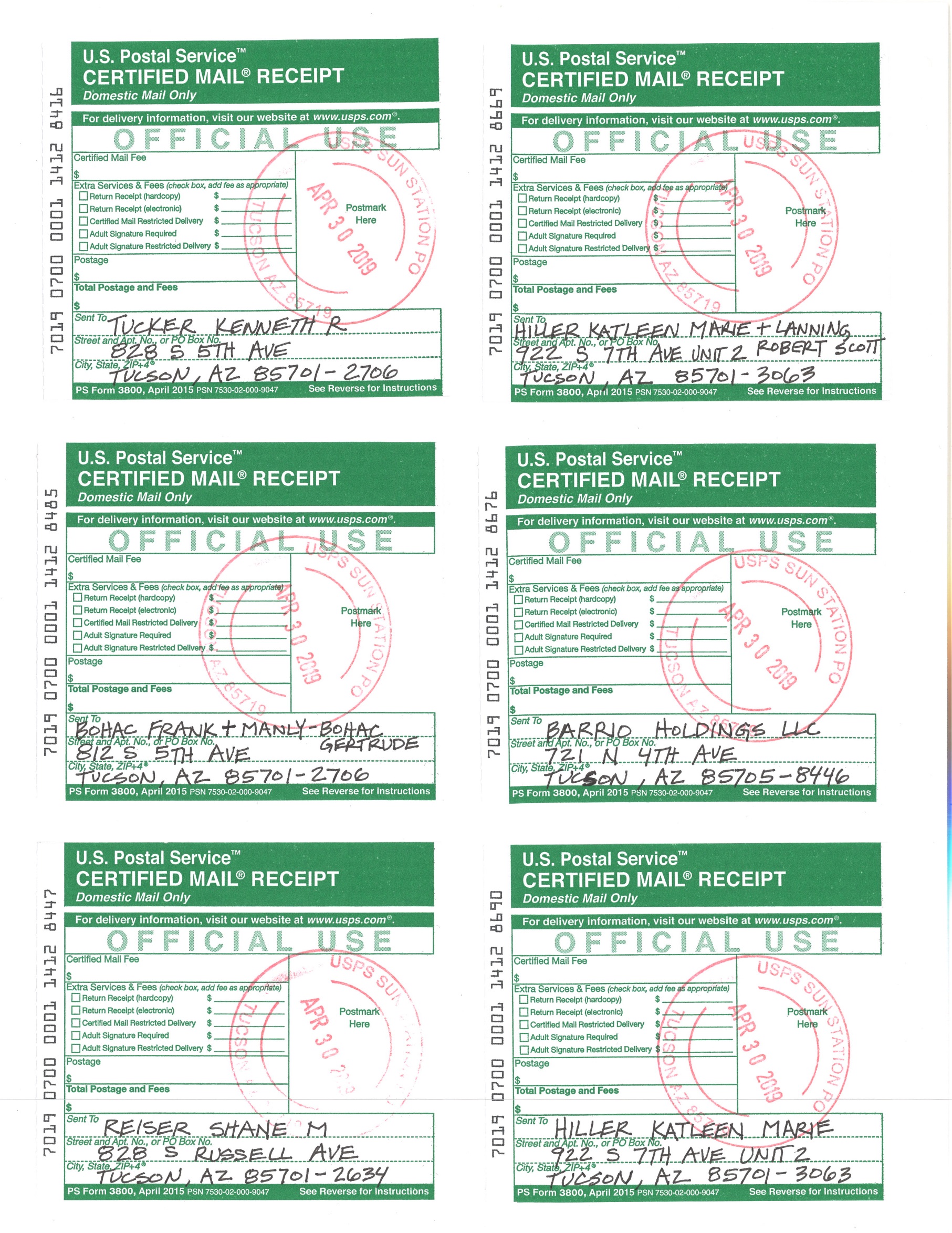 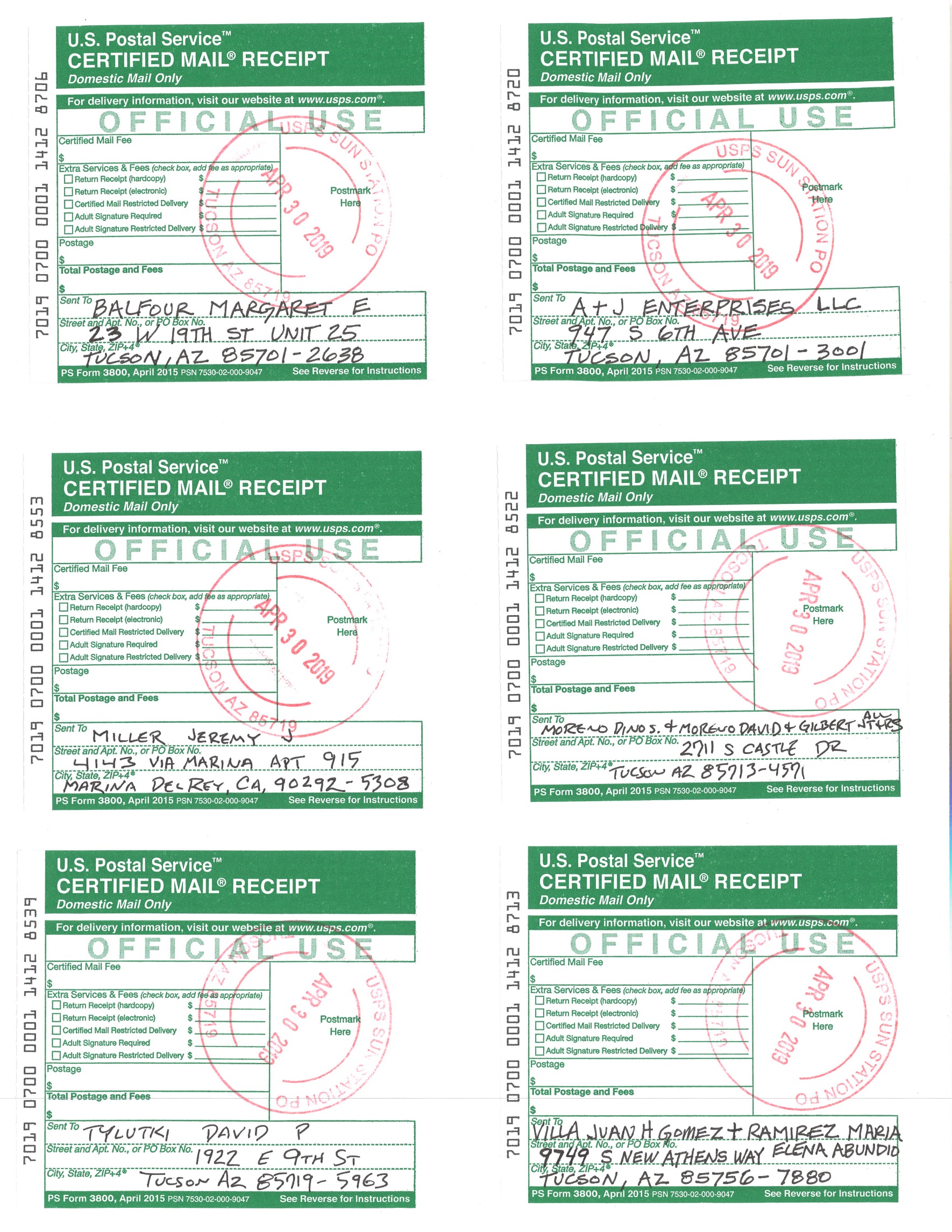 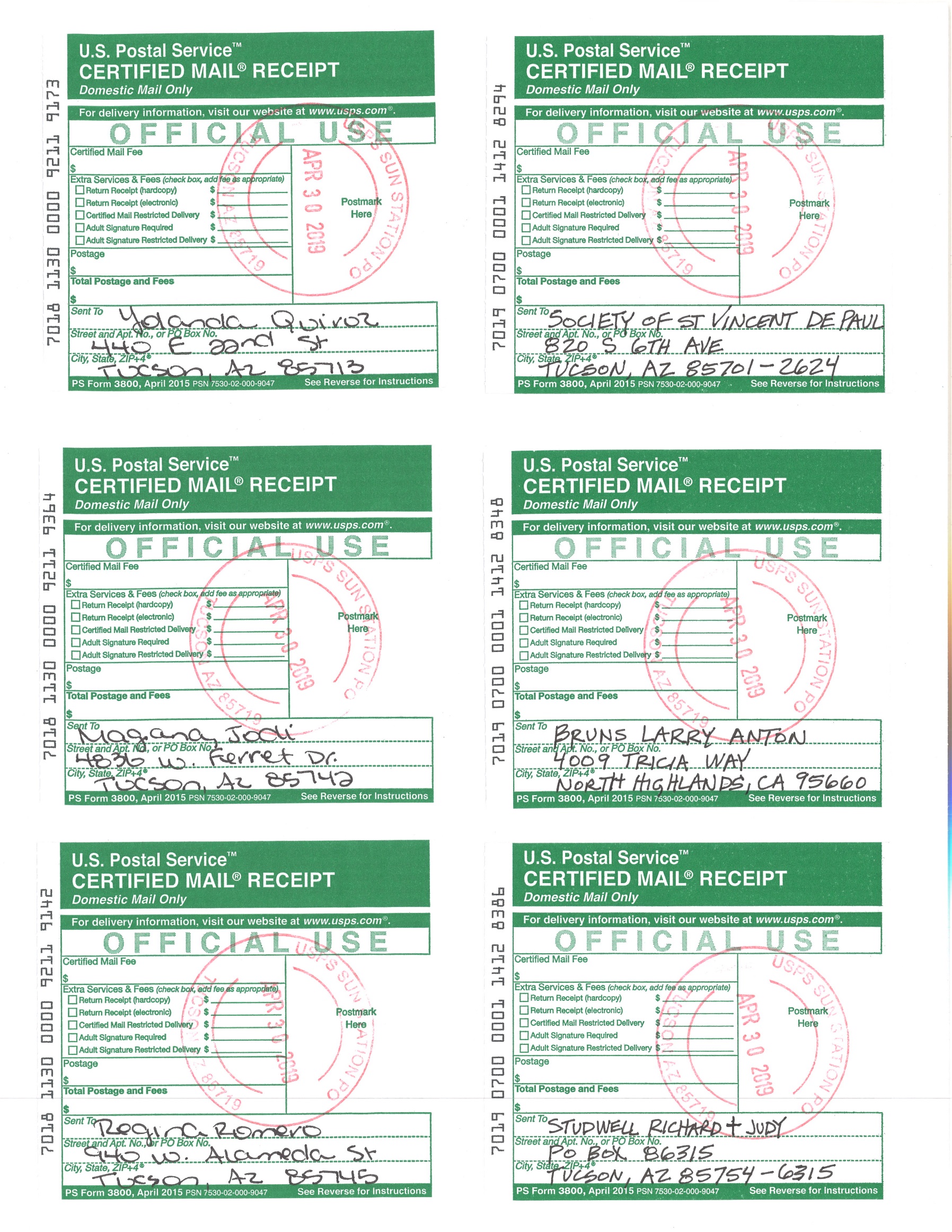 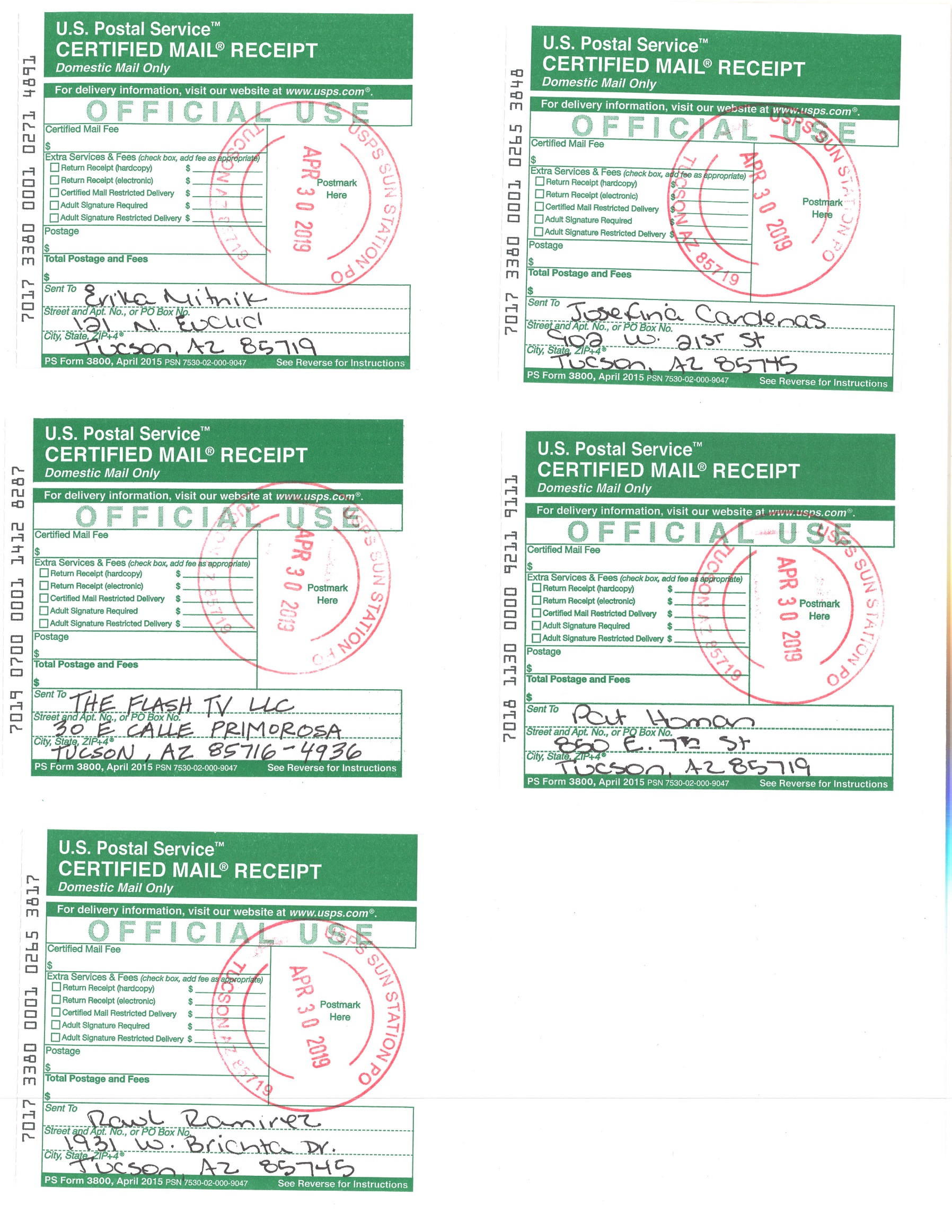